Quality Control for Sequencing Experiments
v2024-11

Simon Andrews, Sarah Inglesfield
simon.andrews@babraham.ac.uk
sarah.inglesfield@babraham.ac.uk
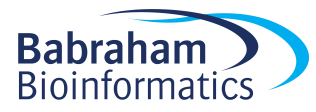 Interests in QC
Application specific QC
Data visualisation QC
QC packages
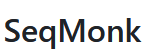 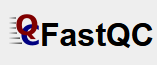 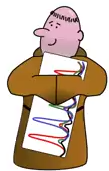 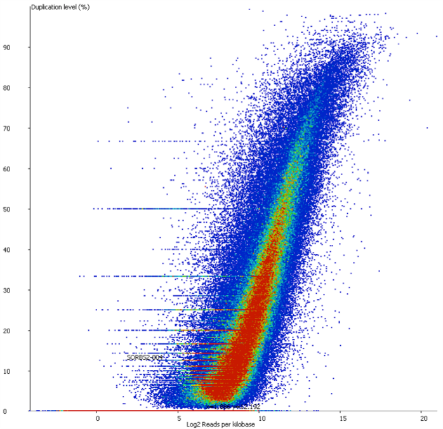 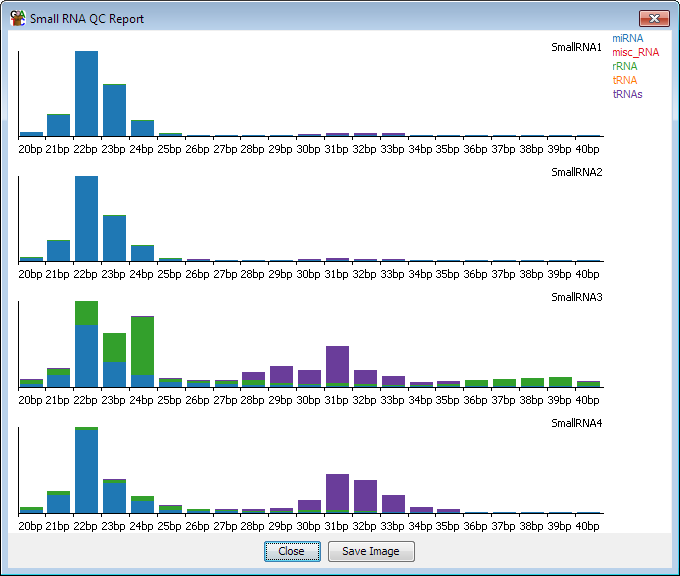 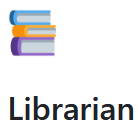 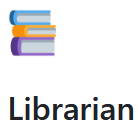 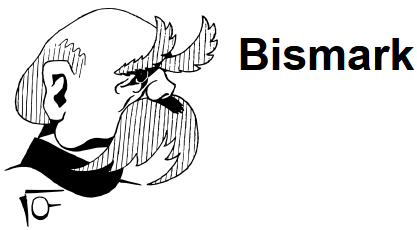 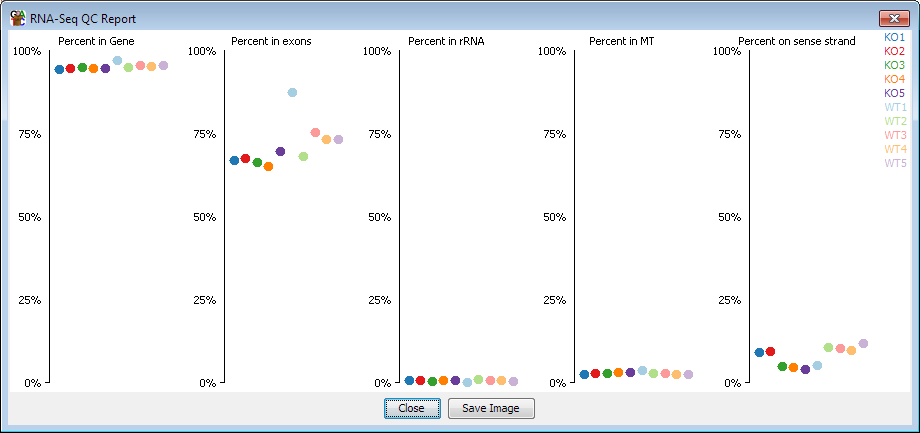 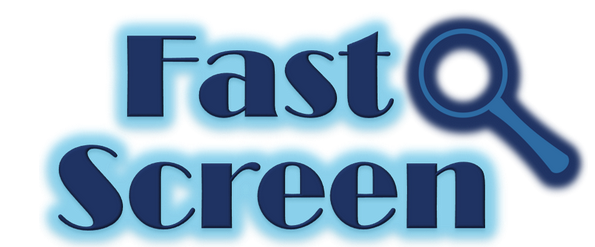 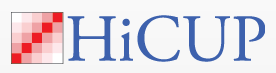 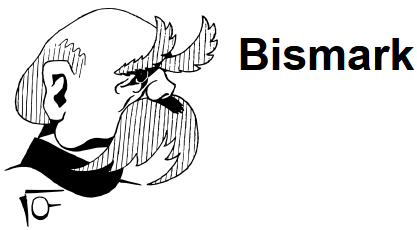 What is the Point of QC? An Example…
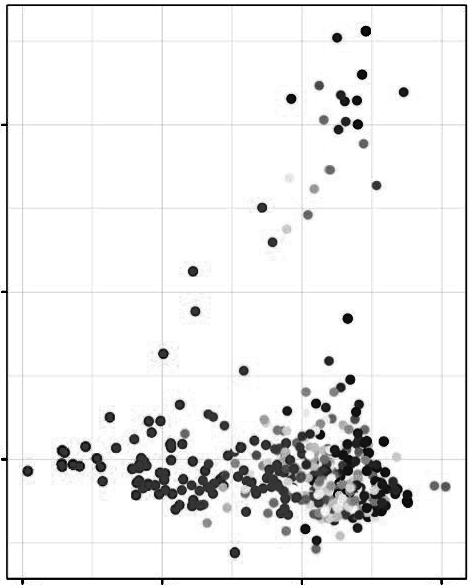 PC2 Genes (85 total)
No clear biological theme
No clear connection to system
PC2
What is going on?
PC1
What is the Point of QC? An Example…
Observations
Expectations
Normal RNA-seq Data for a Gene
RNA-seq Data for a PCA Gene
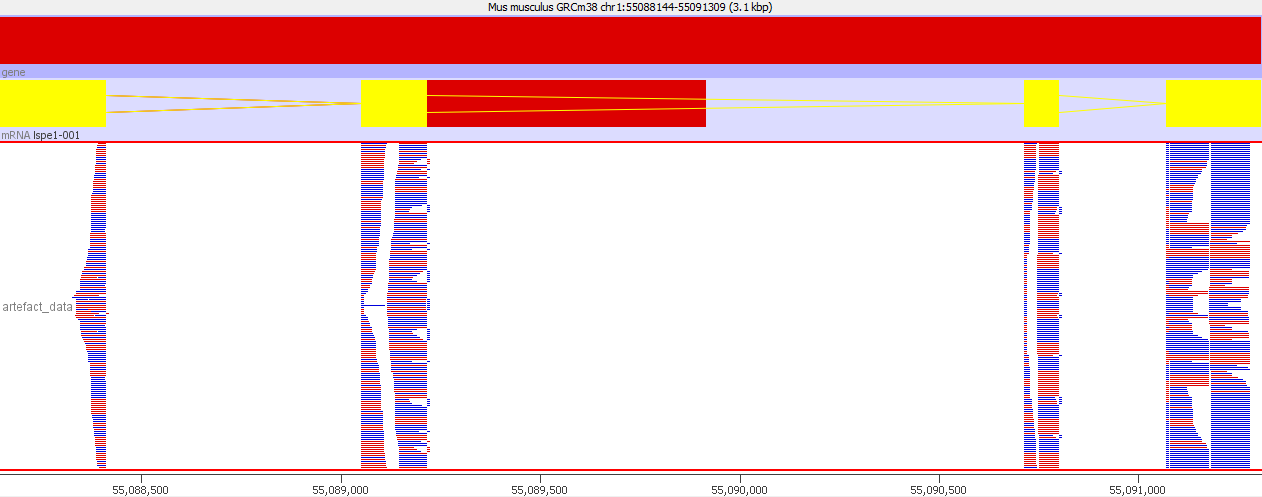 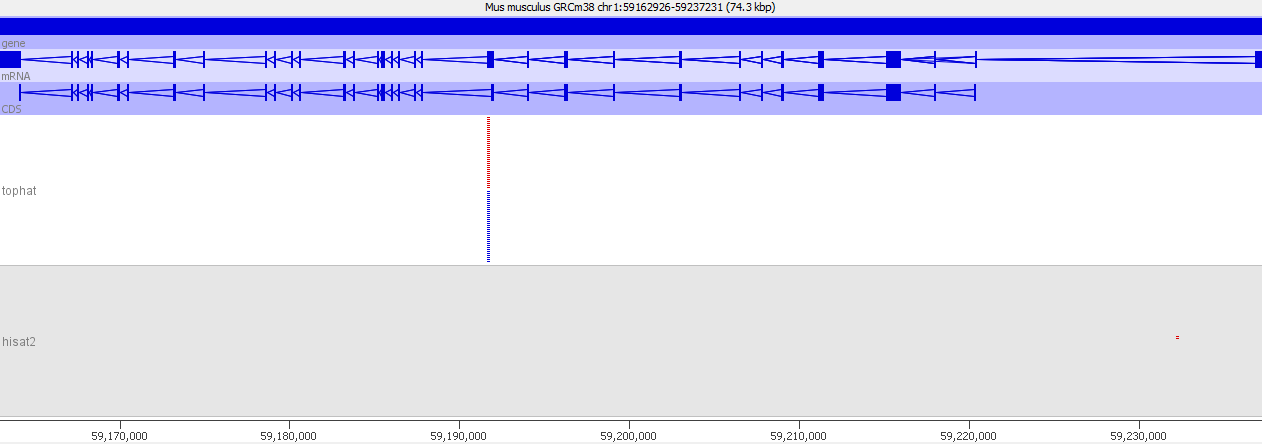 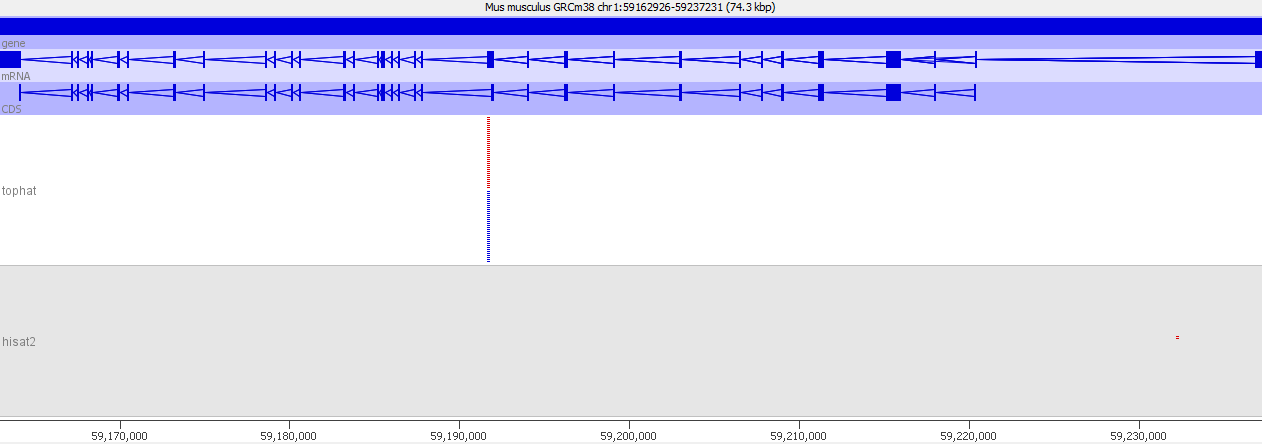 Different aligner
Conclusion:
The original separation was a technical artefact of no biological interest
What is the Point of QC?
Real biology… 
Can cause unexpected, interesting behaviour of data
Technical Problems … 
Don’t always cause pipelines to fail
Don’t prevent hits being generated
These hits can look biologically real
Set Pipelines can miss things….
QC Saves Time, Effort and Money!!

Better to know asap what you’re dealing with
Want to be sure any follow-up work will be worth it
Course Structure
How Does Sequencing Work?
What can QC tell us?
Fundamentals of Illumina Sequencing
The Format of Sequencing Data
How QC Programmes Fit In
Universal metrics
Library Dependent metrics
Consistency
How Does (Illumina) Sequencing Work?
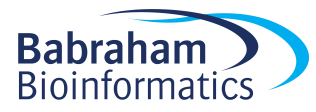 Processing Sequencing Data
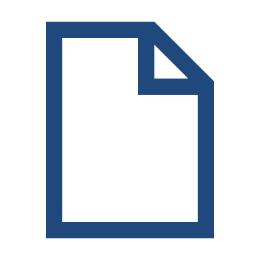 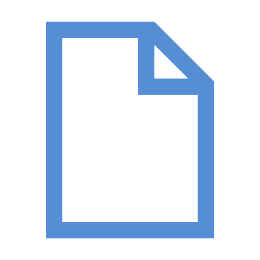 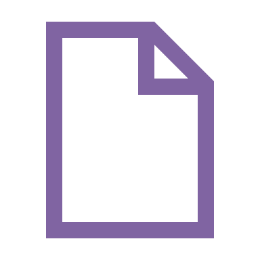 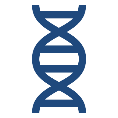 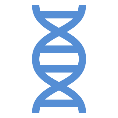 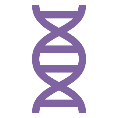 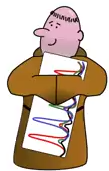 Mapping
Sequence
Clean-up
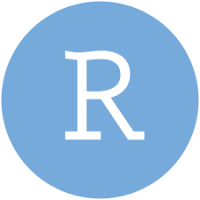 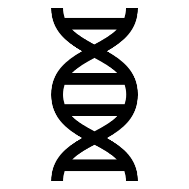 Mapped Reads
TrimmedReads
Downstream Quantitation
Library
Reads
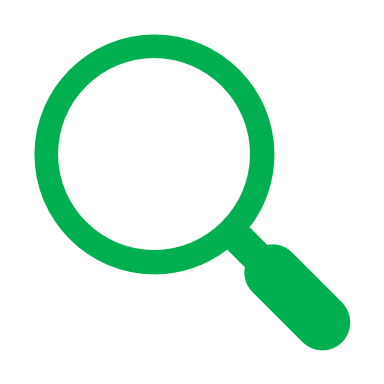 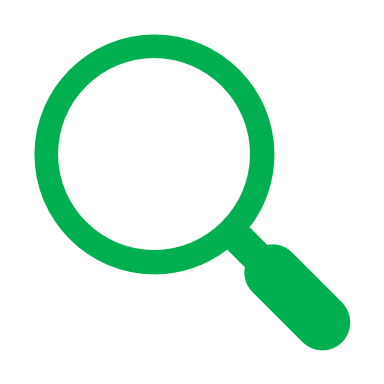 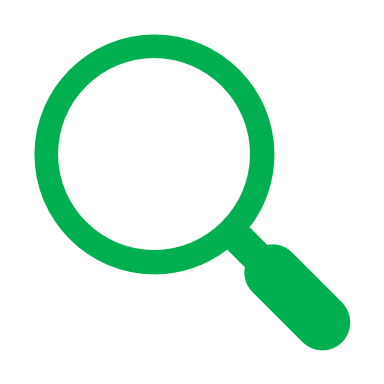 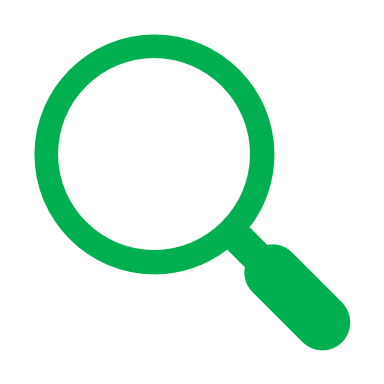 QC
QC
QC
QC
Focus for Today
Illumina Sequencing: An Overview
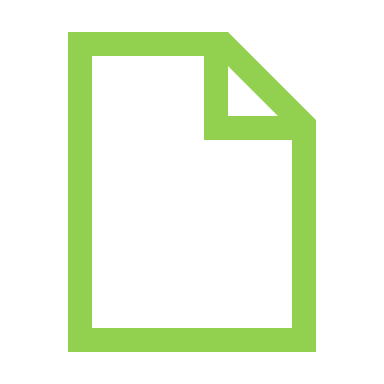 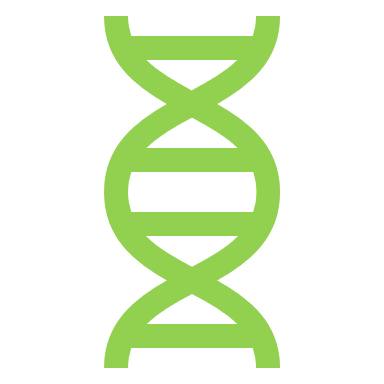 Sequencing Reads
Attach to Flow Cell
Sequence by Synthesis (SBS)
Library Generation
DNAP
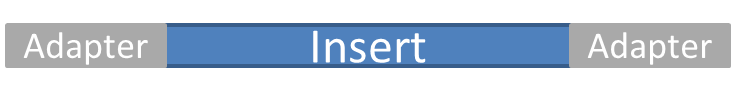 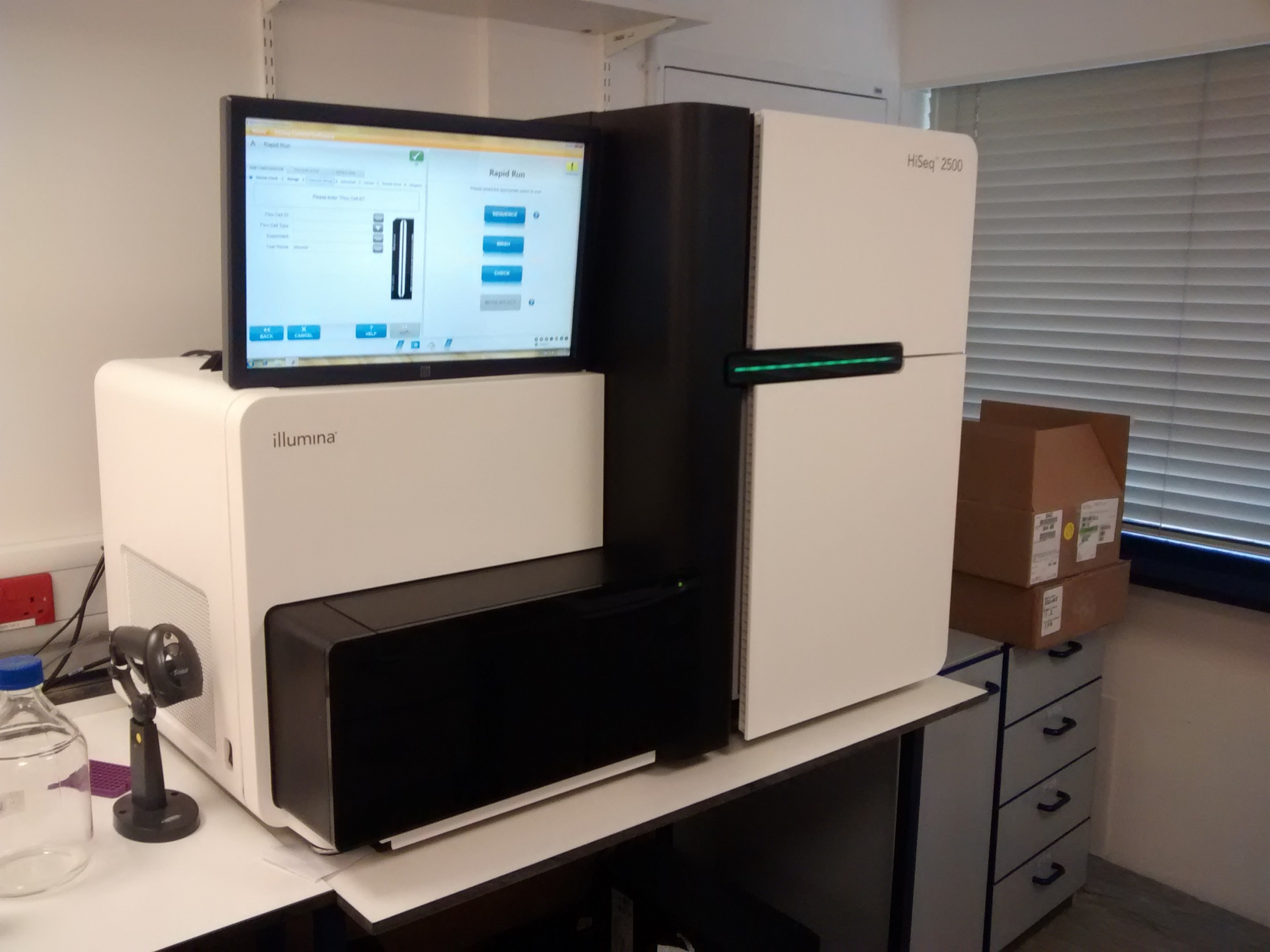 Microscope
Fridge
Pumps
Compartment
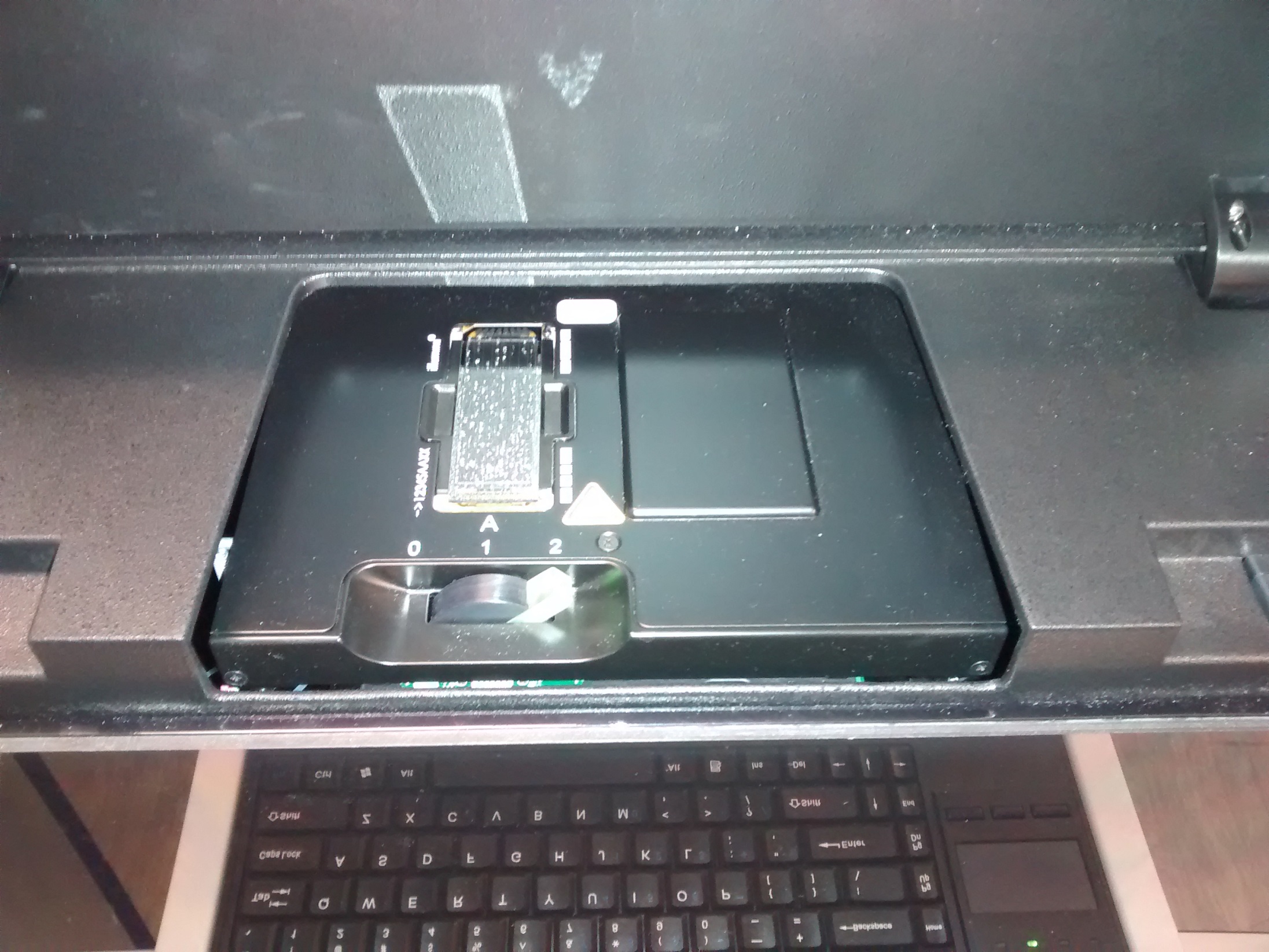 Flow Cell
Illumina Sequencing: An Overview
Sequencing Reads
Attach to Flow Cell
Sequence by Synthesis (SBS)
Library Generation
DNAP
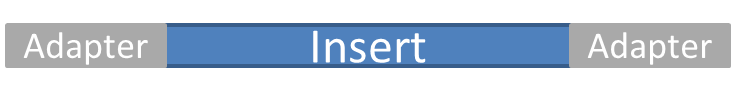 SBS For a Single Molecule
A
G
T
C
G A T T C A G
SBS For a Single Molecule
C
G A T T C A G
SBS For a Single Molecule
A
G
T
C
C
G A T T C A G
1 Cycle
SBS For a Single Molecule
C
T
A
A
G
T
C
ect...
G A T T C A G
5 Cycles
3 Cycles
2 Cycles
4 Cycles
... Read length
6 Cycles
7 Cycles
Comparing Chemistry
4 Channel Chemistry
1 Channel Chemistry
2 Channel Chemistry
C
G
A
T
C
G
A
T
T
G
A
C
A
G
T
C
No Signal is interpreted as G
Detecting a Signal
One Molecule isn’t Enough
Cycle 3
Amplify to generate Cluster
Cluster Molecules sequenced
Cycle 2
Multiple Clusters on a Flow Cell
Cycle 1
Flow Cell Imaging
Image
Flow out
Lanes
Tiles
Flow in
Swaths
Flow Cell
Image
Glass Slide
Real Illumina Sequence Data
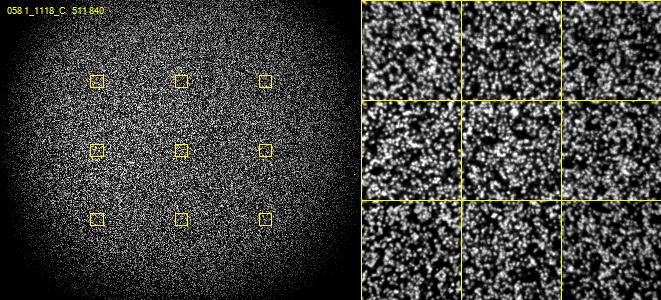 Creating Clusters
Non Patterned Flow Cell
Patterned Flow Cell
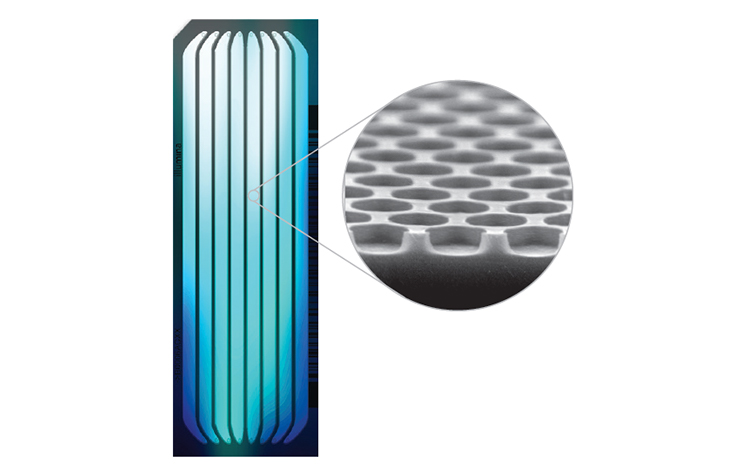 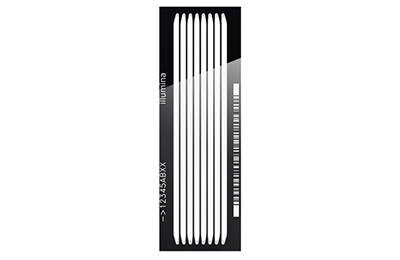 Pre-defined Clusters
Random Clusters
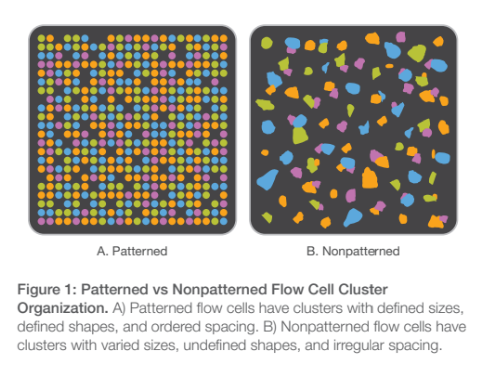 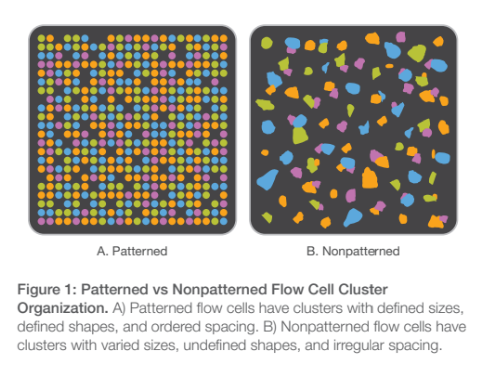 Creating Clusters: Patterned Flow Cells
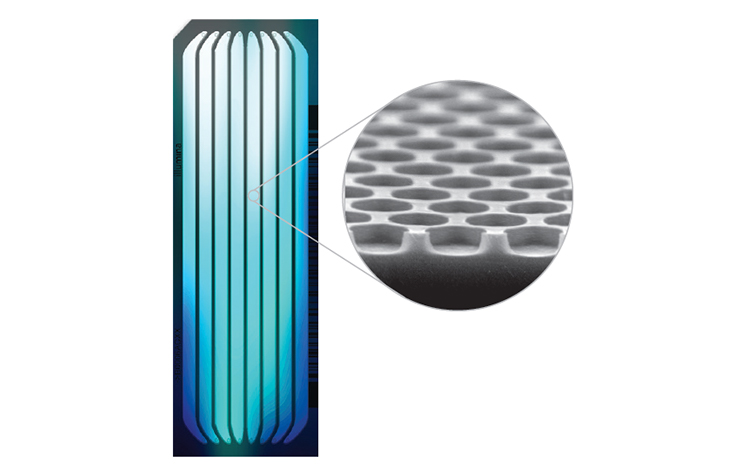 Recombinase Polymerase 
Bridge Amplification
Single molecule attaches in a nano well
Cluster of identical (ish) molecules created in a nanowell
Amplification is faster than seeding
Good and Bad things about Clusters
Good
Bad
Generates large signal
Is robust to random mistakes
Small amount of starting material
Bridging limits length
Molecules in a cluster get out of sync
2 bases added
No bases added
Reaction stalls
Can get mixed signals if clusters overlap (non-patterned)
Can get re-seeding (patterned)
Can get index hopping (patterned)
Different Sequencers, Same Chemistry
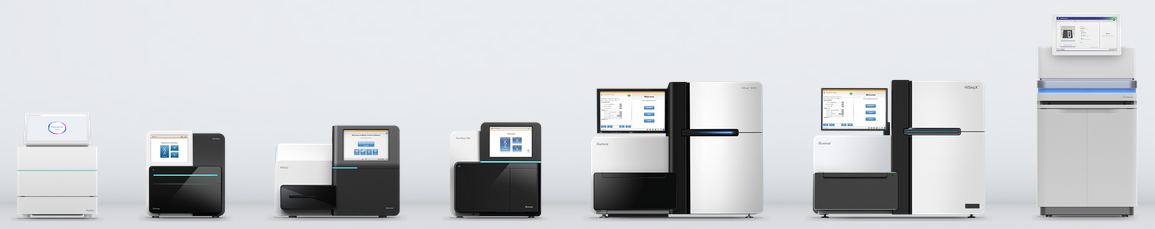 Illumina Sequencing: An Overview
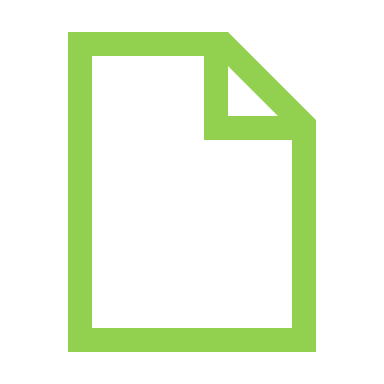 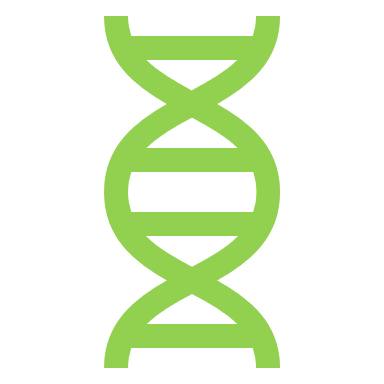 Sequencing Reads
Attach to Flow Cell
Sequence by Synthesis (SBS)
Library Generation
DNAP
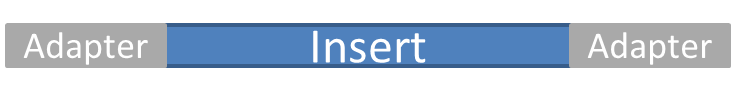 What Reads Do You Get: Single or Paired?
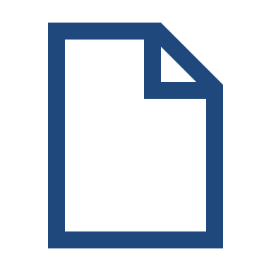 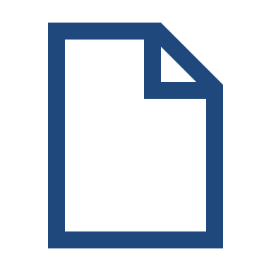 Barcode
Adapter
Insert
Adapter
Barcode
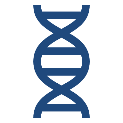 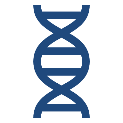 Read 1
Primer
Adapter
Insert
Insert R1
Single End
(1 file)
Read 2
Primer
Insert
Adapter
+
Paired End
(2 files)
Insert R2
What Reads Do You Get: Multiplexed?
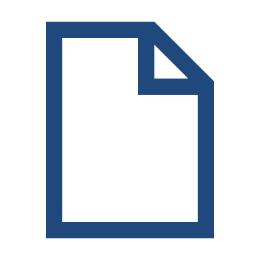 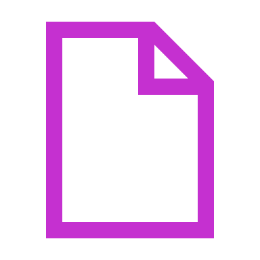 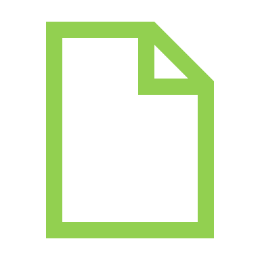 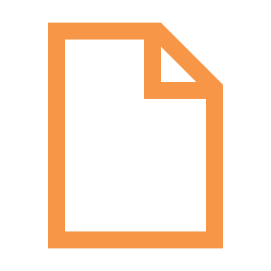 De-multiplex
Sequence
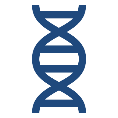 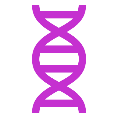 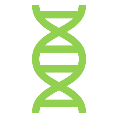 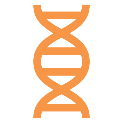 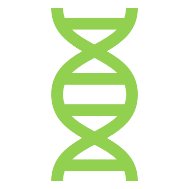 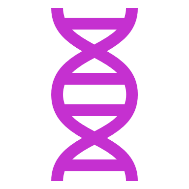 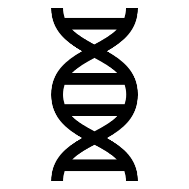 Reads
Library
Pooled
Reads
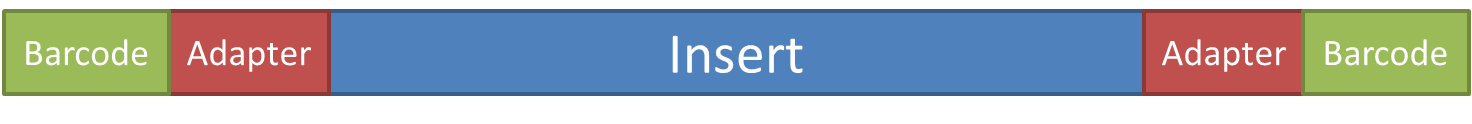 Sample 1
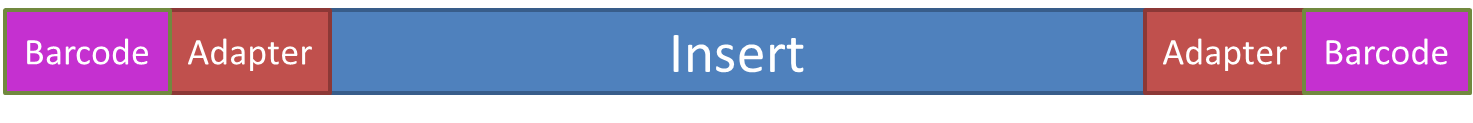 Sample 2
Barcode 1 Read
Barcode Read
So For a Paired End, Single Index Multiplexed Library….
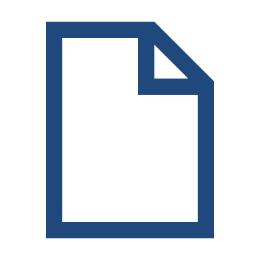 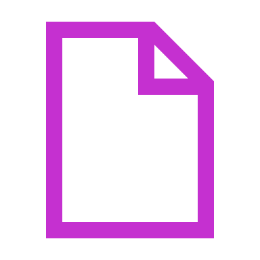 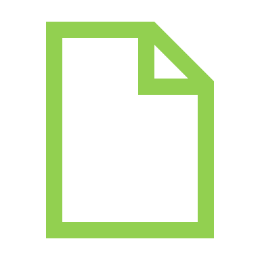 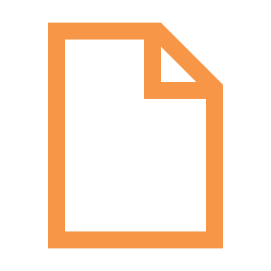 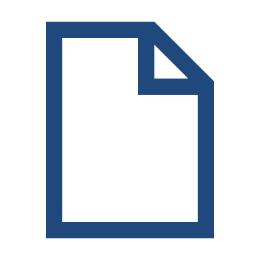 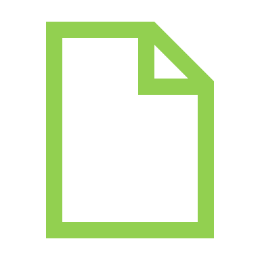 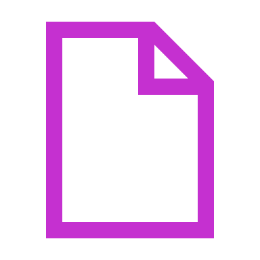 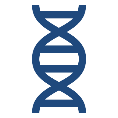 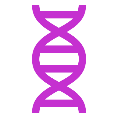 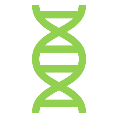 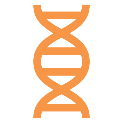 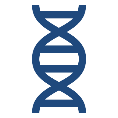 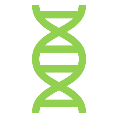 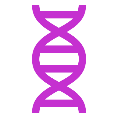 Insert R2
Insert R1
Insert R2
Insert R1
Sample 1
Sequence
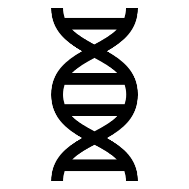 Sample 2
Library
Barcode 1
ect.
So what is actually in these files?
FastQ Format Data
@HWUSI-EAS611:34:6669YAAXX:1:1:5069:1159 1:N:0:
TCGATAATACCGTTTTTTTCCGTTTGATGTTGATACCATT
+
IIHIIHIIIIIIIIIIIIIIIIIIIIIIIHIIIIHIIIII
@HWUSI-EAS611:34:6669YAAXX:1:1:5243:1158 1:N:0:
TATCTGTAGATTTCACAGACTCAAATGTAAATATGCAGAG
+
DF=DBD<BBFGGGGGGGBD@GGGD4@CA3CGG>DDD:D,B
@HWUSI-EAS611:34:6669YAAXX:1:1:5266:1162 1:N:0:
GGAGGAAGTATCACTTCCTTGCCTGCCTCCTCTGGGGCCT
+
:GBGGGGGGGGGDGGDEDGGDGGGGDHHDHGHHGBGG:GG
Sequence 1
Sequence 2
Sequence 3
A Single FastQ Entry
@HWUSI-EAS611:34:6669YAAXX:1:1:5266:1162 1:N:0:
GGAGGAAGTATCACTTCCTTGCCTGCCTCCTCTGGGGCCT
+
:GBGGGGGGGGGDGGDEDGGDGGGGDHHDHGHHGBGG:GG
1.
2.
3.
4.
Header - starts with @
Base calls (can include N or IUPAC codes)
Mid-line - starts with + usually empty
Quality scores (= Phred Scores)
Illumina Header Sections (Line 1)
@HWUSI-EAS611:34:6669YAAXX:5:1:5069:1159 1:N:0:
Starts with @ 		(required by fastq spec)
Instrument ID 		(HWUSI-EAS611)
Run number 		(34)
Flowcell ID 		(6669YAAXX)
Lane 			(5)
Tile 			(1)
X-position 		(5069)
Y-position 		(1159)
[space]
Read number		(1)
Was filtered (Y/N)	(N) - You wouldn't normally see the Ys
Control number 	(0 = no control)
Sample number 	(only if demultiplexed using Illumina's software)
Phred Scores (Line 4)
@HWUSI-EAS611:34:6669YAAXX:1:1:5266:1162 1:N:0:
GGAGGAAGTATCACTTCCTTGCCTGCCTCCTCTGGGGCCT
+
:GBGGGGGGGGGDGGDEDGGDGGGGDHHDHGHHGBGG:GG
Base Calls
Phred Scores
How it’s calculated:
Start from (p) - the probability that the reported call is incorrect

Transformation to a Phred score = positive integer from floating point

Phred = -10 * (int)log10(p)
p=0.1 	Phred = 10
p=0.01	Phred = 20
p=0.001	Phred = 30
Higher Phred Score 
Higher Confidence
Phred Score Encoding
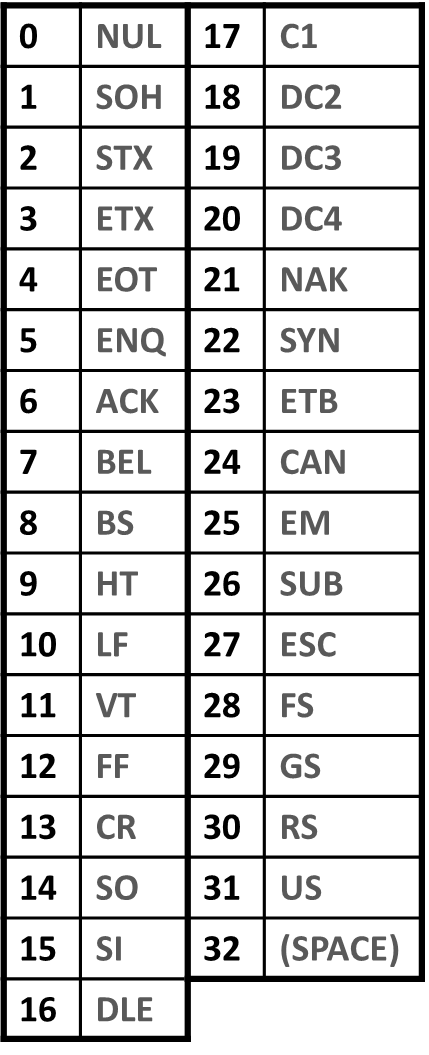 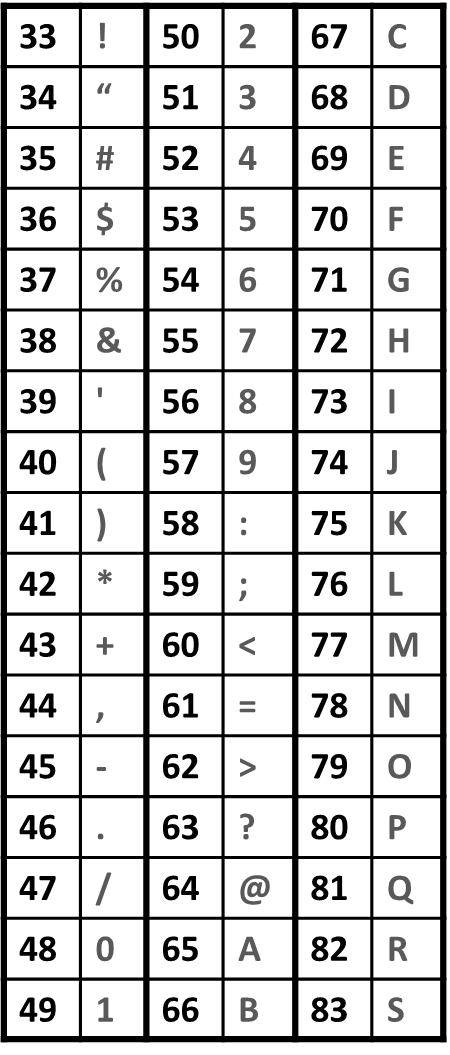 Translation of Phred score to single ASCII letter
Based on standard ASCII table
Can't translate directly 
low values are non-printing

Encode with Sanger System* 
Phred+33
*Historically also had Illumina = Phred+64
Interpreting Phred Scores
:GBGGGGGGGGGDGGDEDGGDGGGGDHHDHGHHGBGG:GG
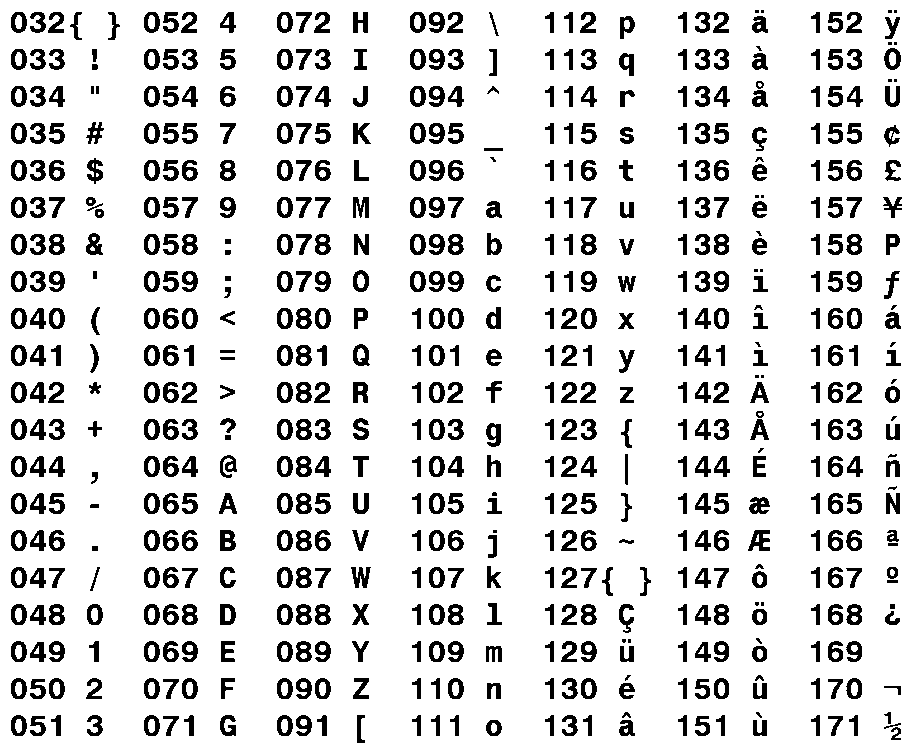 : = ASCII 58

Phred33 encoding so Phred = 25

p = 10^(25/-10) 

p = 0.003
Interpreting Phred Scores
:GBGGGGGGGGGDGGDEDGGDGGGGDHHDHGHHGBGG:GG
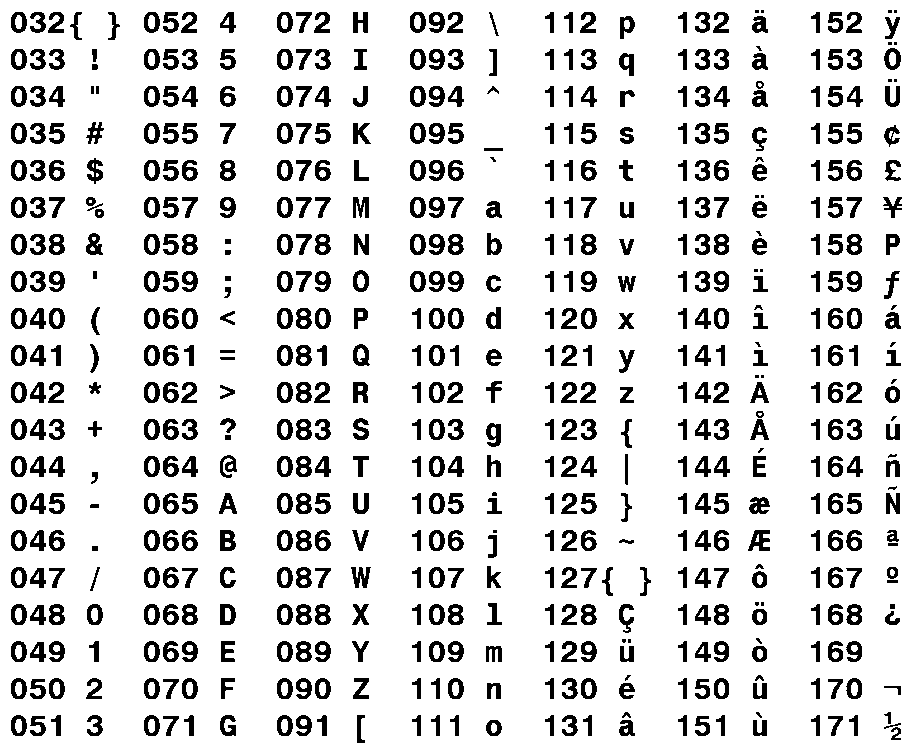 BETTER
or
WORSE
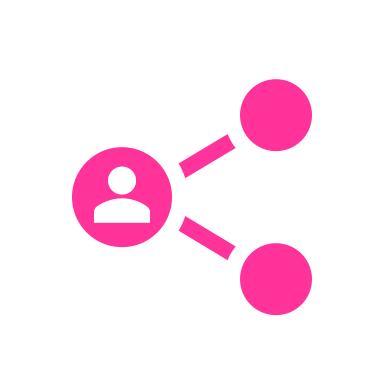 Interpreting Phred Scores
:GBGGGGGGGGGDGGDEDGGDGGGGDHHDHGHHGBGG:GG
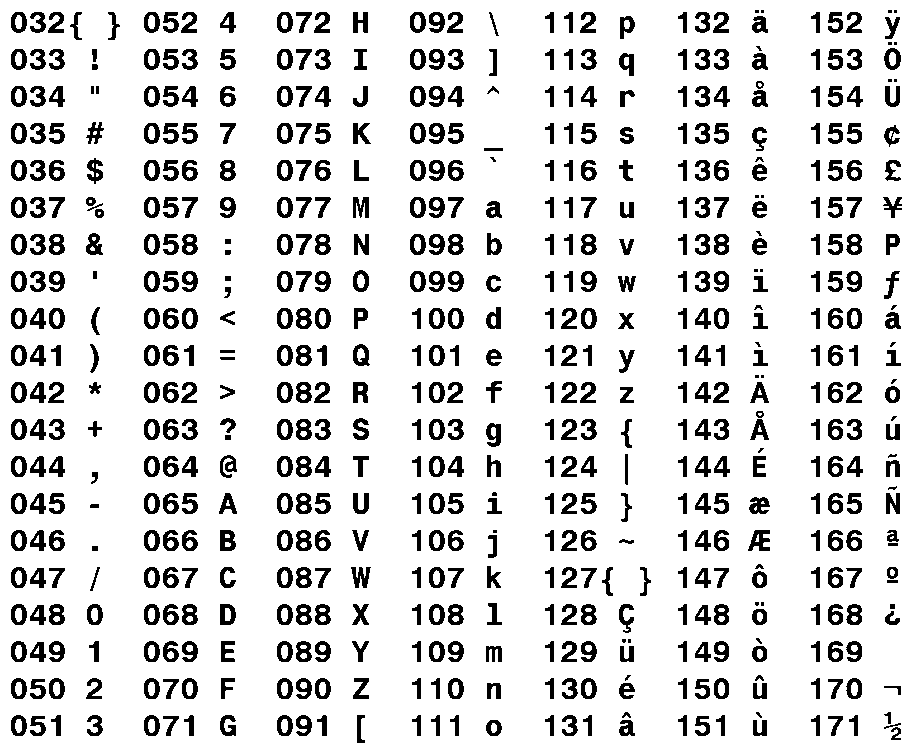 BETTER
Interpreting Phred Scores
:GBGGGGGGGGGDGGDEDGGDGGGGDHHDHGHHGBGG:GG
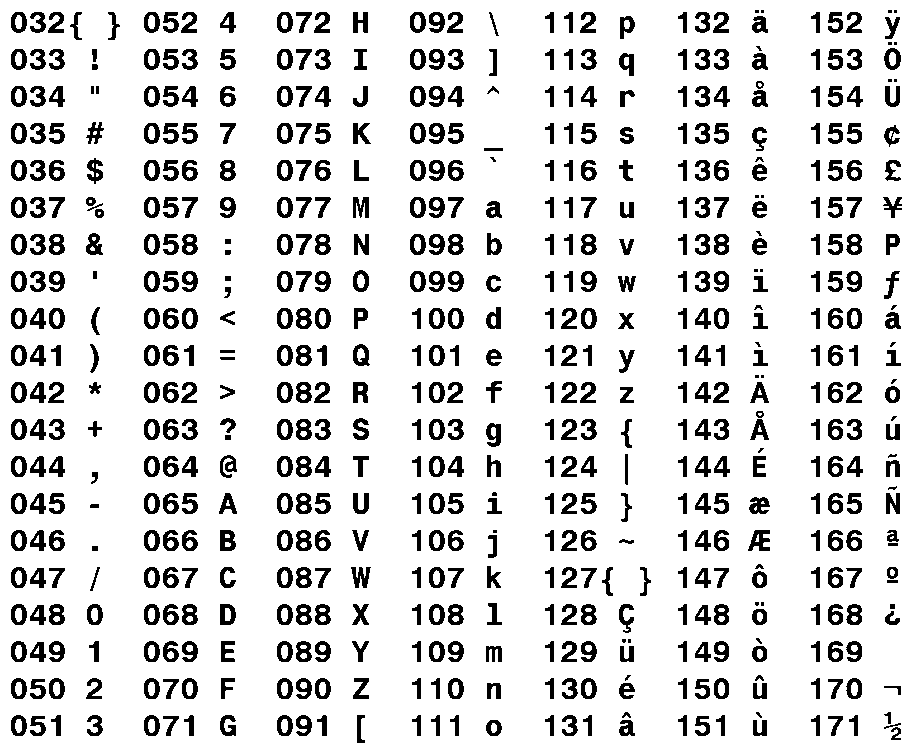 BETTER
or
WORSE
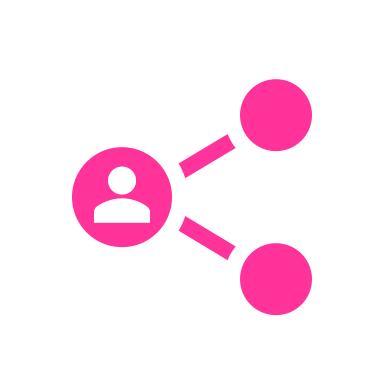 Interpreting Phred Scores
:GBGGGGGGGGGDGGDEDGGDGGGGDHHDHGHHGBGG:GG
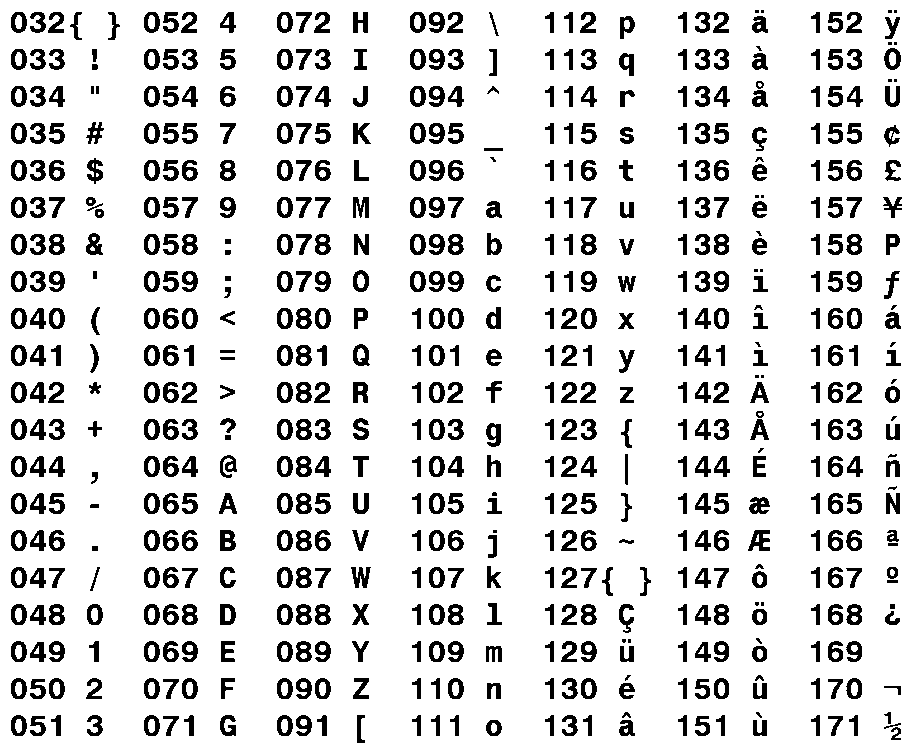 WORSE
Further Processing: Beyond Raw FastQ Files
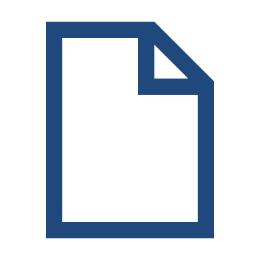 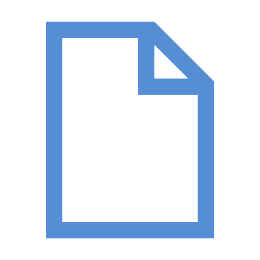 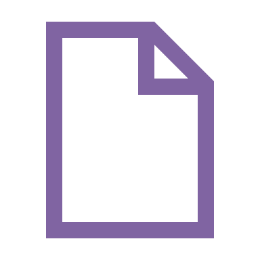 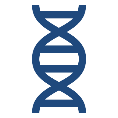 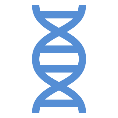 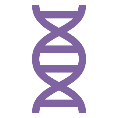 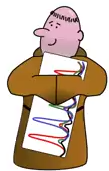 Mapping
Sequence
Clean-up
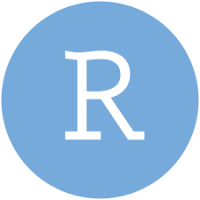 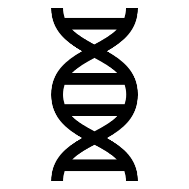 Mapped Reads
TrimmedReads
Reads
Library
Downstream Quantitation
Fastq files
Bam file
Aligned Data – BAM Files
Expanded file containing alignment data (+ FastQ file details), in 2 Sections:
Alignments Section
Header Section
samtools view –H filename.bam
samtools view filename.bam | less
Details of sequence alignments:
One line per read
11 required columns (tab separated)
Information on:
Sequence
Where alignments and how it aligns
General Metadata
Information on:
Technical details of File
Reference 
Programmes Involved 
Each line begins with @ + 2 letter code
Need special programs to read, normally 'samtools’
BAM Header Section: Example
@HD     VN:1.0  SO:unsorted
@SQ     SN:1    LN:195471971
@SQ     SN:10   LN:130694993
@SQ     SN:11   LN:122082543
@SQ     SN:12   LN:120129022
@SQ     SN:13   LN:120421639
…etc…
@PG     ID:hisat2       PN:hisat2       VN:2.1.0        CL:"/bi/apps/hisat2/2.1.0/hisat2-align-s --wrapper basic-0 --dta --sp 1000,1000 -p 7 -t --phred33-quals -x /bi/scratch/Genomes/Mouse/GRCm38/Mus_musculus.GRCm38 --known-splicesite-infile /bi/scratch/Genomes/Mouse/GRCm38/Mus_musculus.GRCm38.90.hisat2_splices.txt -U /tmp/17469.unp"
Header line
Format Version
Sorting Order
Reference Sequence
Name
Length
Name
Version
ID
Program Information
Command
BAM Alignments Section: Example
HWI-D00436:394:CBGLBANXX:1:1101:1222:1861       16      chr18      57944851        60      50M     *       0       0       AAAAGATCTCTTGATTTAGAATTTTCTCTCAAATGTGAGGGACTTTTATN      GGGGGGGGGGGGGGGGGGGGGGGGGGGGGGGGGGGGGGGGGGGGGBA<=#      AS:i:-2 XN:i:0  XM:i:1  XO:i:0  XG:i:0  NM:i:1  MD:Z:49G0       YT:Z:UU NH:i:1
Sections
Sequence name			HWI-D00436:394:CBGLBANXX:1:1101:1222:1861
Alignment Flags			16
Reference sequence name		chr18
Start position			5794485
Mapping Quality (Phred)		60
Alignment (CIGAR) string		50M
Paired sequence name			*
Paired sequence position		0
Total insert length			0
Called Bases			AAAAGATCTCTTGATTTAGAATTTTCTCTCAAATGTGAGGGACTTTTATN
Base Quality String (Phred 33)		GGGGGGGGGGGGGGGGGGGGGGGGGGGGGGGGGGGGGGGGGGGGGBA<=#
Other Tags
How QC Programmes Fit Into Processing Pipelines
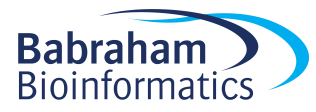 QC metrics can we work with
How the Sequencer Performed
Phred Scores
At different cycles
Across different locations
For different reads
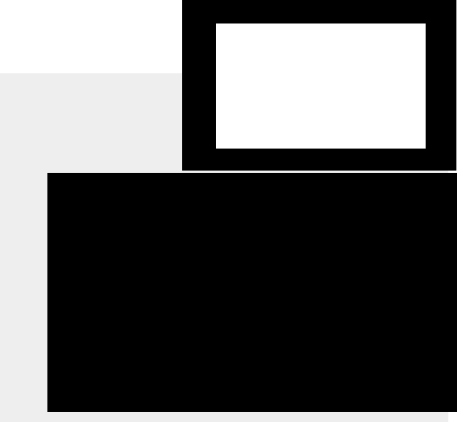 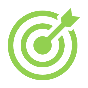 The Nature of our Sequenced Reads
Library Composition
Biases
Contaminants
Duplication
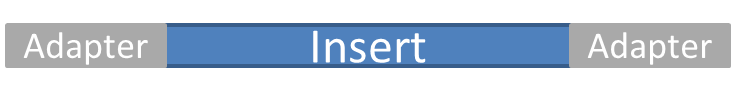 Where our Sequencing Reads Come From
Mapping
Species (plural or singular!)
Region (repetitive or unique)
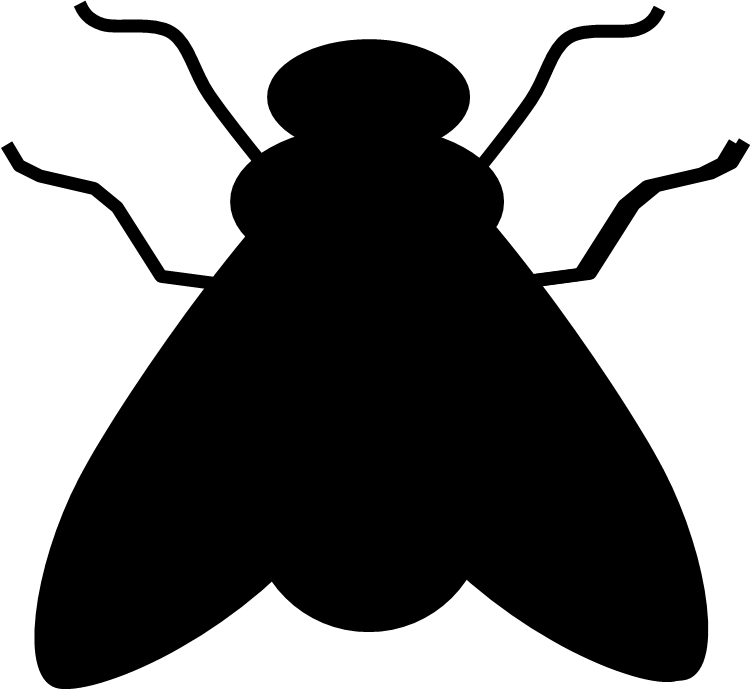 QC Programmes in Data Processing
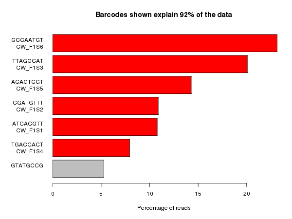 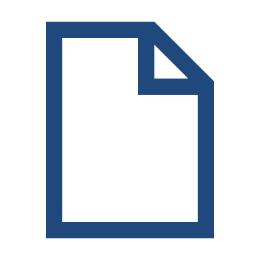 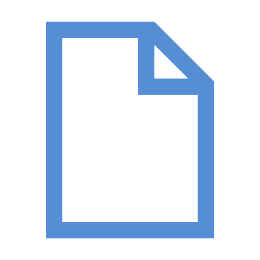 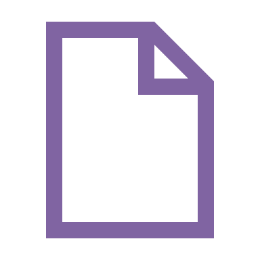 Demultiplexed
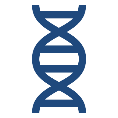 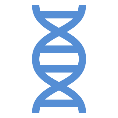 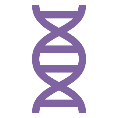 Mapping
Sequence
Clean-up
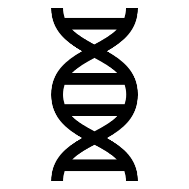 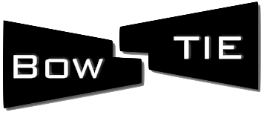 Mapped Reads
TrimmedReads
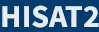 Library
Reads
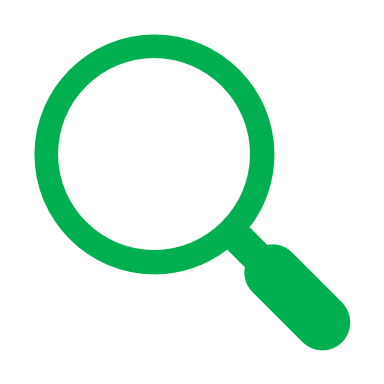 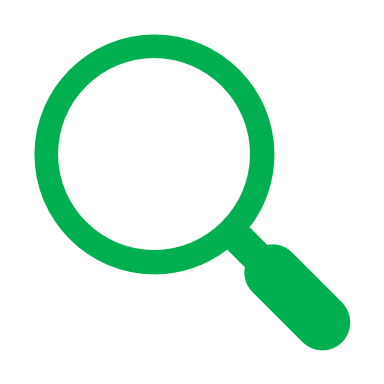 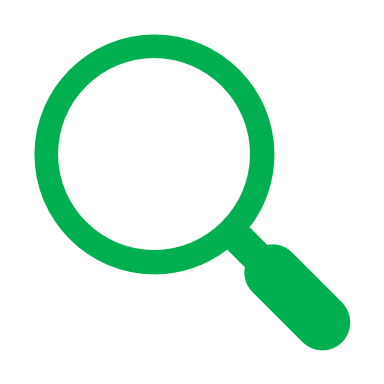 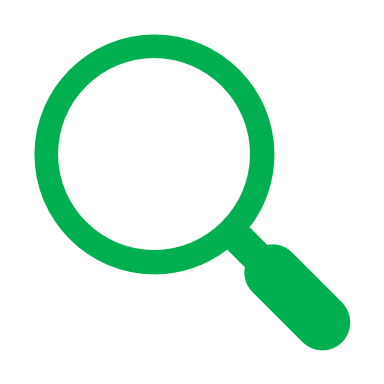 QC
QC
QC
QC
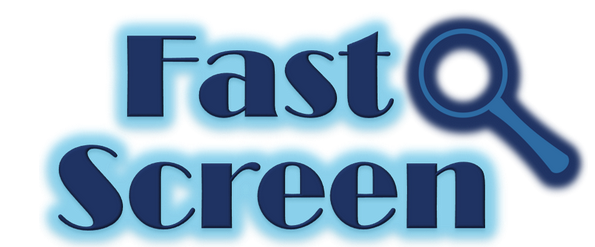 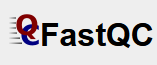 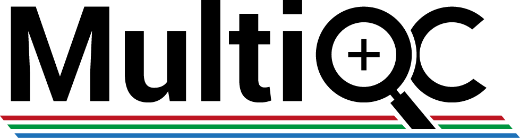 FastQC
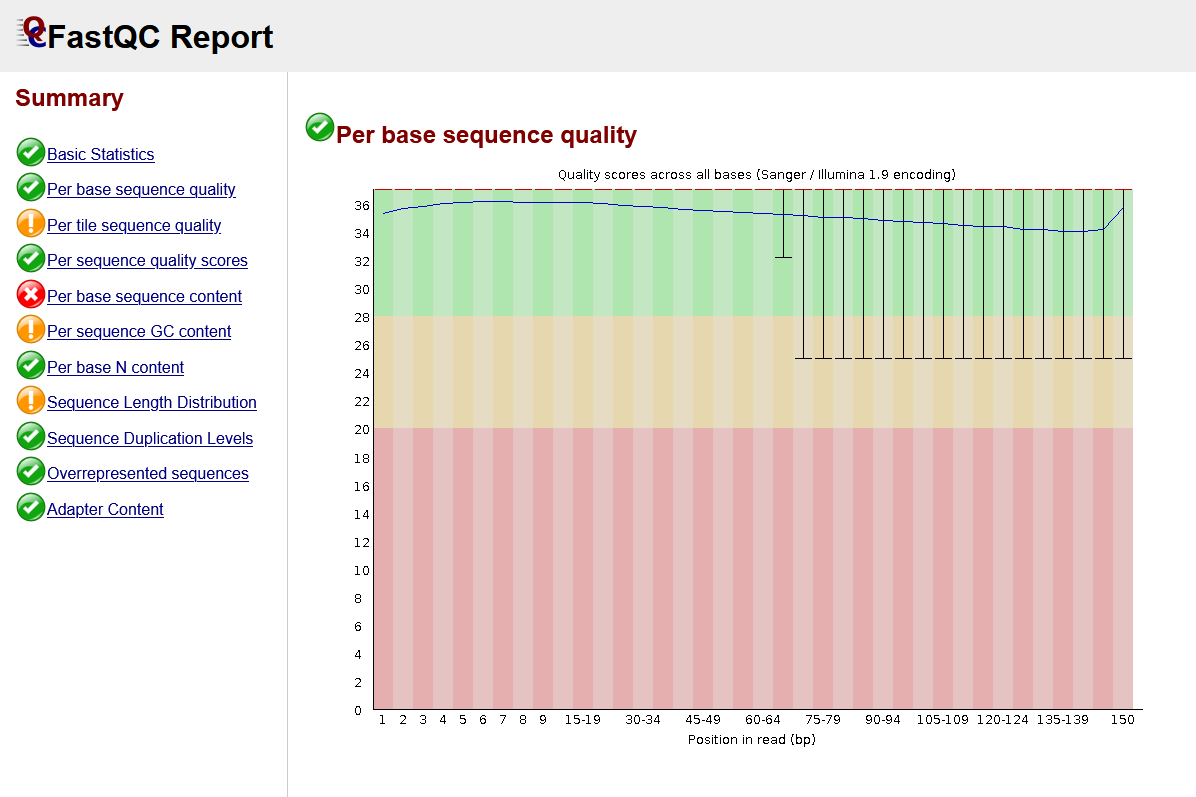 Reads raw fastq file(s)
Performs multiple checks
Pass/warn/fail
Compares to genomic library
Generates a HTML Report
https://www.bioinformatics.babraham.ac.uk/projects/fastqc/
FastQ Screen
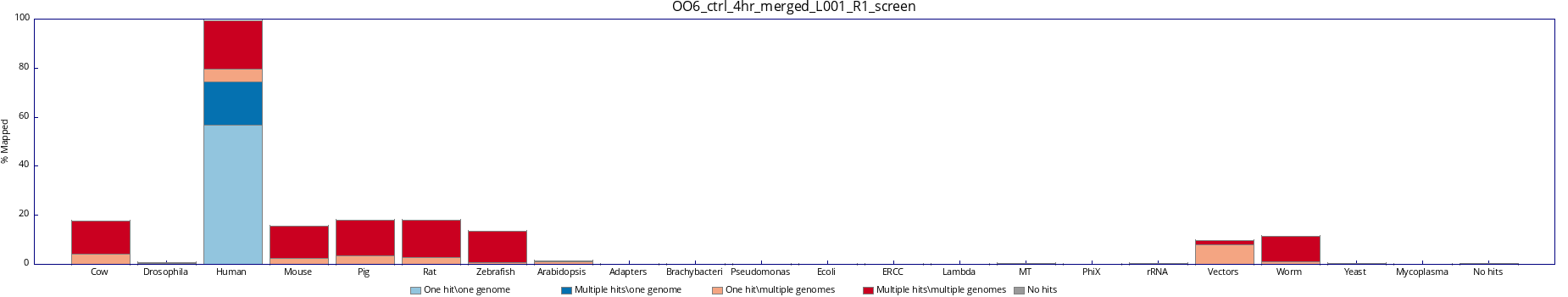 Reads fastq file(s)
Maps against a range of species / contaminants
Identifies unexpected sequences in your library
Generates a HTML Report
https://www.bioinformatics.babraham.ac.uk/projects/fastq_screen/
MultiQC
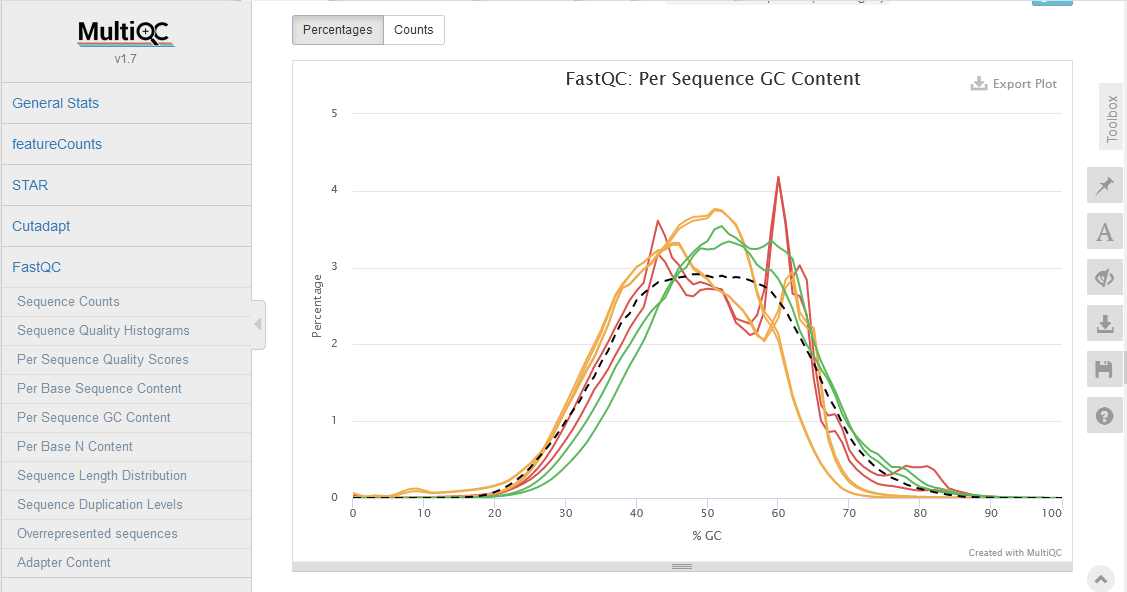 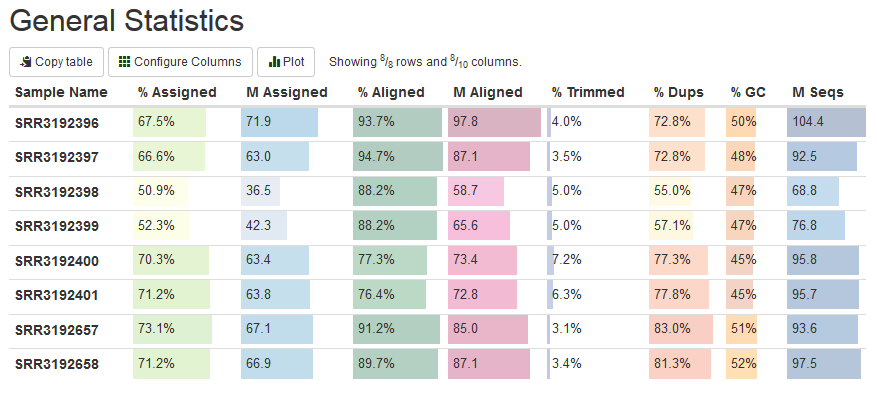 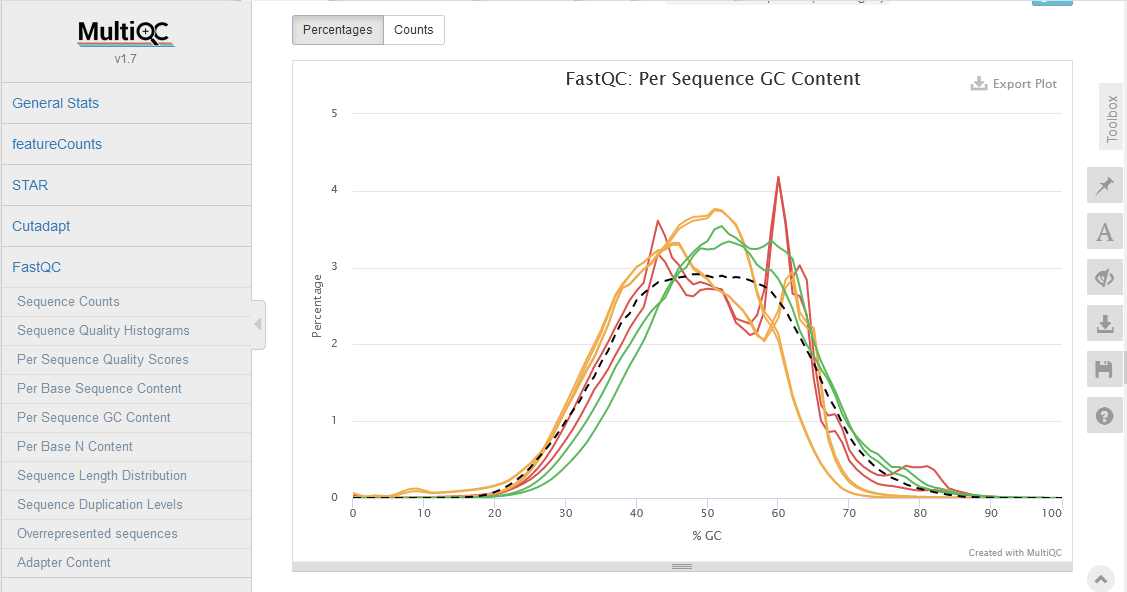 Reads in all QC files in a directory
Aggregates QC information from multiple samples
Large number of programs supported
Generates a combined HTML report
https://multiqc.info/
What can QC tell us?
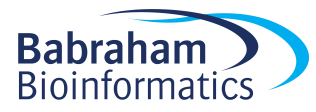 Context is Key for QC
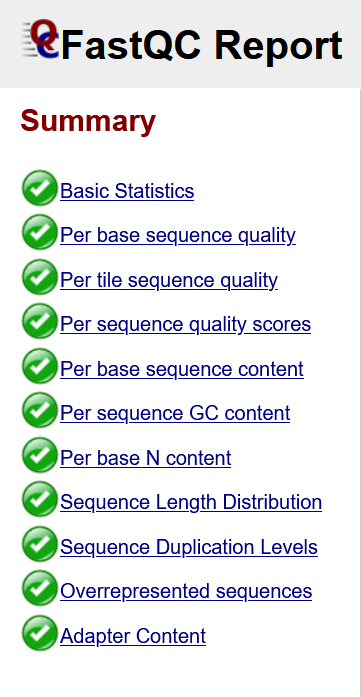 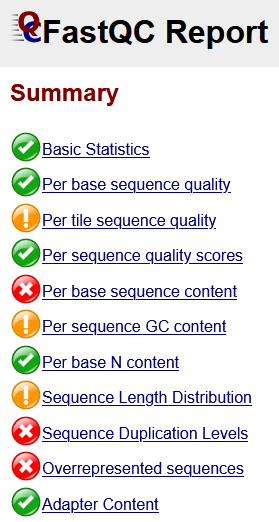 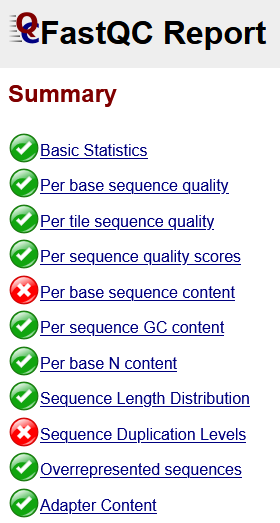 QC should be about what you expect and what you see
Context is Key for QC
Individual Library:
Universal
Library Dependent
Replicate Libraries:
Consistency
Assessing Universal Metrics
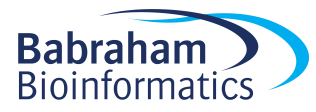 Observations
Context is Key for QC
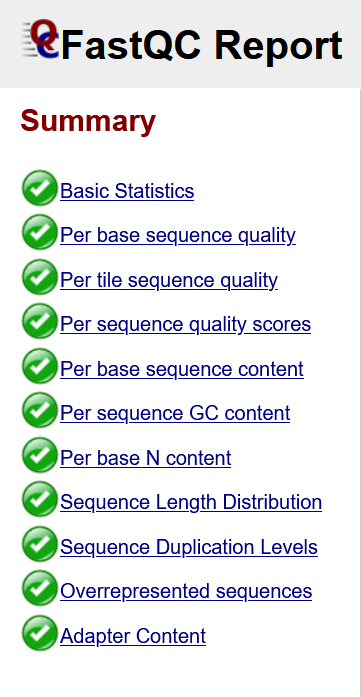 Expected
Universal
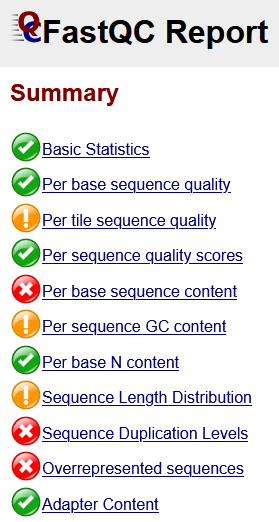 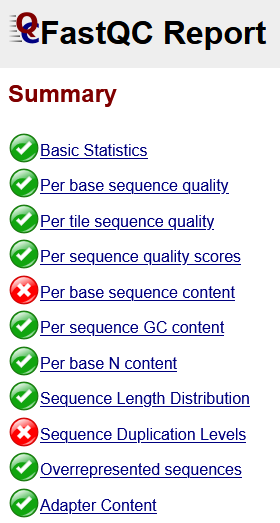 Concern
QC metrics that behave the same for all libraries
What Does it Mean?
Universal QC Metrics
Demultiplexing
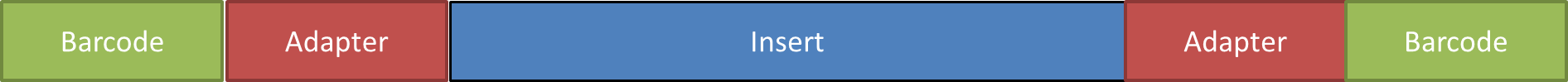 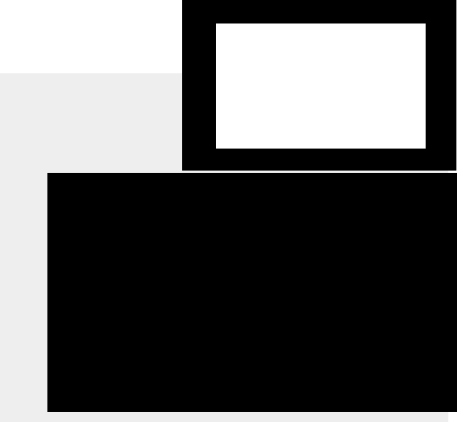 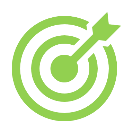 Base Call Quality
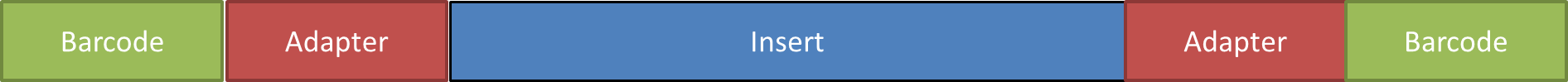 Adapter Content
Mapping Quality
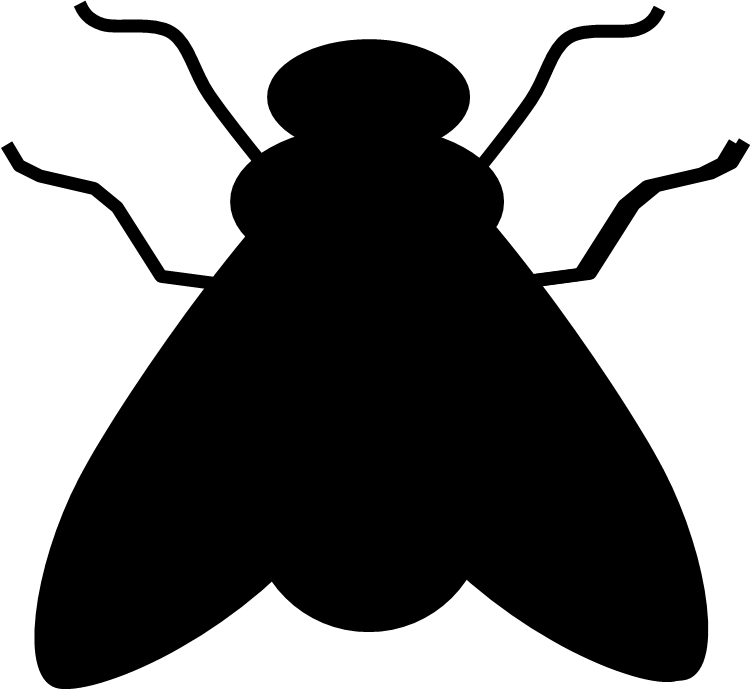 Universal QC Metrics
Demultiplexing
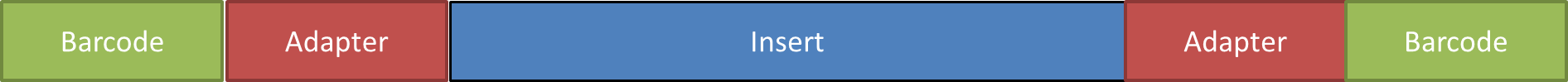 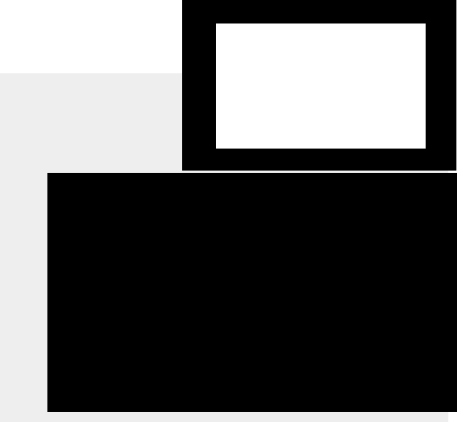 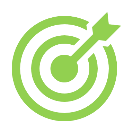 Base Call Quality
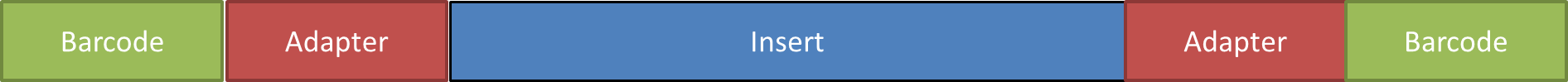 Adapter Content
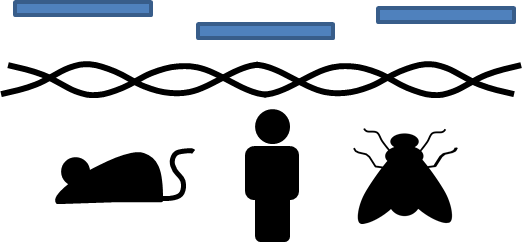 Mapping Quality
Demultiplexing: Expectations
Expected Barcode
Only the barcodes we assigned to samples should be present—no others
Unknown Sequence
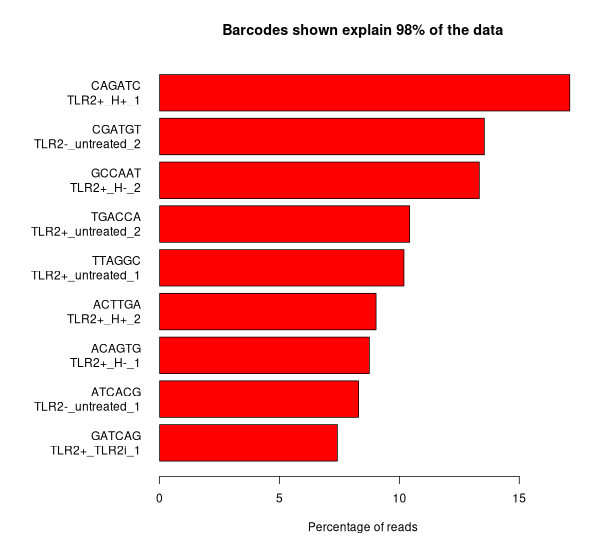 Sample 1
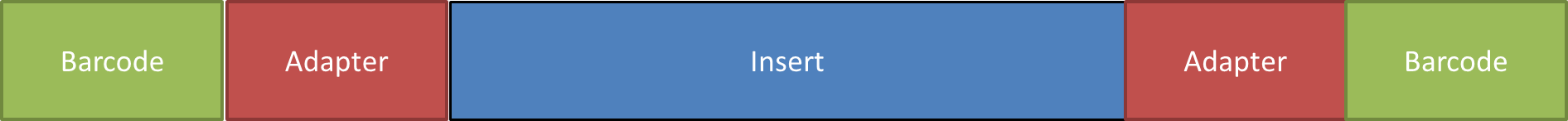 Sample 2
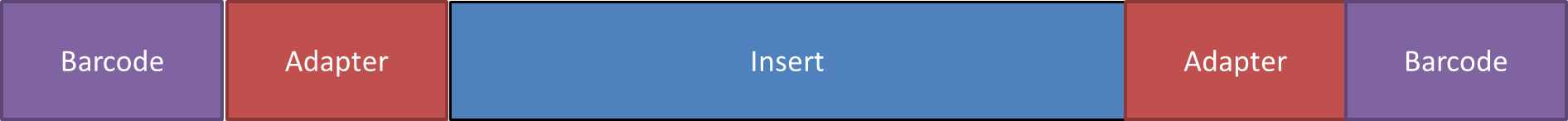 Sample 3
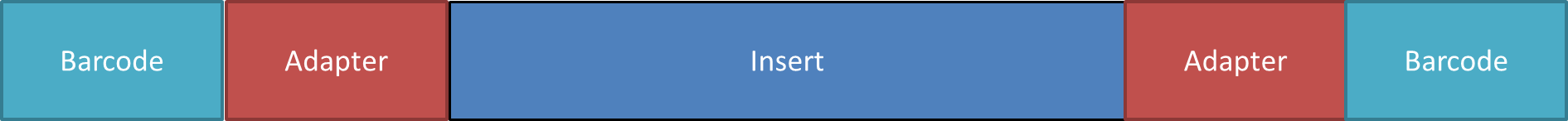 ect…
What barcode sequences have we found?
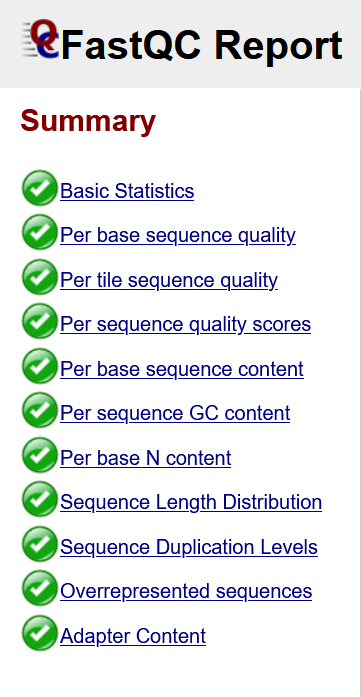 What could unknown barcode sequences mean?
Demultiplexing: Unknown Barcode Sequences
Expected Barcode
Unknown Sequence
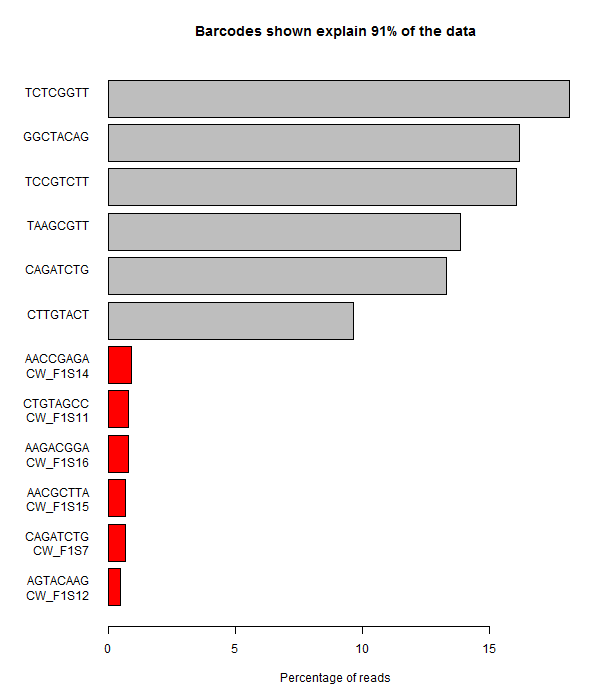 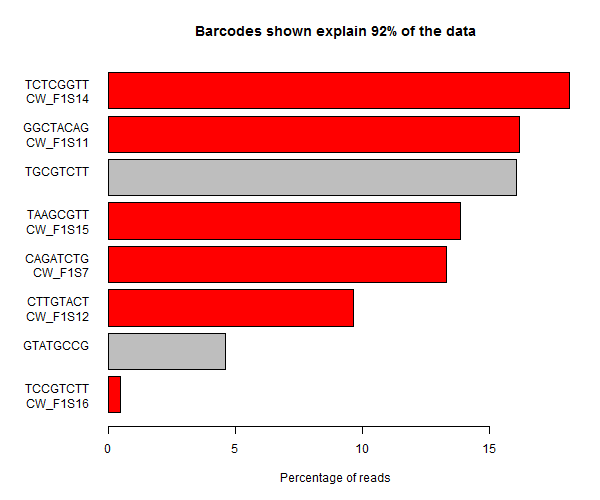 Typo
Reverse Complement
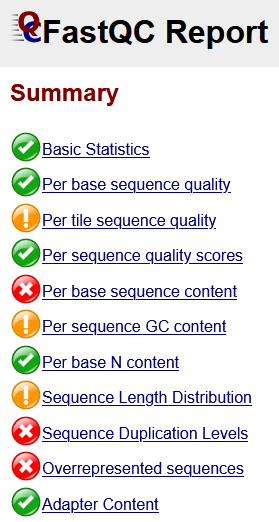 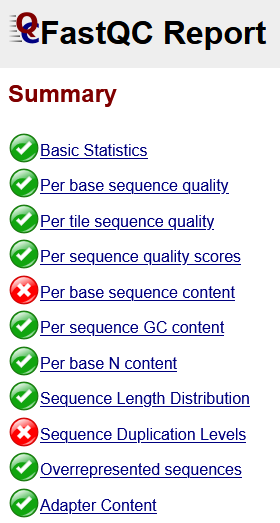 Human Error is a really common source of barcode issues
Demultiplexing: Unknown Barcode Sequences
Expected Barcode
Unknown Sequence
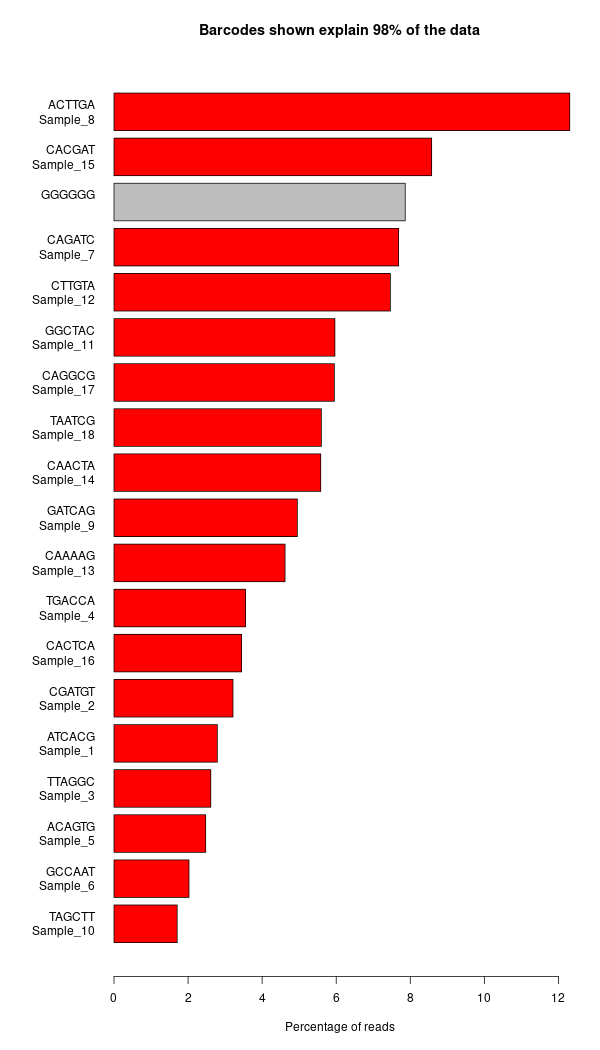 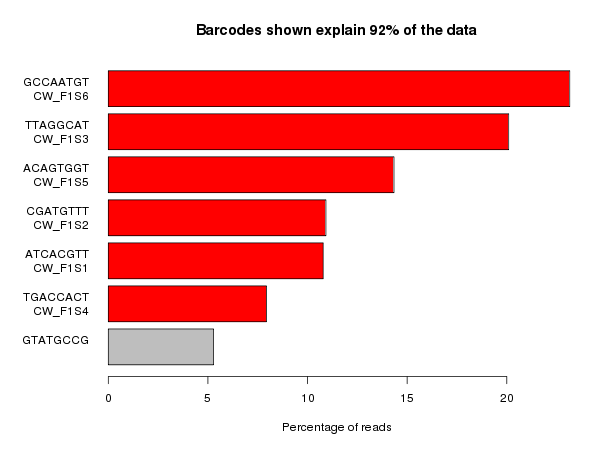 Failure in Priming site
PhiX  Spike
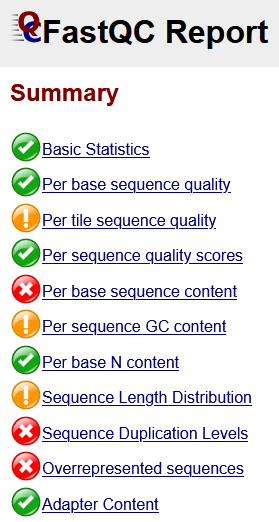 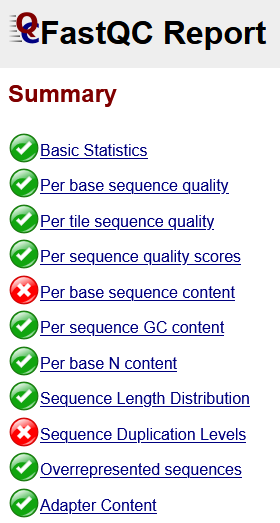 Sometimes more technical in nature…
Universal QC Metrics
Demultiplexing
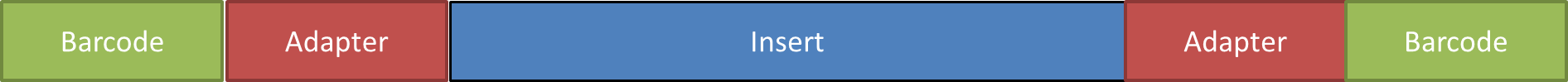 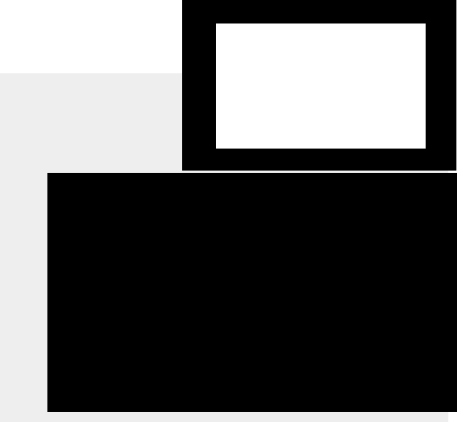 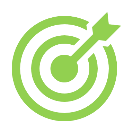 Base Call Quality
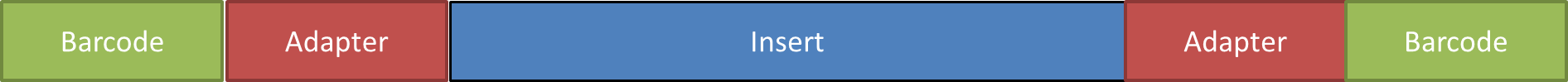 Adapter Content
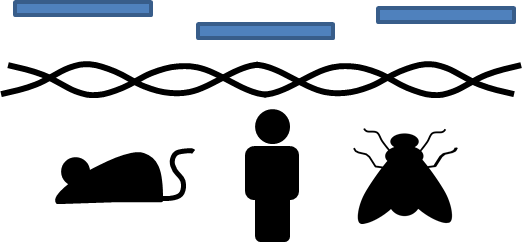 Mapping Quality
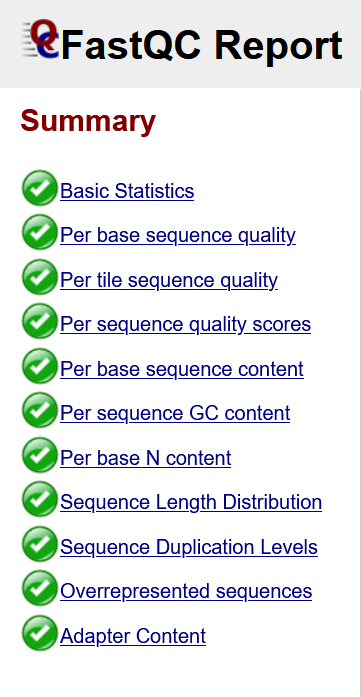 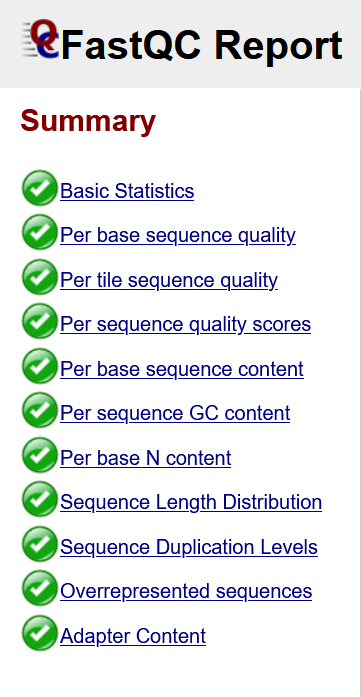 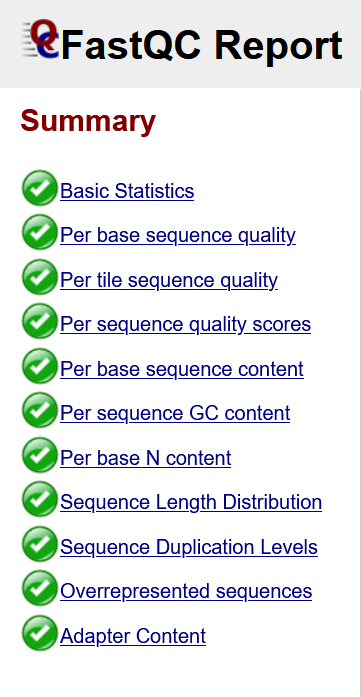 Base Call Quality: Expectations
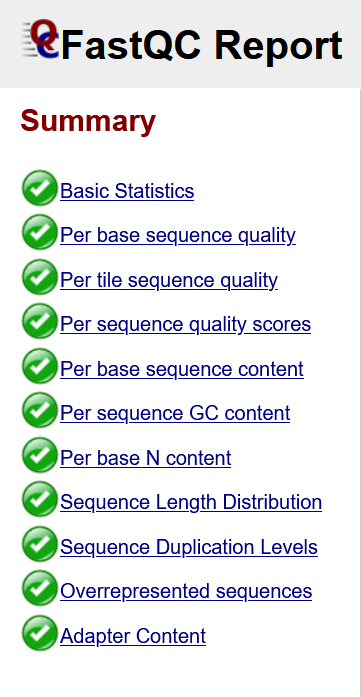 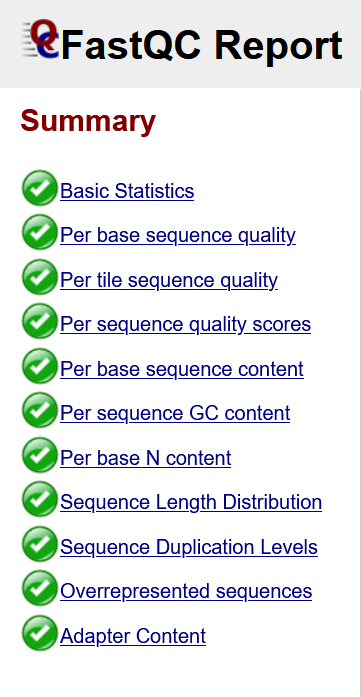 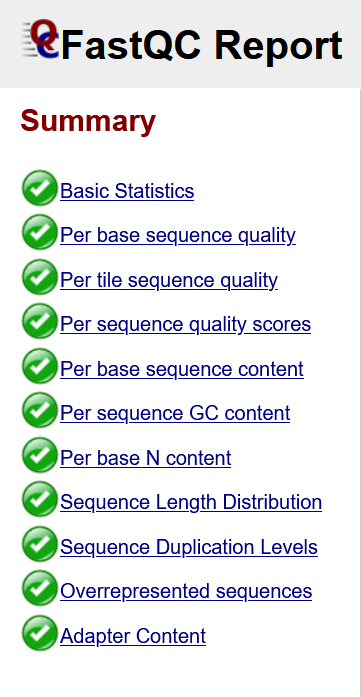 Illumina Sequencers are technically reliable, so we expect confident calls
Phred scores
Per Read
Location
Per base/cycle
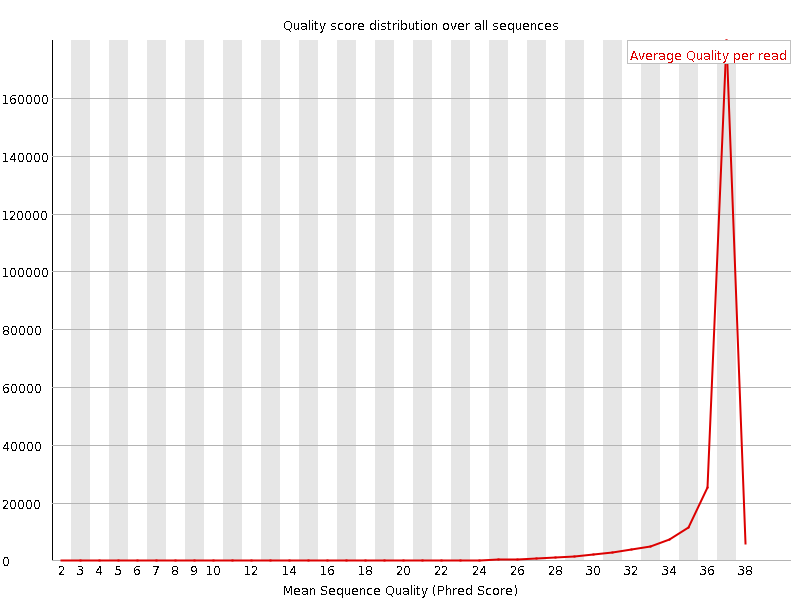 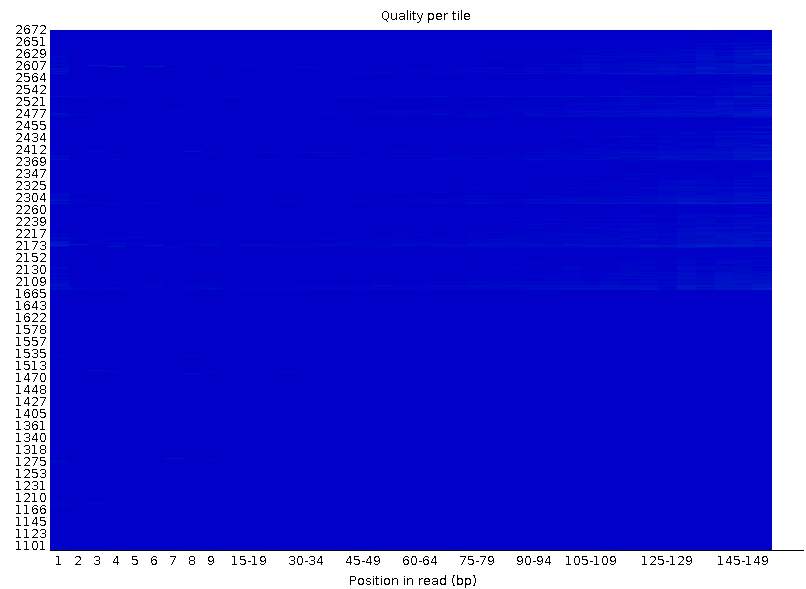 Per Base Sequence Quality Plot
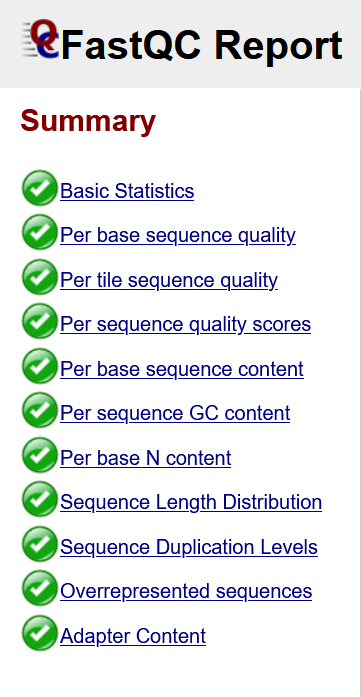 Phred Score
Read Position / Cycles of Chemistry
Base Call Qualities – Problems At Given Cycles
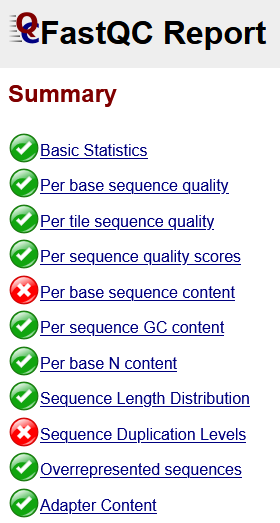 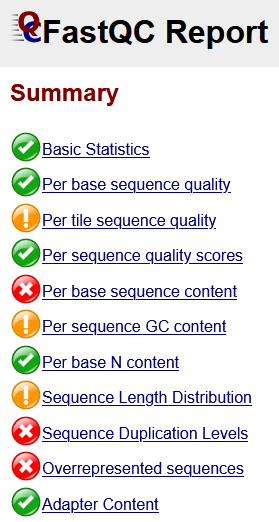 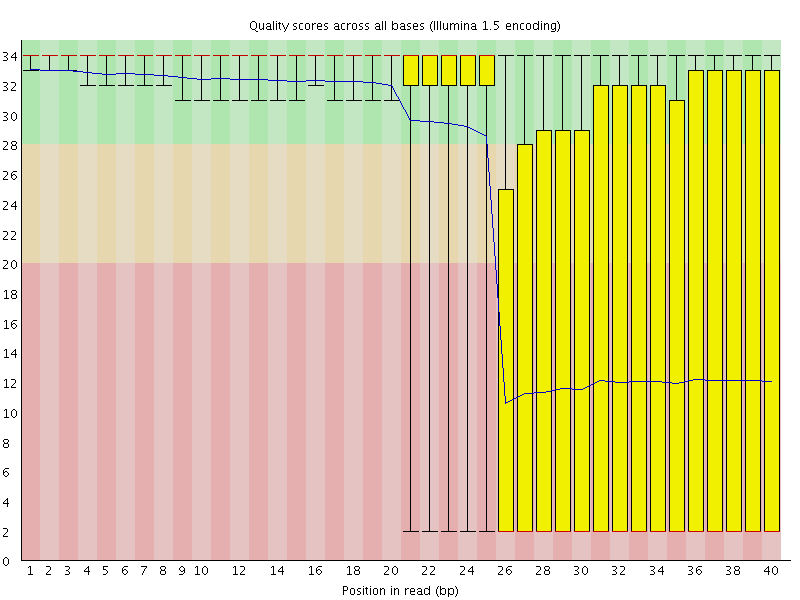 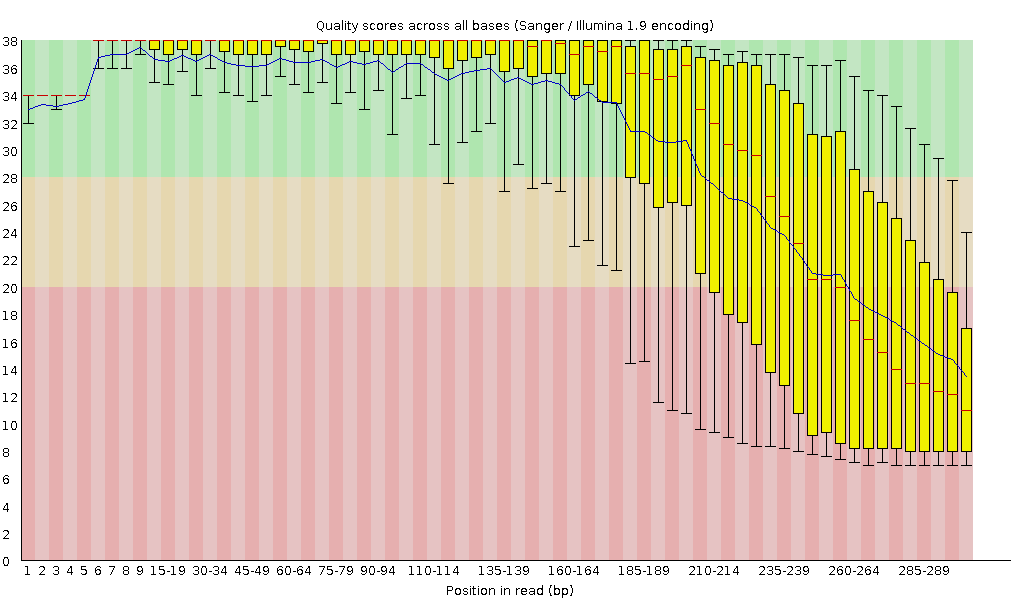 Technical problem with the sequencer
Clusters get out of sync over long read length
Diagnosing Less Clear Cut Base Call Problems
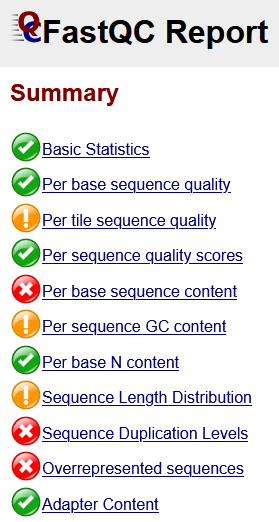 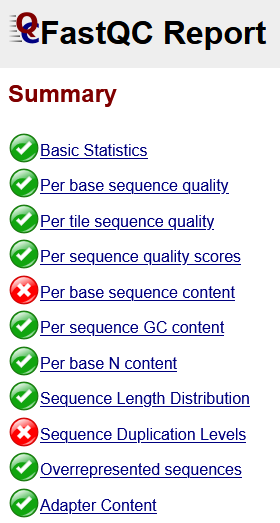 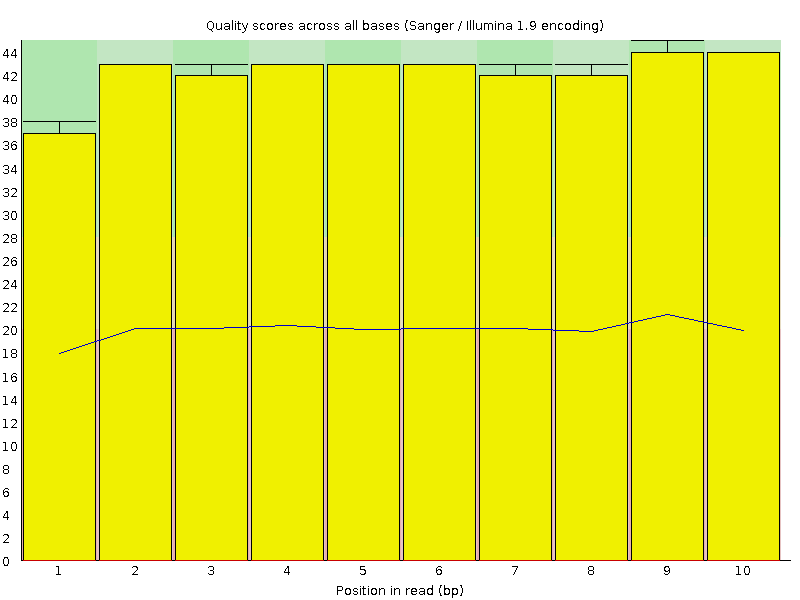 Not everything is bad

Why are some calls bad and not others?

What can we learn
Salvage this run
Fix future runs
Per Sequence Quality Score Plot
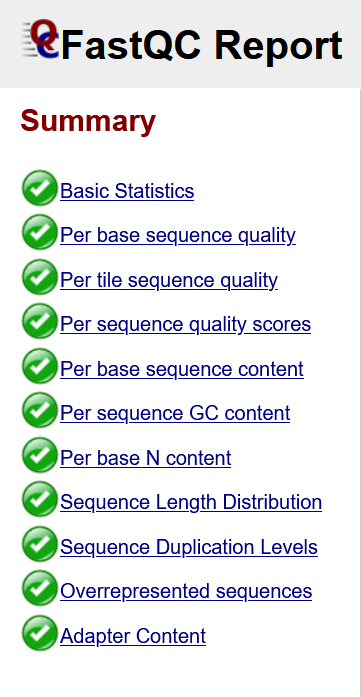 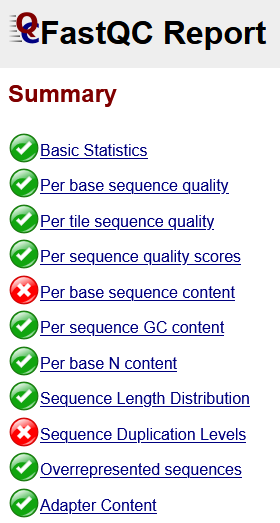 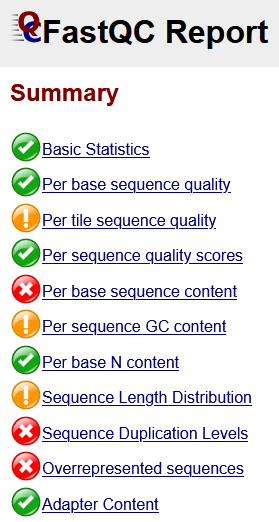 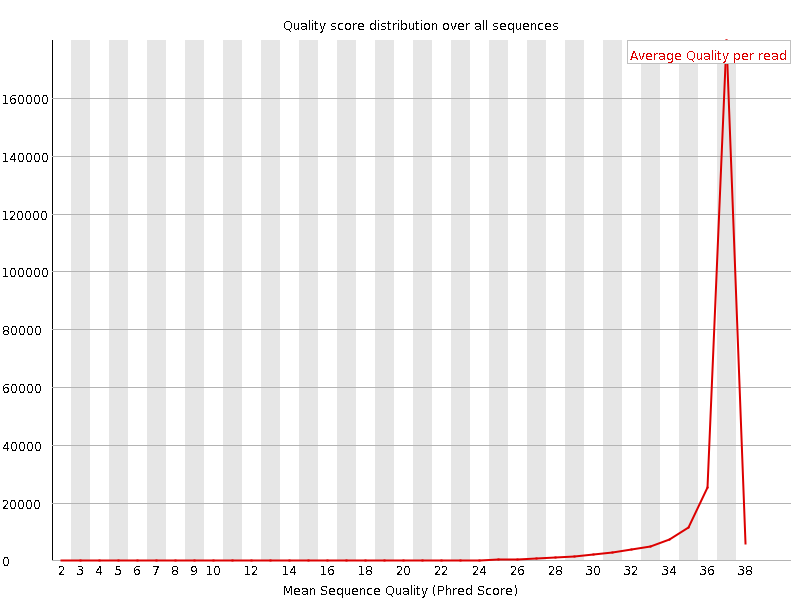 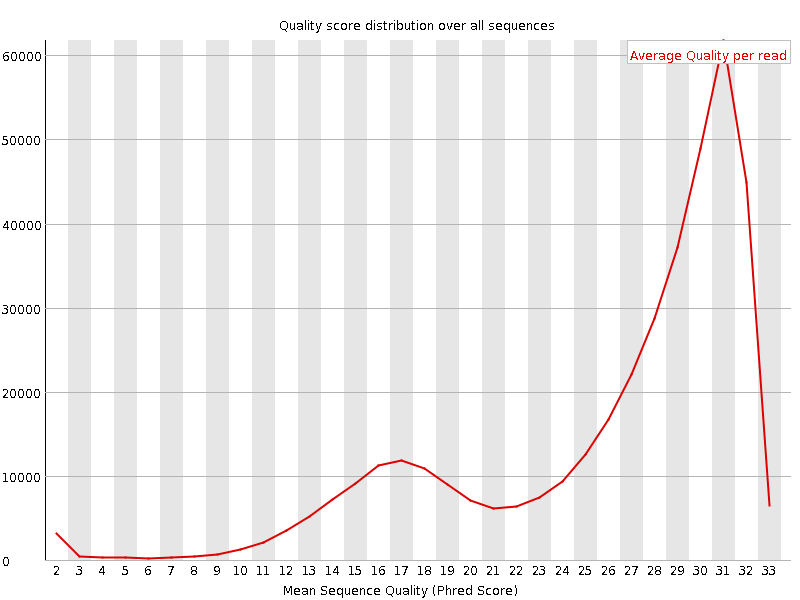 Reads have Similar High Average Quality
Count
Poorer Quality Read Subsets
Mean Sequence Phred Score
Diagnosing Less Clear Cut Base Call Problems
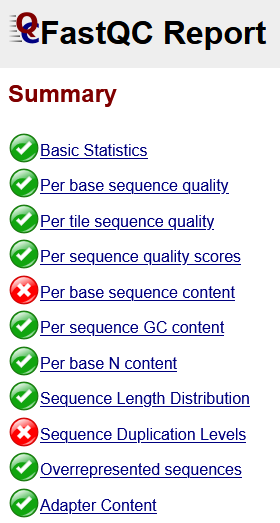 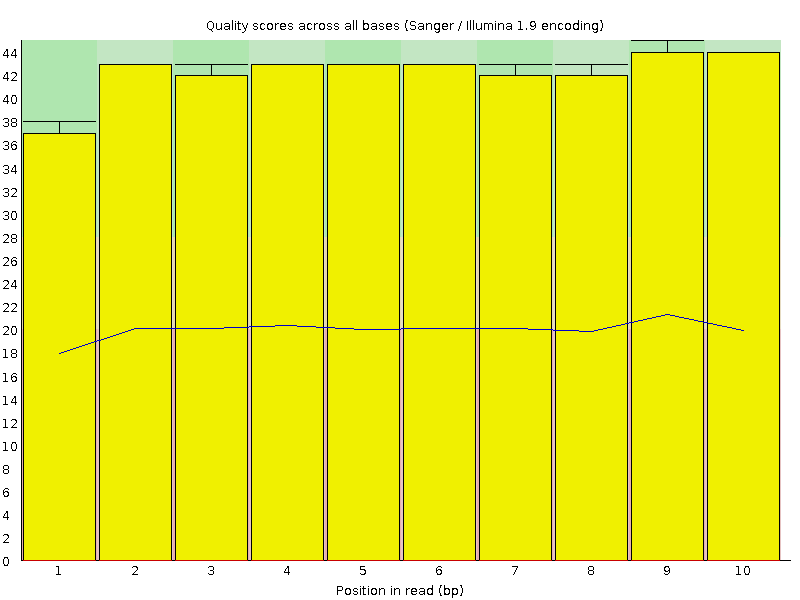 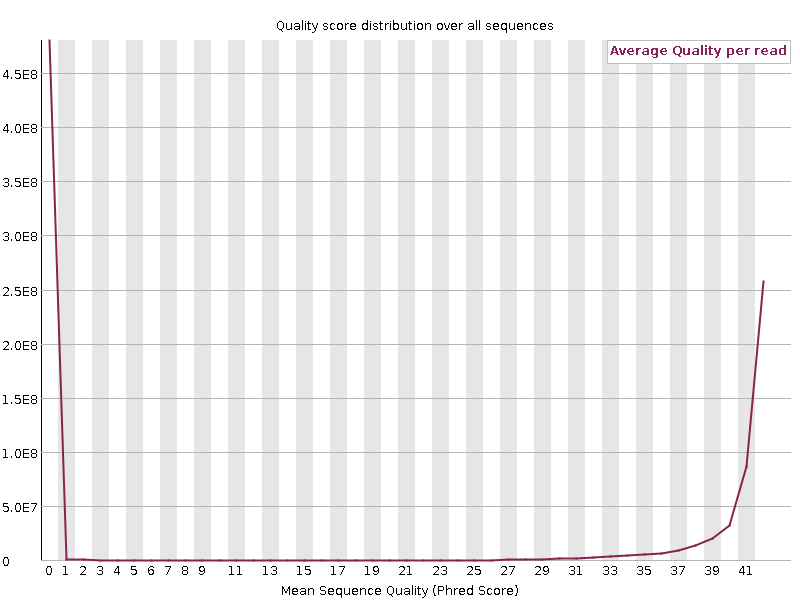 Lot of Reads with really low Scores
Positional Quality
Quality >= Average
Quality < Average
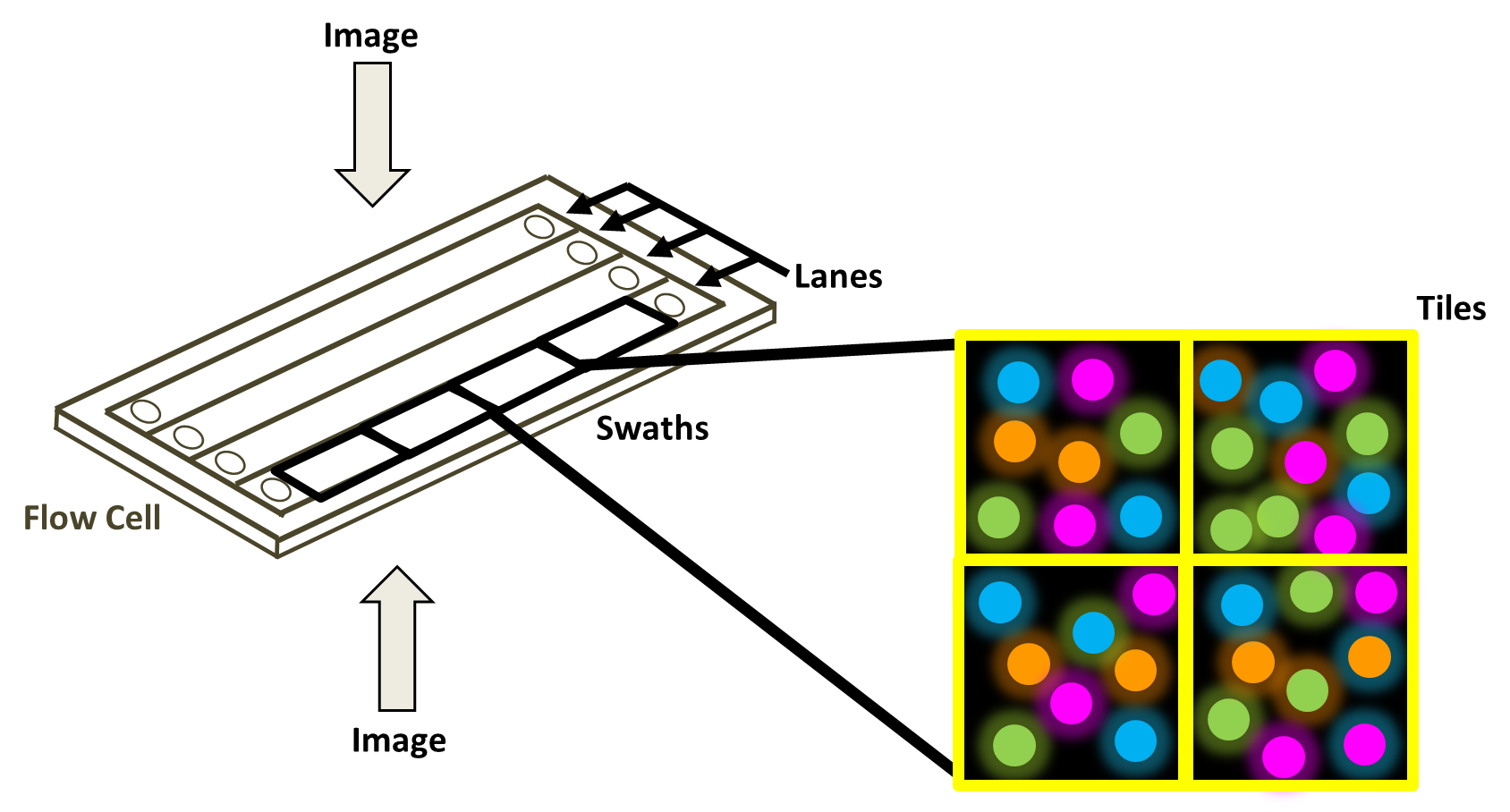 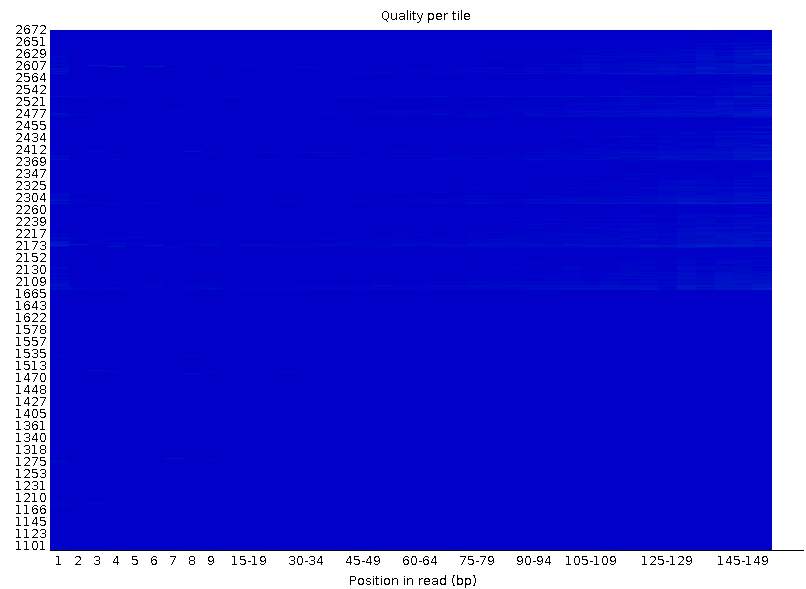 Bottom
Tile
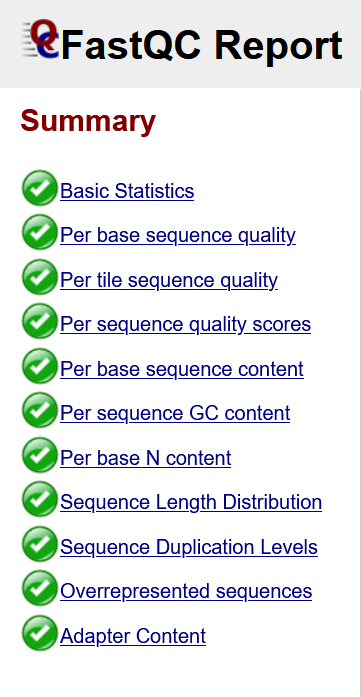 Top
A good tile plot is a blue square
Read Position / Cycles of Chemistry
Diagnosing Less Clear Cut Base Call Problems
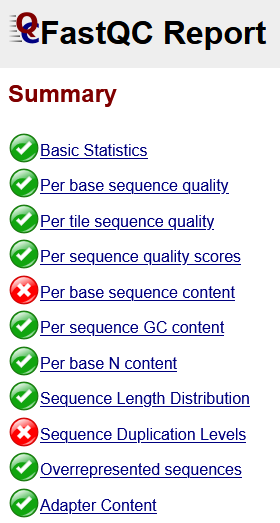 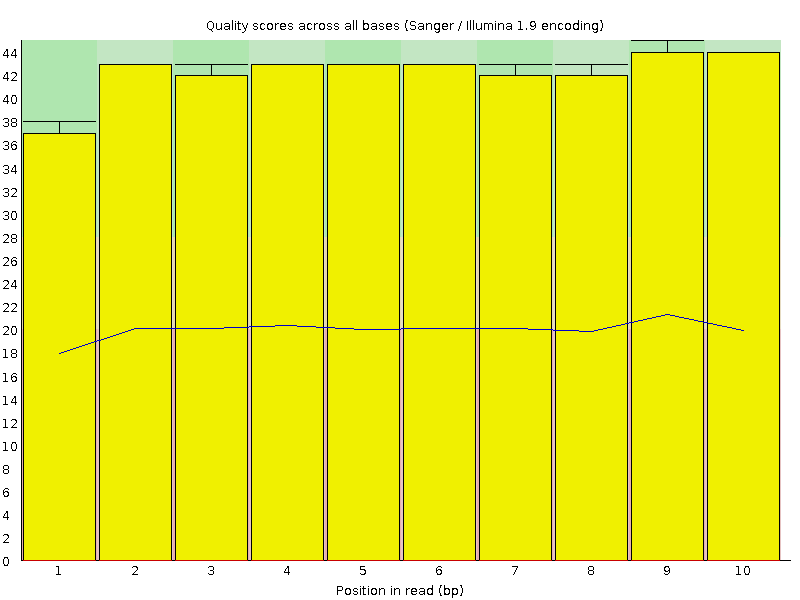 Focusing Fail!
More Examples of Positional Fails
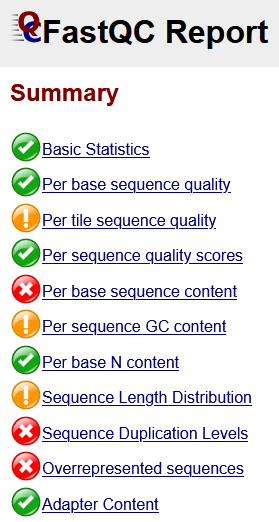 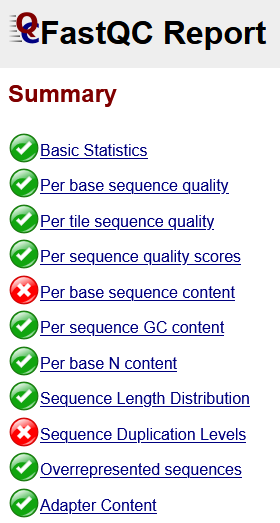 Position Specific Patterning
Permanent
Random Pattern
Transient
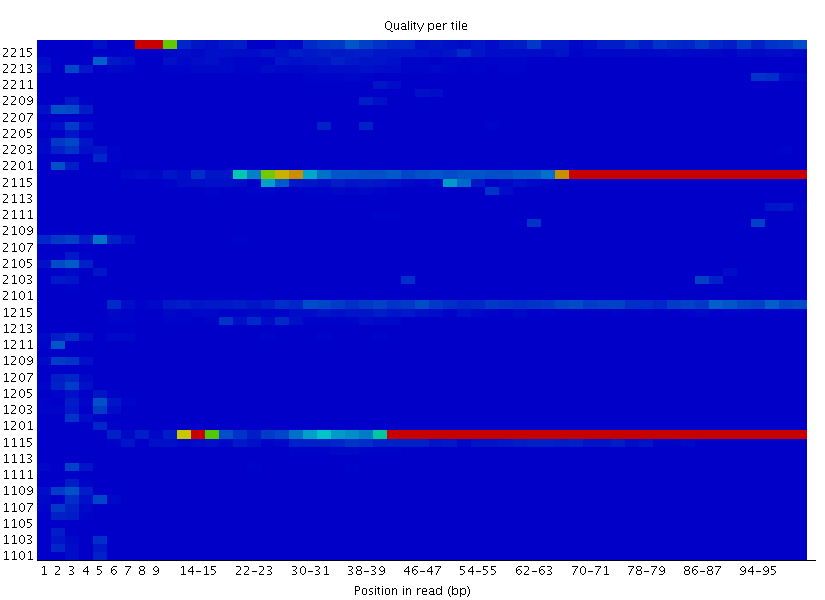 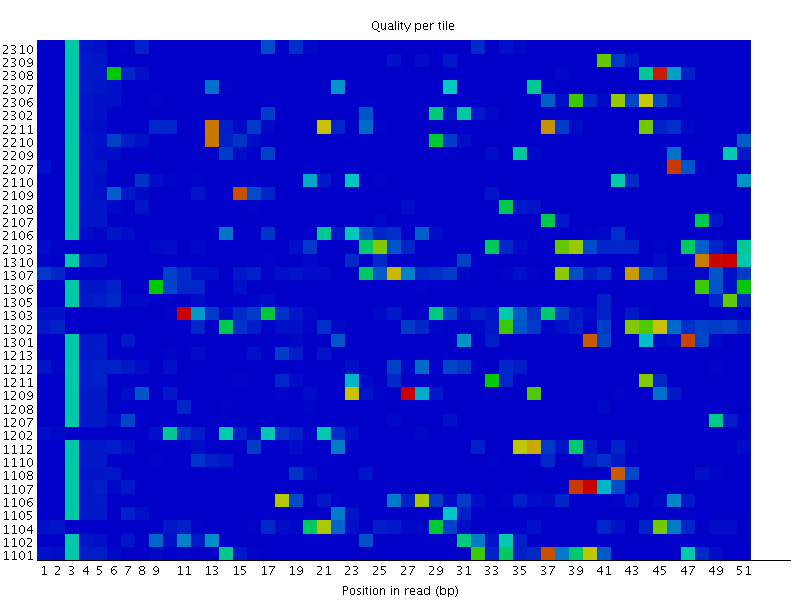 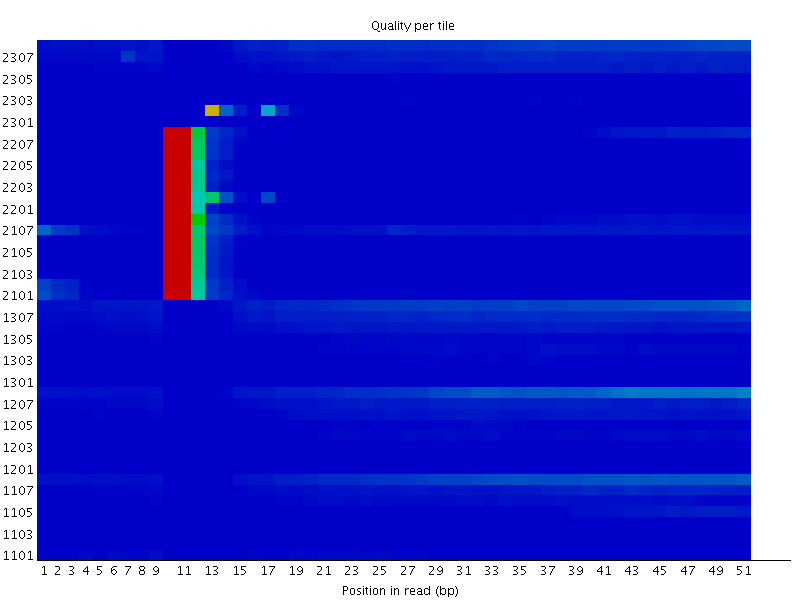 Obstruction
Bubble
Overloading of Flow Cell
Universal QC Metrics
Demultiplexing
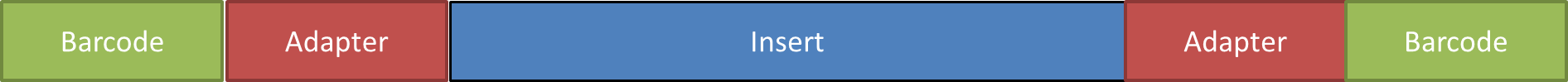 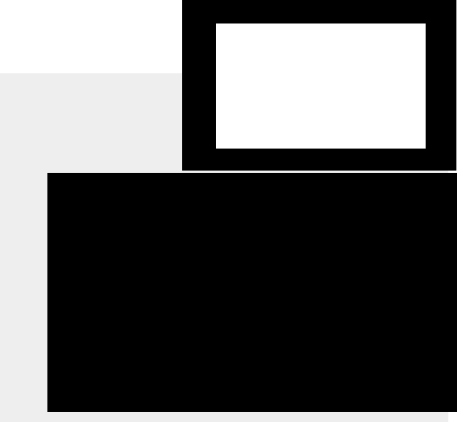 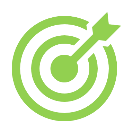 Base Call Quality
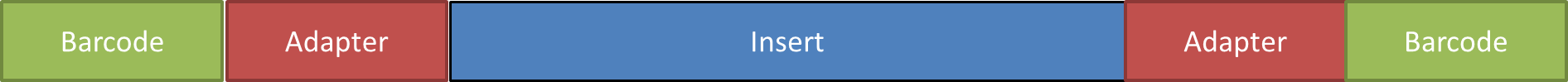 Adapter Content
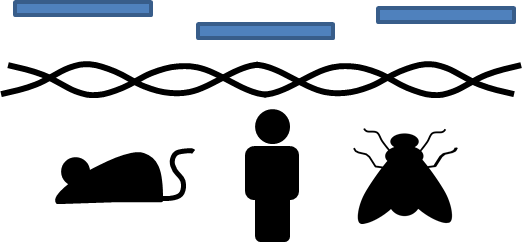 Mapping Quality
Adapters Content: Expectations
Read 1
Read 1
Primer
Primer
Adapter
Adapter
Insert
Insert
Adapter
Adapter
Due to variable insert and read length, we may sequence adapter at the end of our reads
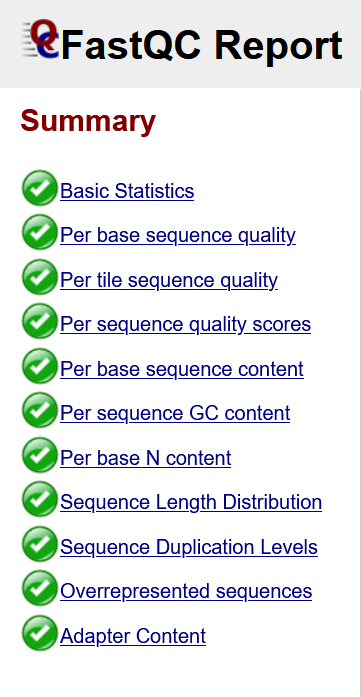 Measuring Read-though Adapters
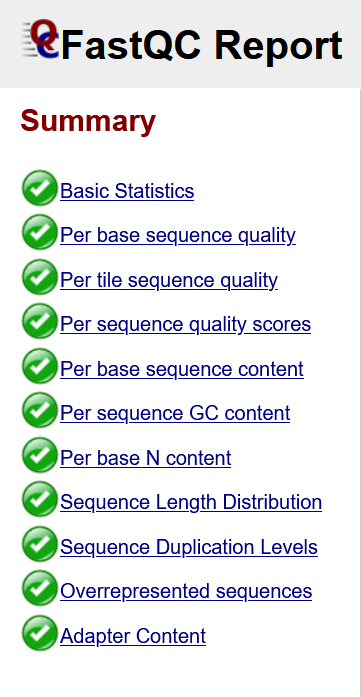 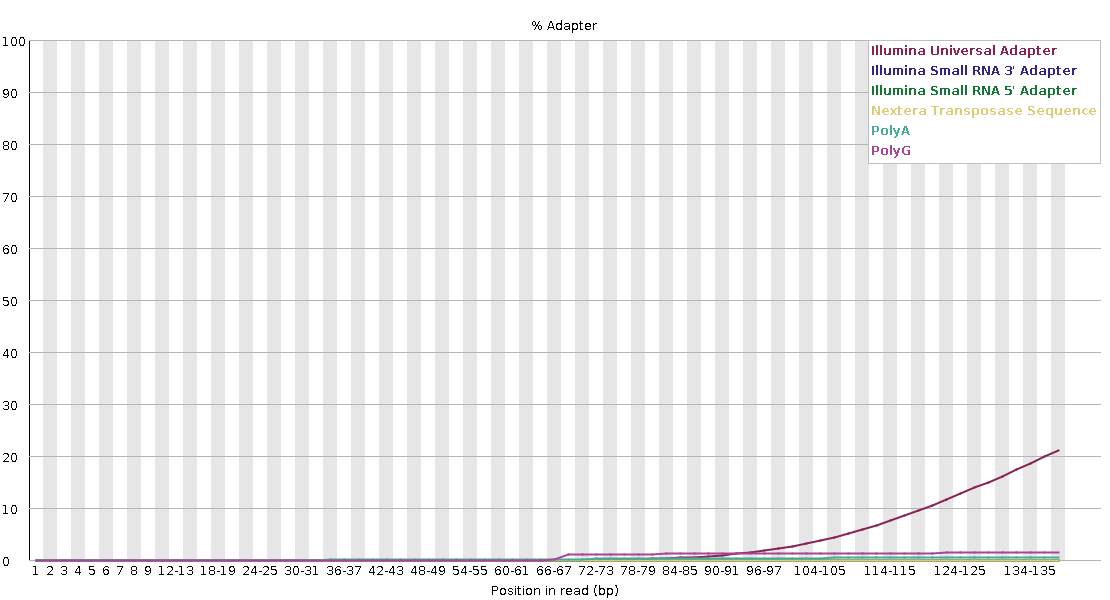 Read 1
Primer
Adapter
Insert
Adapter
Clean-Up Options (Adapters & Poor Calls)
Trimming 3’ end:
Remove adapter read through
Remove poor quality bases
Primer
Adapter
Insert
Adapter
Read 1
Remove Specific Reads
Average Quality
Location on Flow Cell
Live with it:
Sometimes it’s good enough e.g. mapping
Universal QC Metrics
Demultiplexing
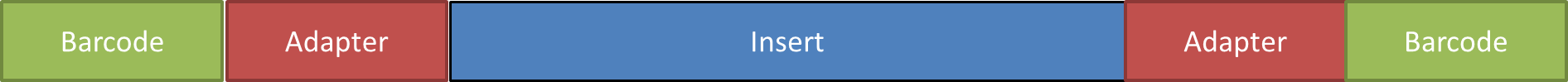 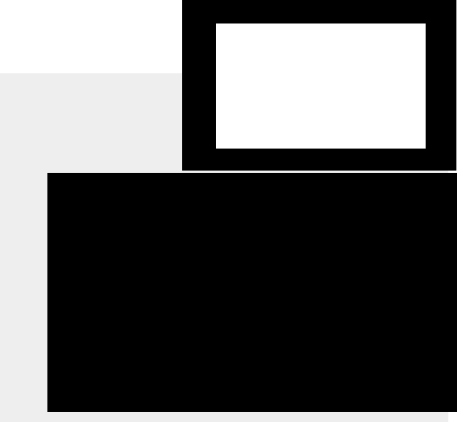 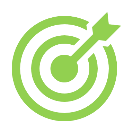 Base Call Quality
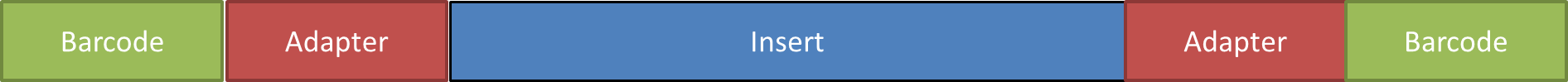 Adapter Content
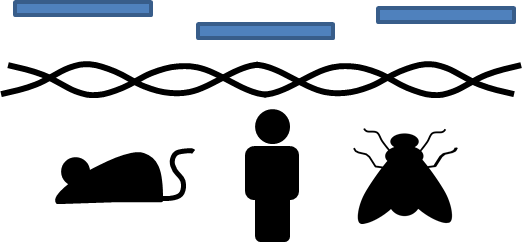 Mapping Quality
Mapping: Expectations
We Expect Reads to Align to the Species Sequenced
Time loading forward index: 00:01:10
Time loading reference: 00:00:05
Multiseed full-index search: 00:20:47
24548251 reads; of these:
  24548251 (100.00%) were paired; of these:
    1472534 (6.00%) aligned concordantly 0 times
    21491188 (87.55%) aligned concordantly exactly 1 time
    1584529 (6.45%) aligned concordantly >1 times
94.00% overall alignment rate
Time searching: 00:20:52
Overall time: 00:22:02
Sample1
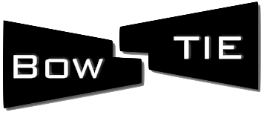 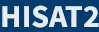 Number or Percentage
Did Not Align
Mapped Uniquely
Multi-mapped
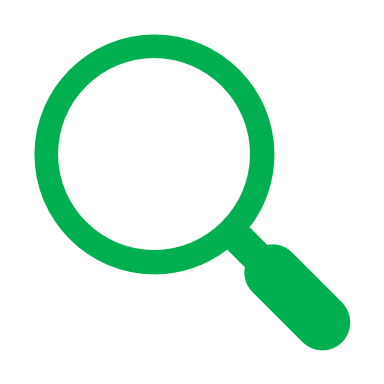 QC
Alignment Will Vary!
But if many reads do not align as expected… Where are they from?
Checking Mapping issues: Library Screening
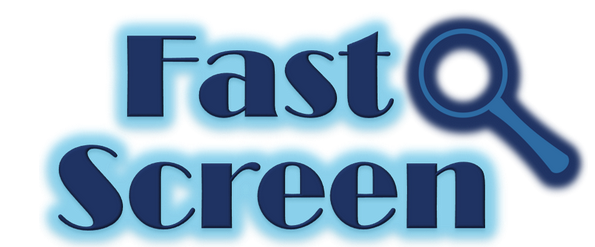 Map reads against a range of reference genomes
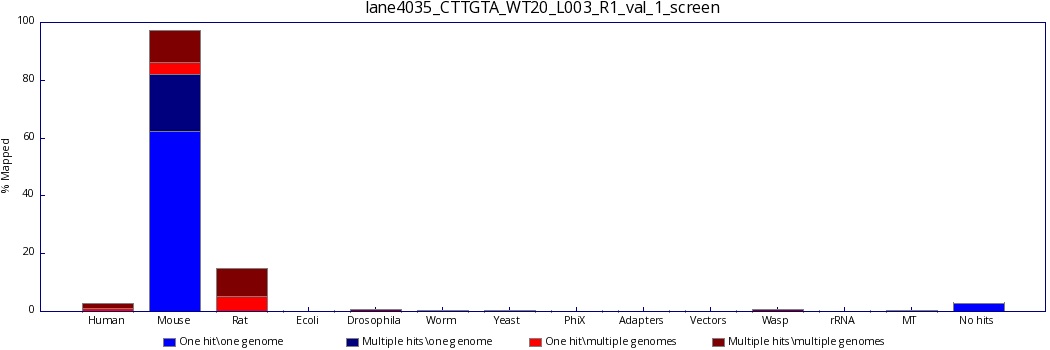 Classify matches as: unique to one species & single or multiple mapping
One Genome Hits Should Match The Species Sequenced
Library Screening
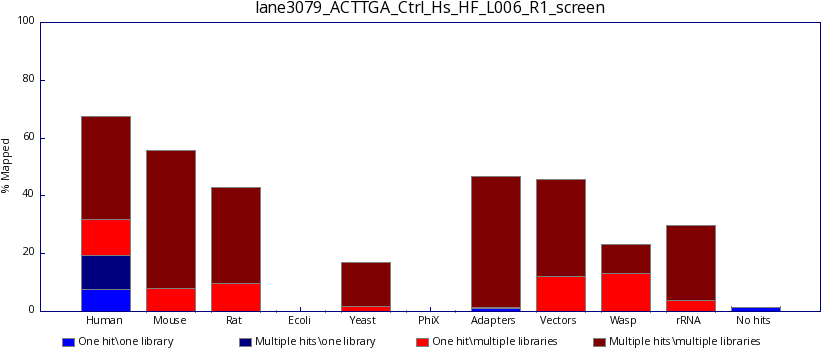 One Genome Hits Should Match The Species Sequenced
Library Screening
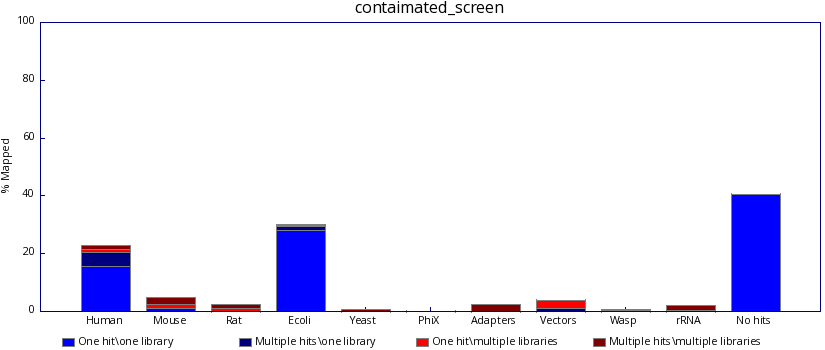 Library Screening
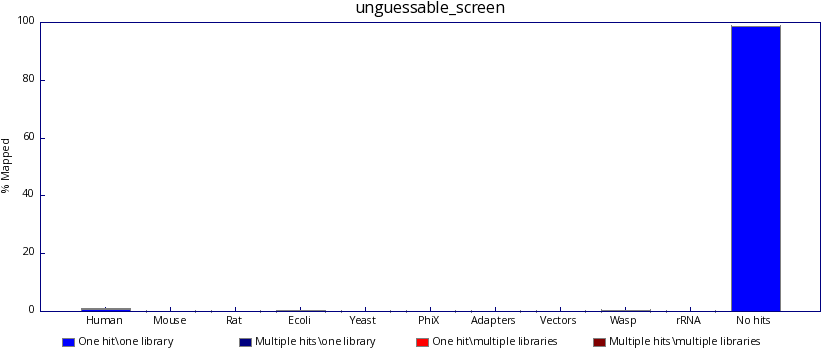 Exercise Part 1: Assessing Universal Metrics
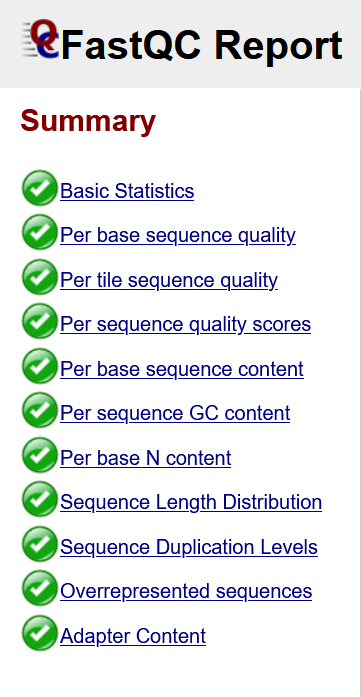 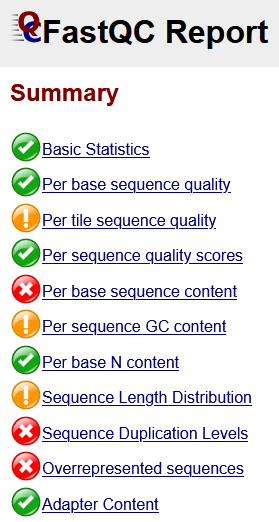 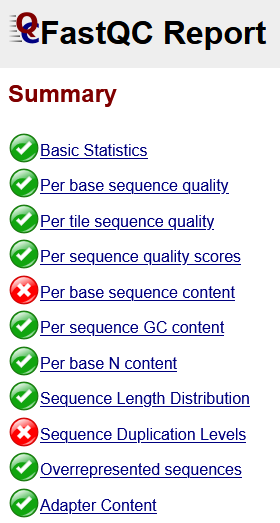 Concern?
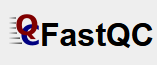 Per base sequence quality
Per tile sequence quality
Per sequence quality scores
Adapter Content
Dataset 1
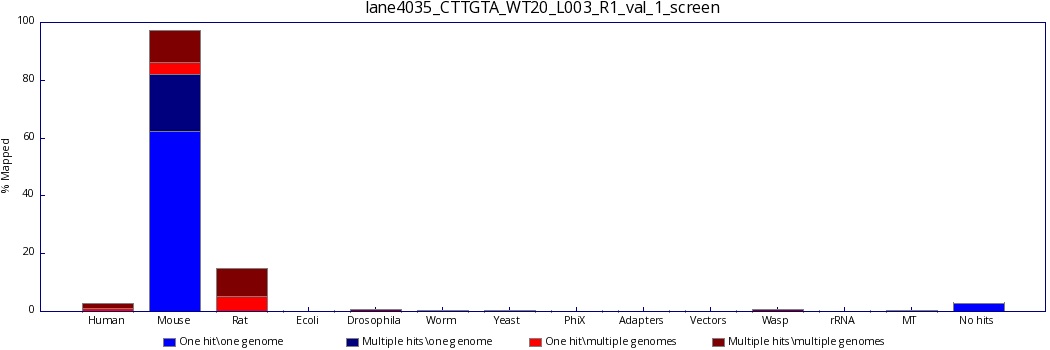 one for each read
Dataset 2
Dataset 3
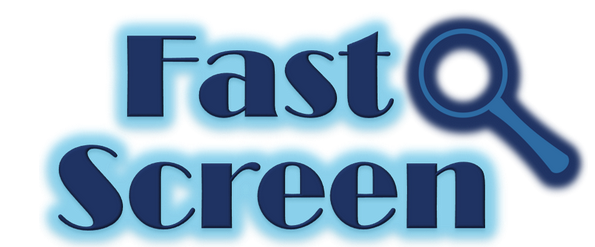 Expected Genome?
There are QC problems with all of these libraries, can you spot them?
Assessing Library Dependent Metrics
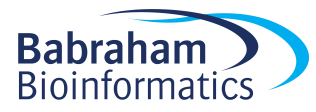 Observations
Context is Key for QC
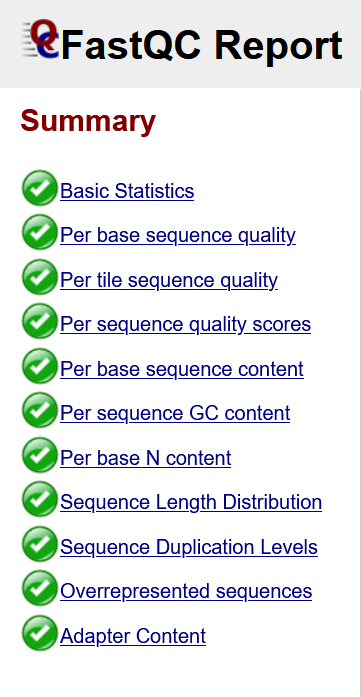 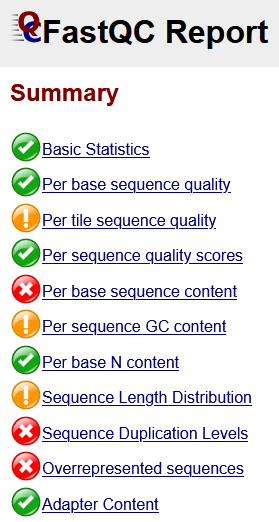 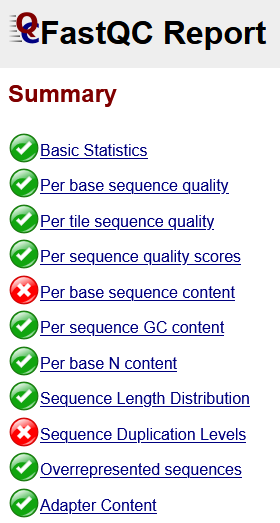 Library Dependent
Concern or Expected?
What Does it Mean?
Metrics which vary with type of Library
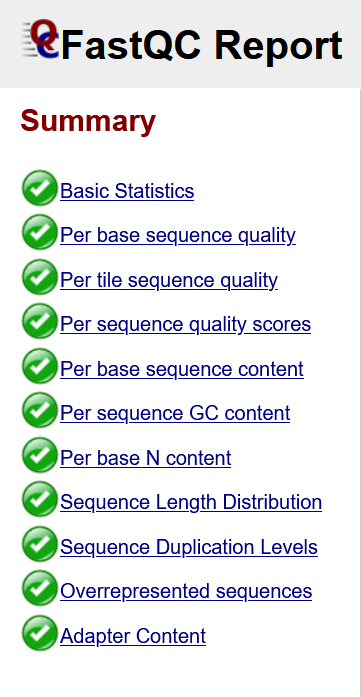 FastQC expects a Genomic Library: Do you?
Library Dependent QC Metrics
From the Base Sequence:
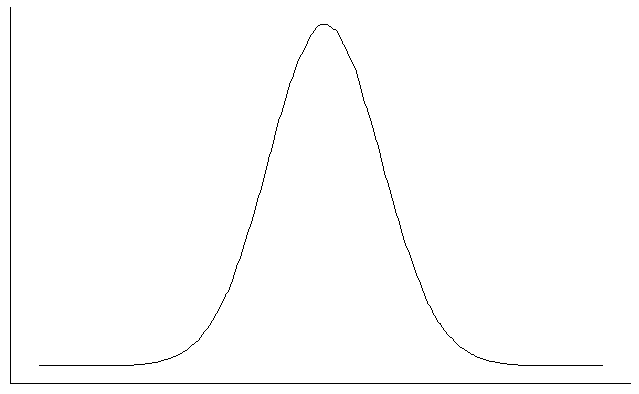 GC Content
GC
Base Composition
GATC
GATCTACGAGTTACGATCAGT
Duplication
GATCTACGAGTTACGATCAGT
GATCTACGAGTTACGATCAGT
GATCTACGAGTTACGATCAGT
Library Dependent QC Metrics
From the Base Sequence:
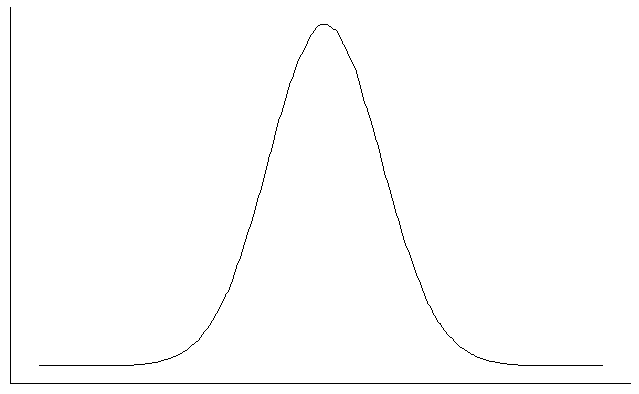 GC Content
GC
Base Composition
GATC
GATCTACGAGTTACGATCAGT
Duplication
GATCTACGAGTTACGATCAGT
GATCTACGAGTTACGATCAGT
GATCTACGAGTTACGATCAGT
Library GC Content
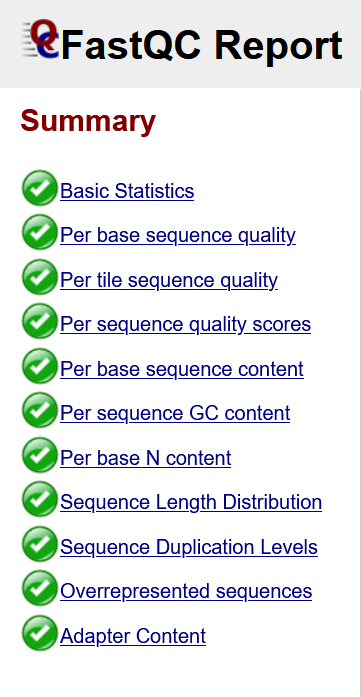 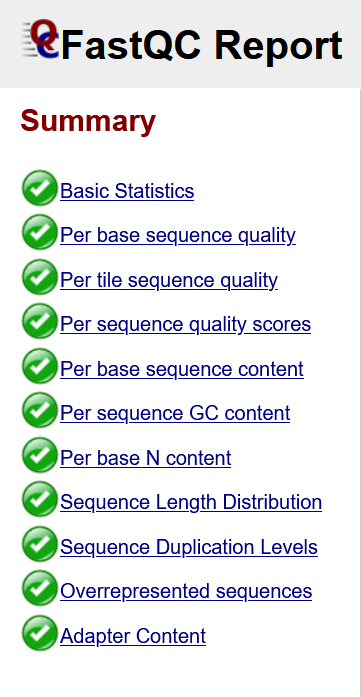 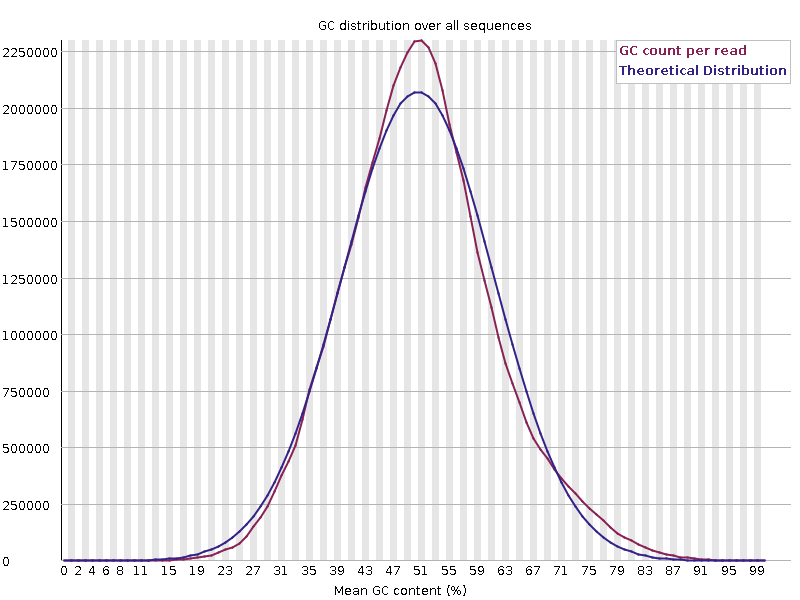 Generic summary of library composition at a read level
Expect a normally distributed set of values centred on the overall GC content
Sharp Peaks in GC
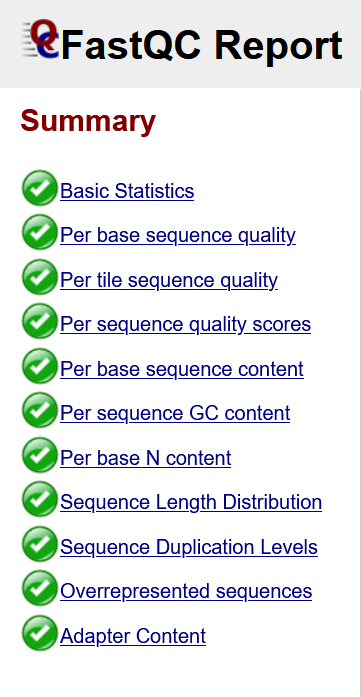 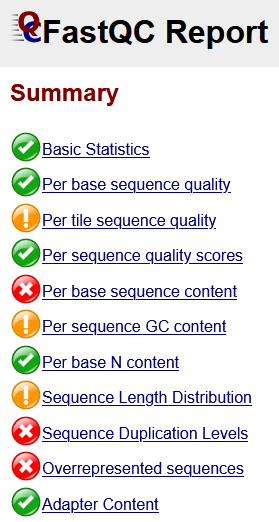 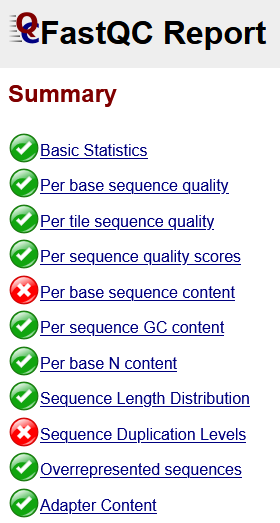 Concern or Expected
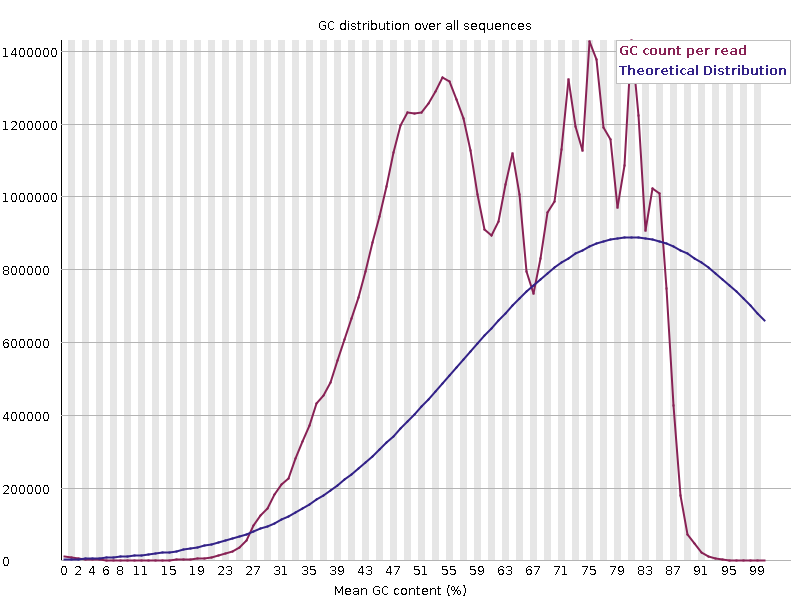 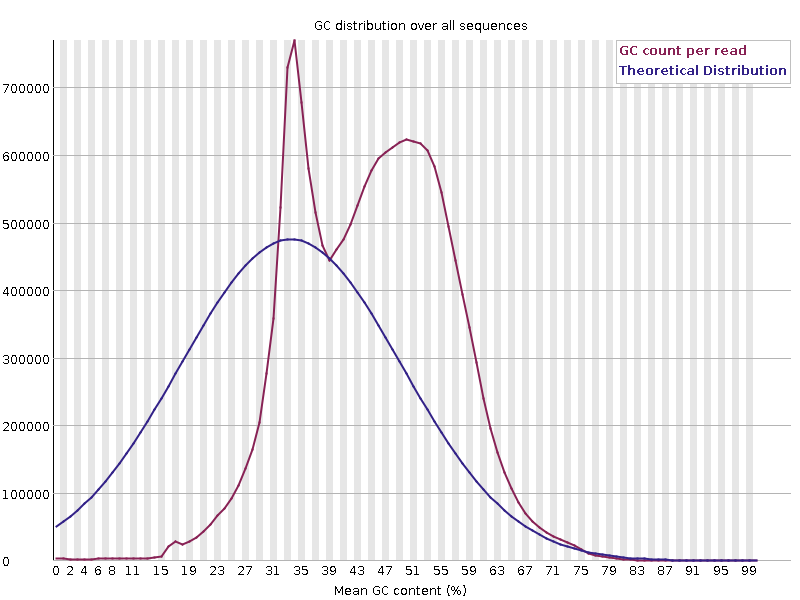 Specific Contamination with single sequence or closely related sequences
Artificial sequences, ribosomal RNA, contaminants
Broader Peaks in GC
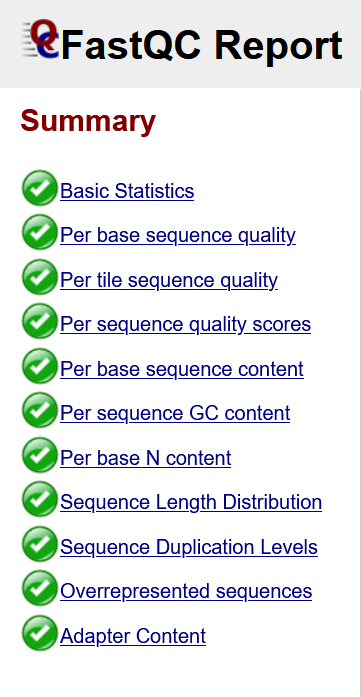 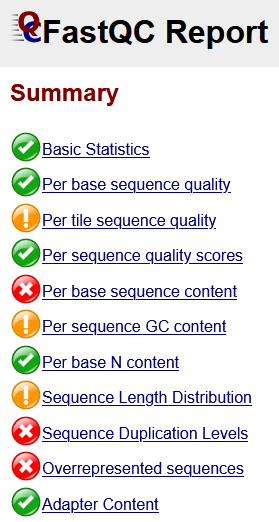 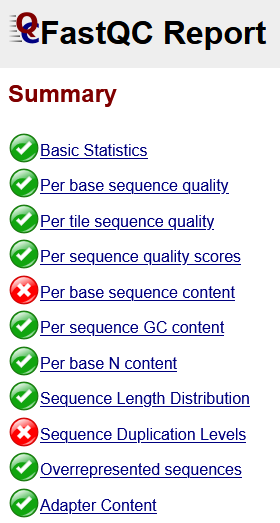 Concern or Expected
Mouse
Drosophila
H3K4me1 ChIP: enrich for regions rich in GC
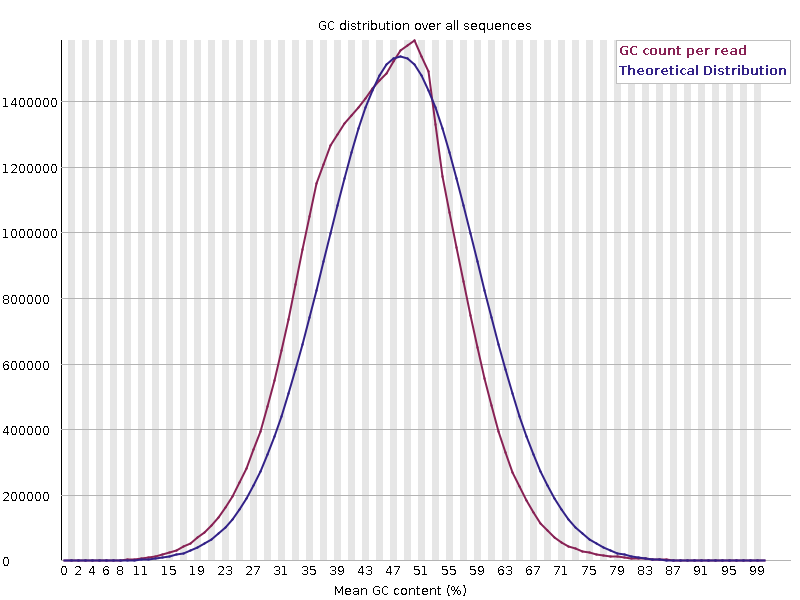 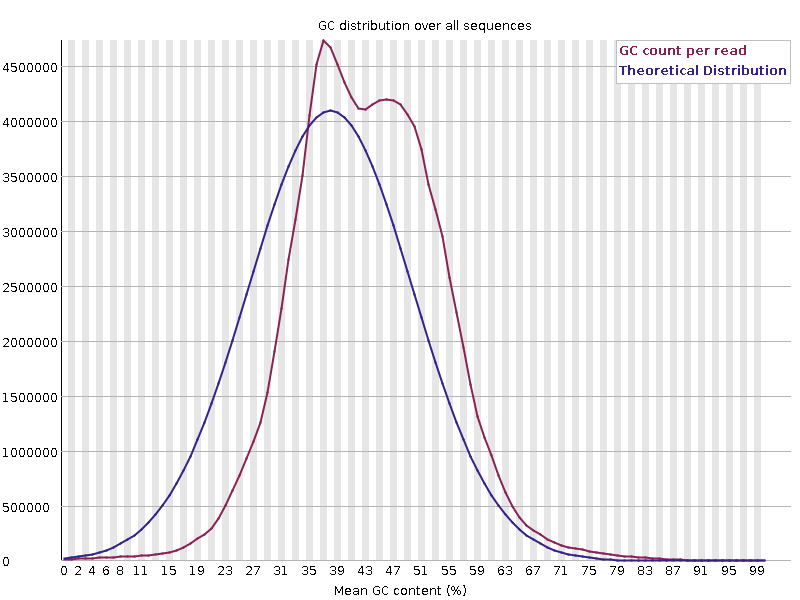 More extensive mixture of reads with different GC content
GC Skew
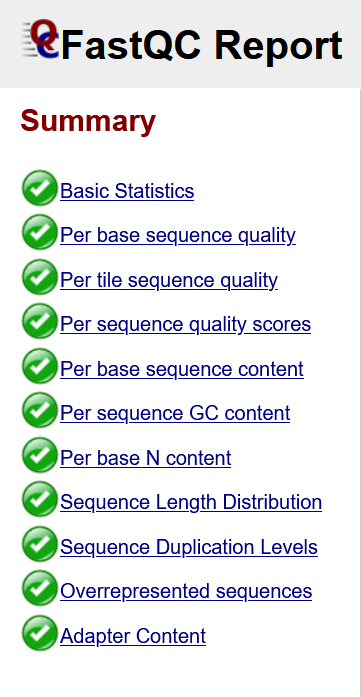 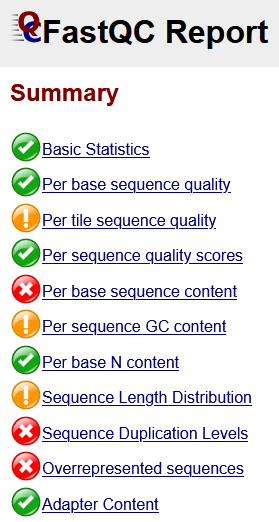 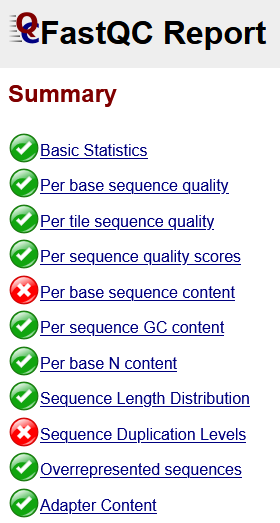 Concern or Expected
PolyA’s
PolyG’s
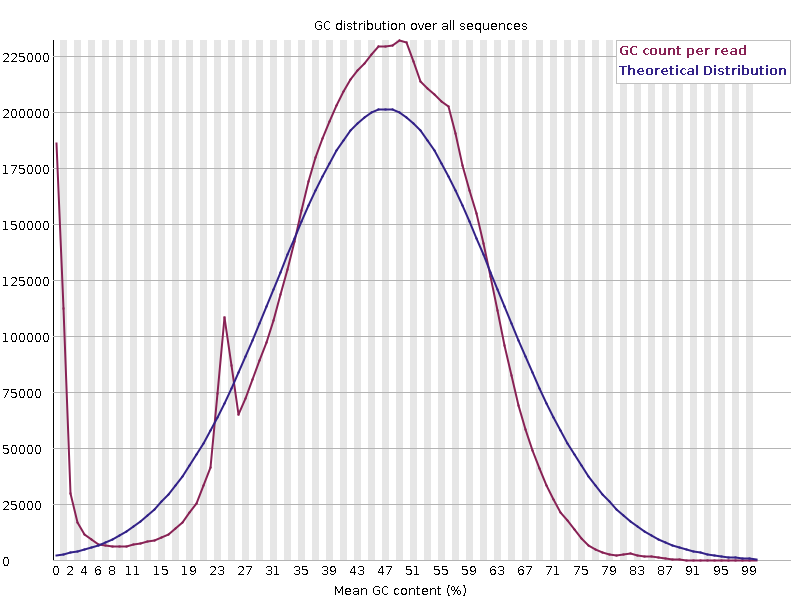 More extensive subset of reads with extreme differences in GC
Library Dependent QC Metrics
From the Base Sequence:
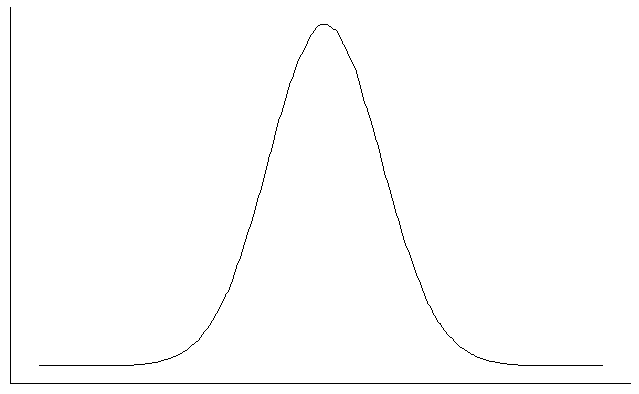 GC Content
GC
Base Composition
GATC
GATCTACGAGTTACGATCAGT
Duplication
GATCTACGAGTTACGATCAGT
GATCTACGAGTTACGATCAGT
GATCTACGAGTTACGATCAGT
Library Base Composition
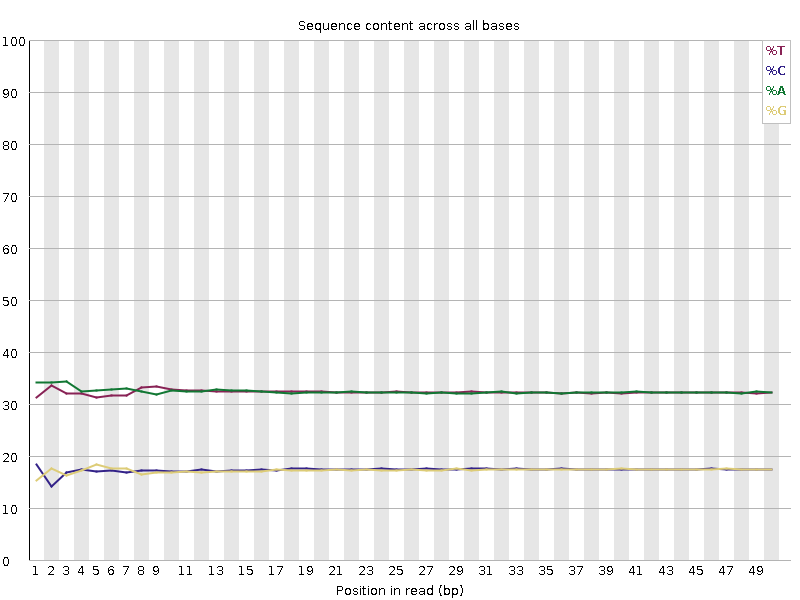 For every chemistry cycle we can look at the number of ATGC we call
For Libraries with random start positions the composition should be the same for all cycles
Bias Composition Throughout
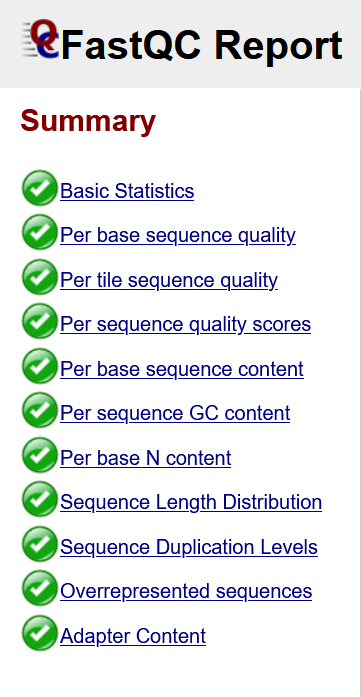 Concern or Expected
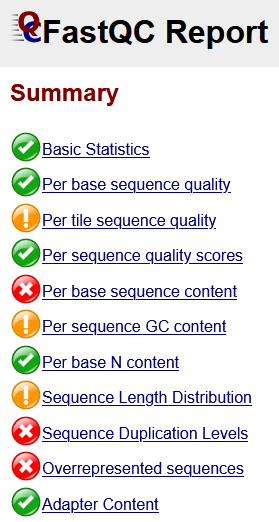 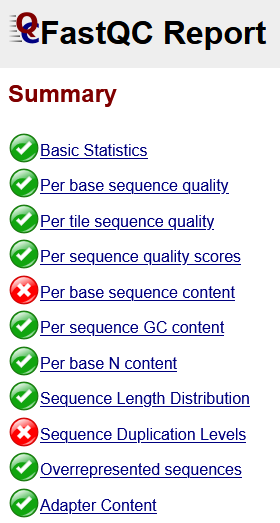 Wrong Sequence
Amplicon
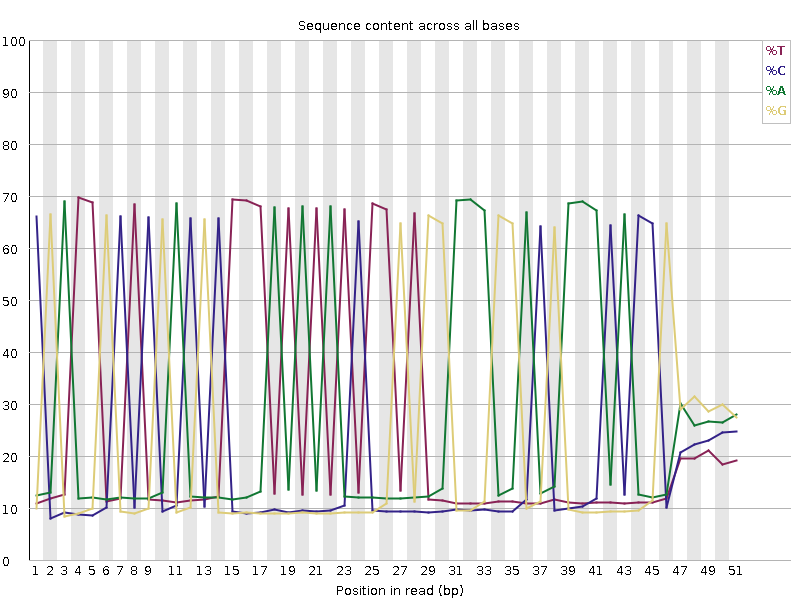 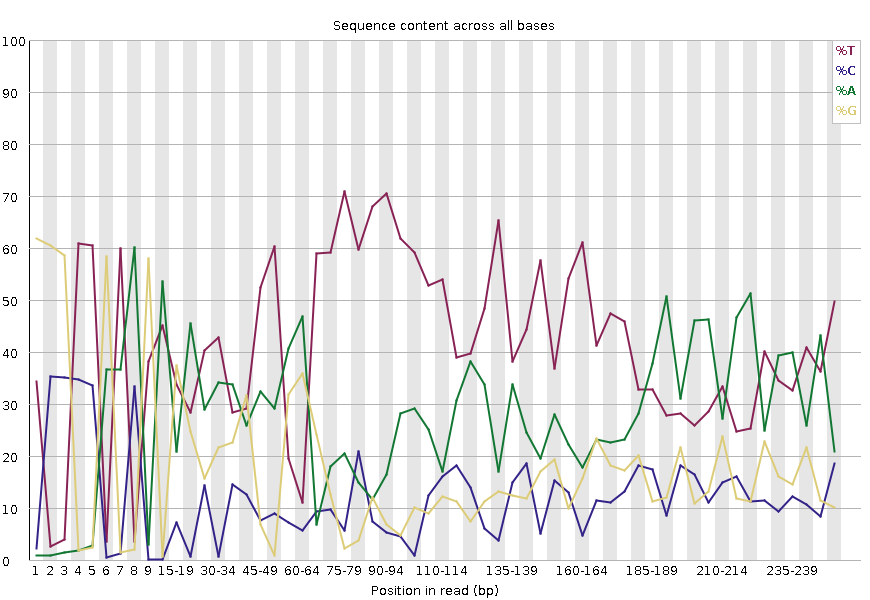 Proportional biases of bases at specific positions:
Very low diversity
Bias Composition Throughout
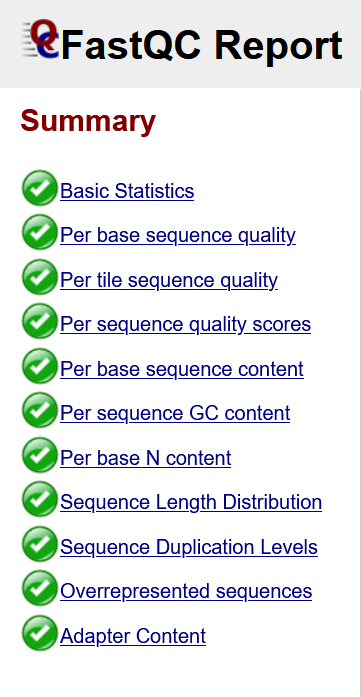 Concern or Expected
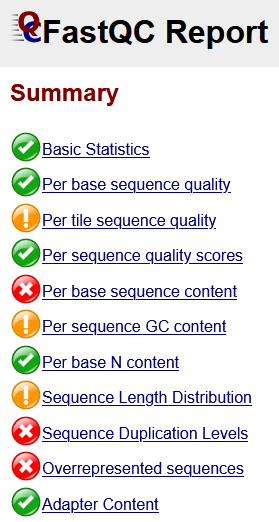 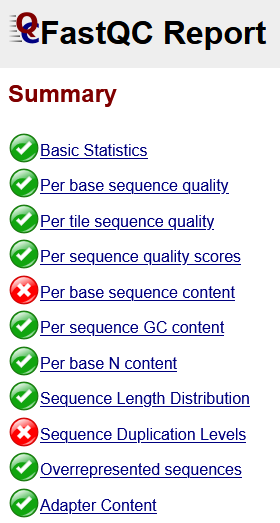 WGBS
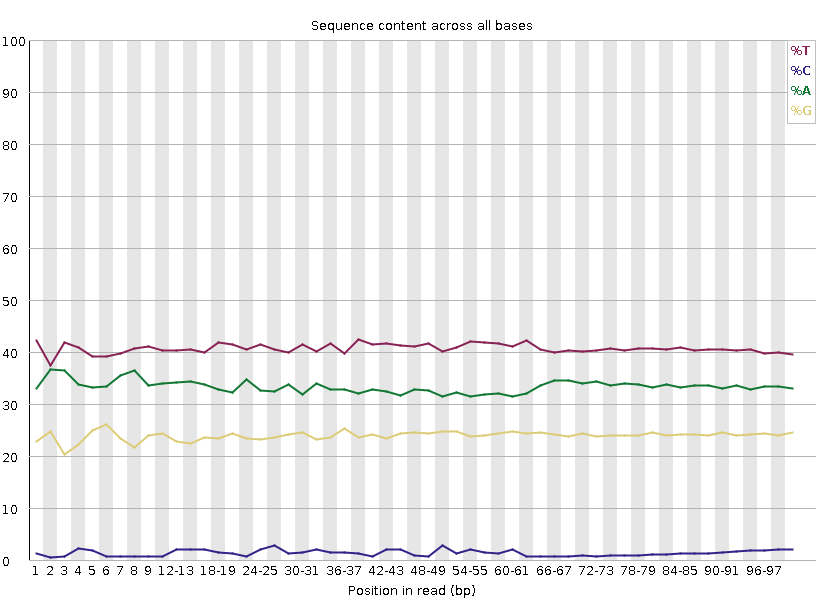 Consistent disproportional expression of bases
Bias Composition at 5’ end
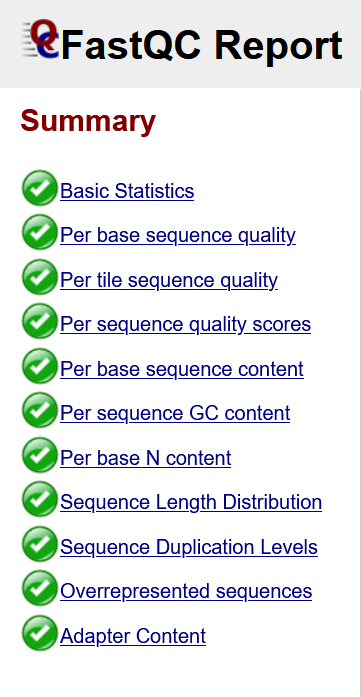 Concern or Expected
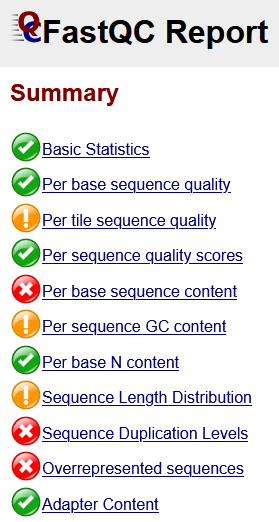 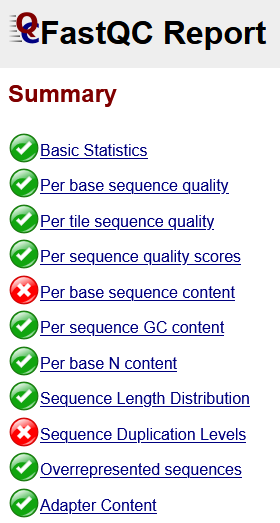 ATAC – Transposases
RRBS – Restriction Start Site
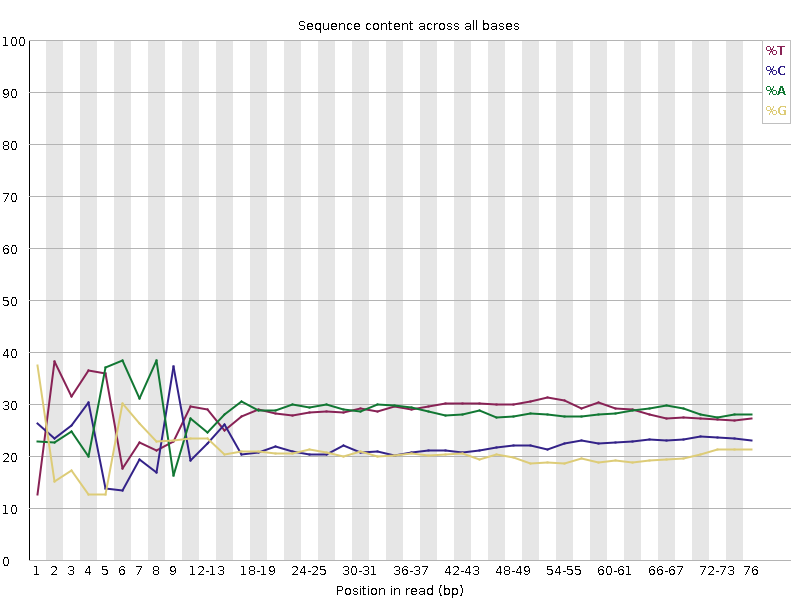 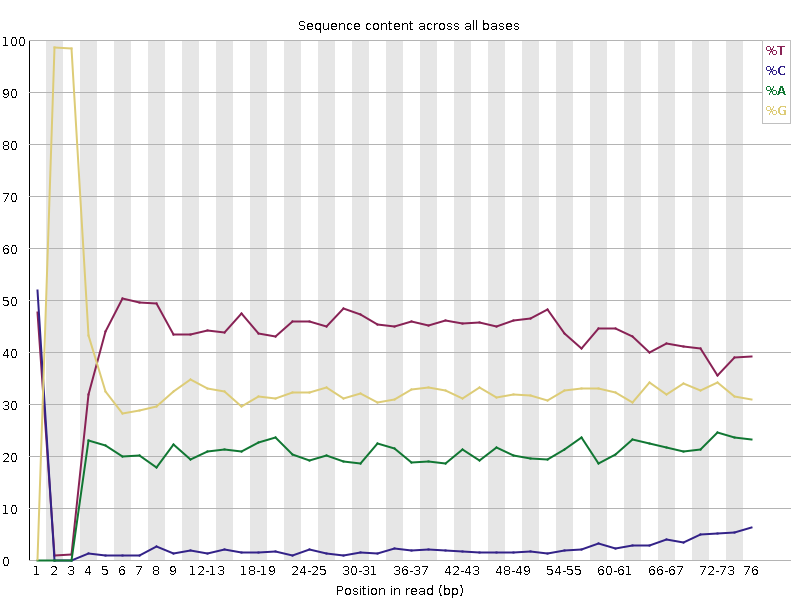 Proportional biases of bases at the start of a read: A preferred start site
Bias Composition at 3’ end
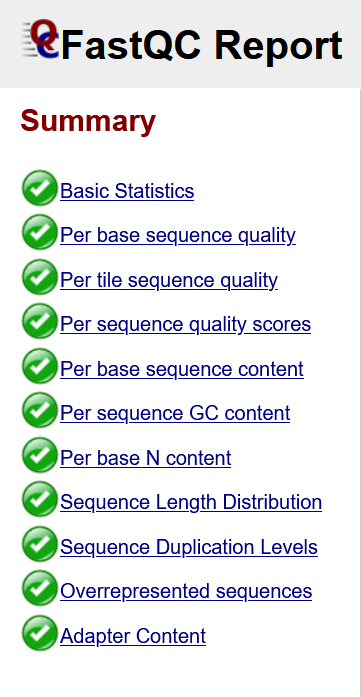 Concern or Expected
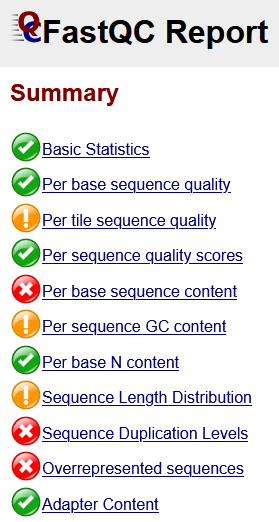 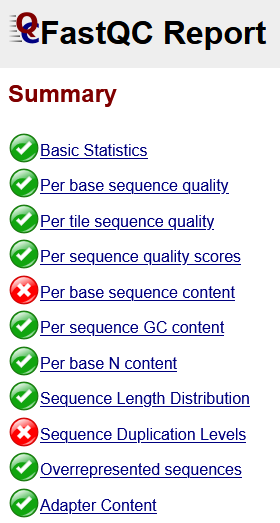 Proportional biases of bases at the end of a read: consistent closing sequence
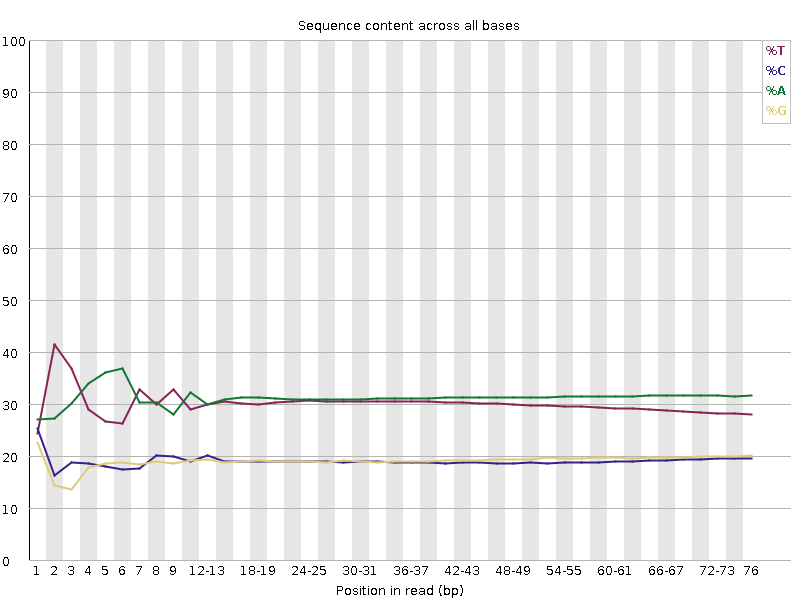 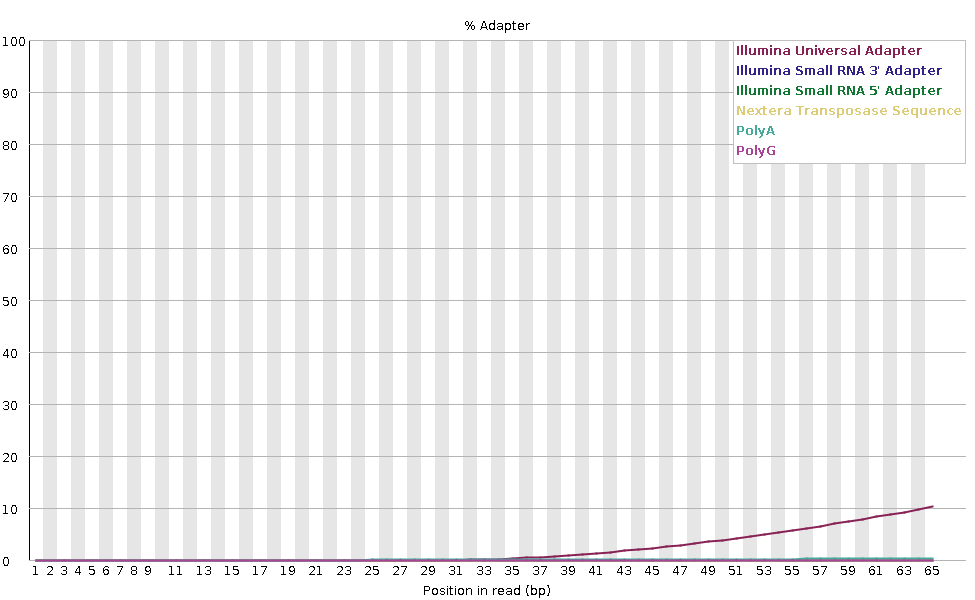 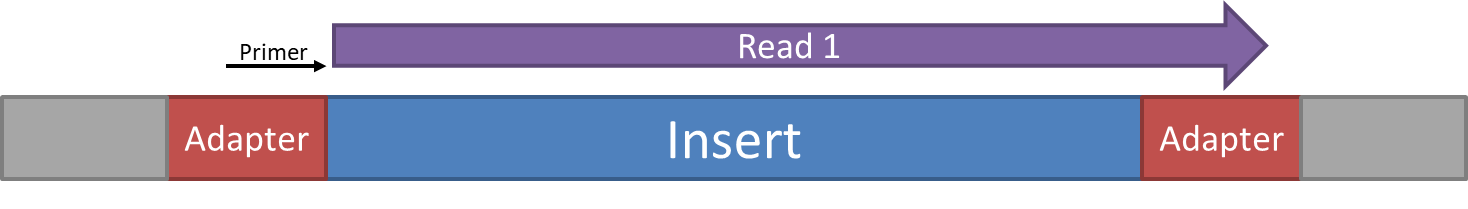 Bias Composition at 3’ end
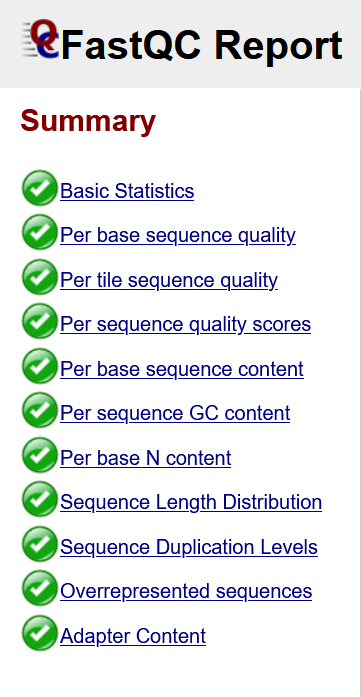 Concern or Expected
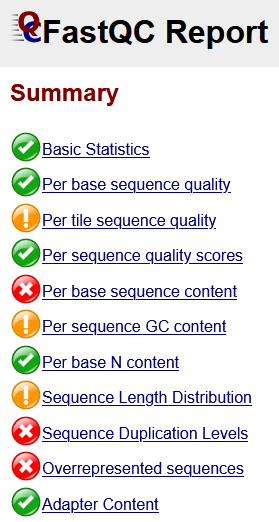 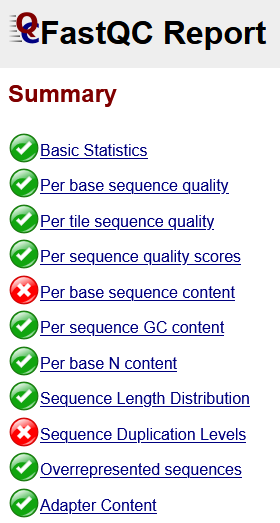 Proportional biases of bases at the end of a read: consistent closing sequence
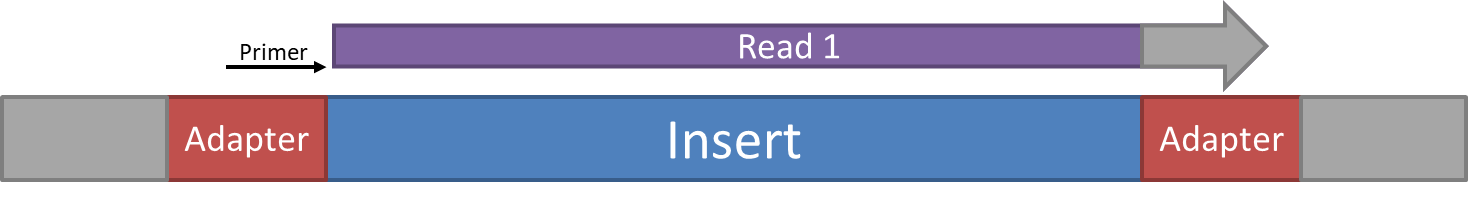 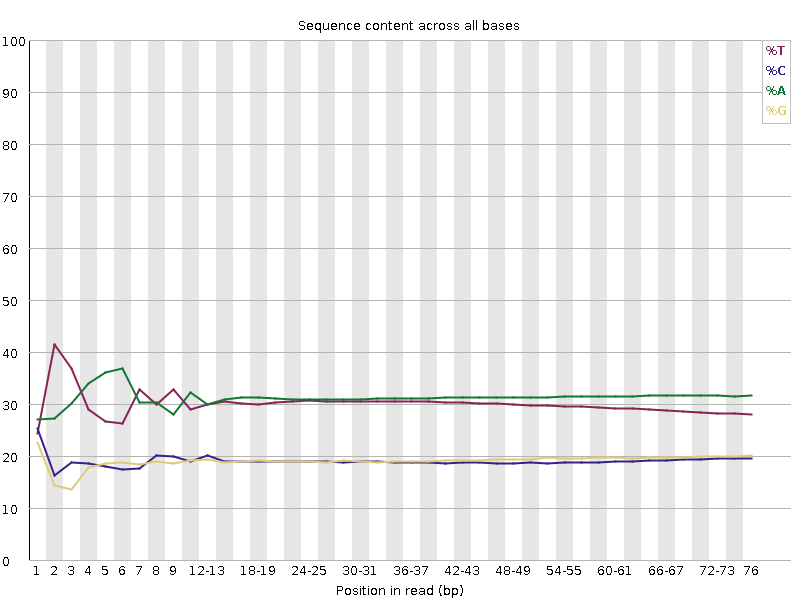 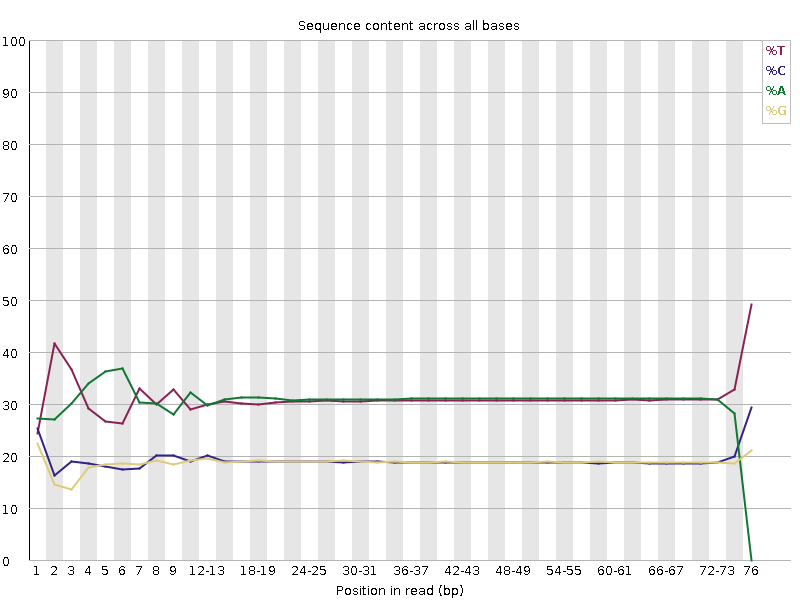 Bioinformatics processing can also influence QC metrics!
Library Dependent QC Metrics
From the Base Sequence:
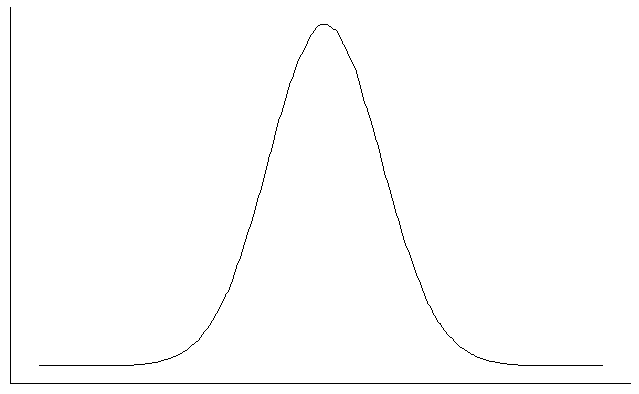 GC Content
GC
Base Composition
GATC
GATCTACGAGTTACGATCAGT
Duplication
GATCTACGAGTTACGATCAGT
GATCTACGAGTTACGATCAGT
GATCTACGAGTTACGATCAGT
Duplication
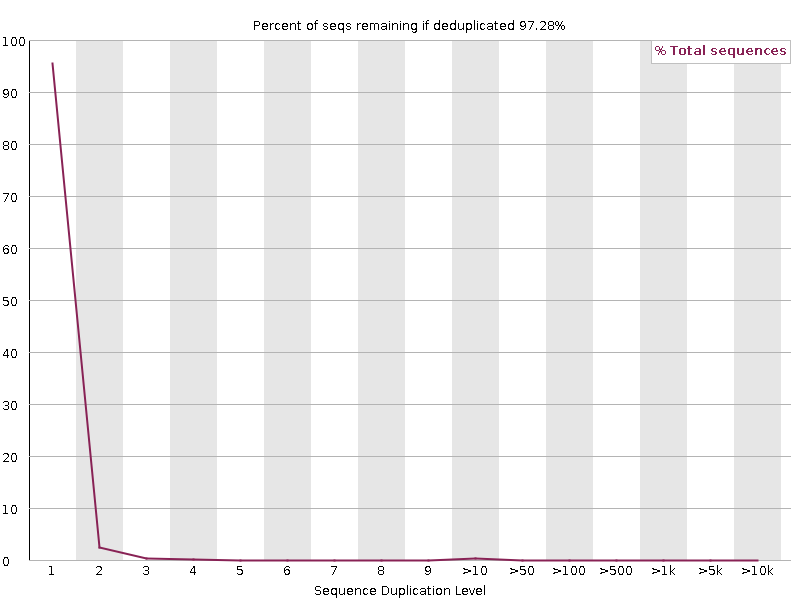 How frequently the exact same sequence appears in your library
For WGS expect most sequences to be unique
Duplication
If the exact same sequence appears more than once it could be…
Technical:
Coincidental:
ATCCGAGCTATTCGGCGAGCTCGCCAGTTACG
ATCCGAGCTATTCGGCGAGCTCGCCAGTTACG
ATCCGAGCTATTCGGCGAGCTCGCCAGTTACG
ATCCGAGCTATTCGGCGAGCTCGCCAGTTACG
ATCCGAGCTATTCGGCGAGCTCGCCAGTTACG
ATCCGAGCTATTCGGCGAGCTCGCCAGTTACG
PCR duplicates
Deep sequencing
Highly present sequences
Restricted diversity libraries
Duplication
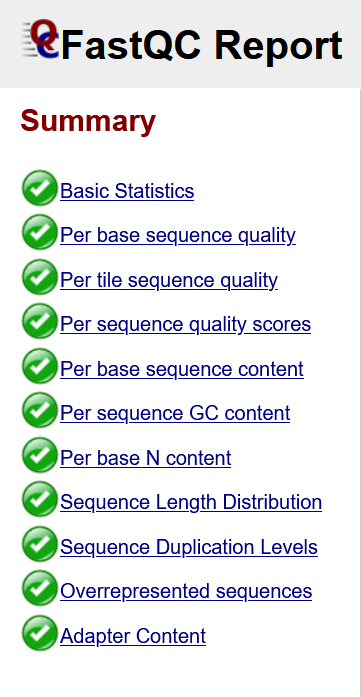 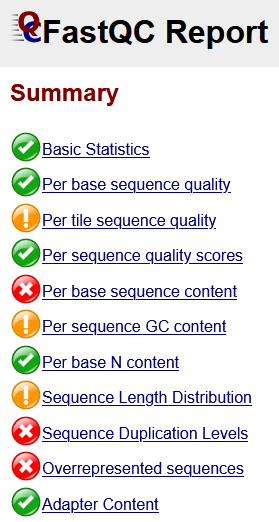 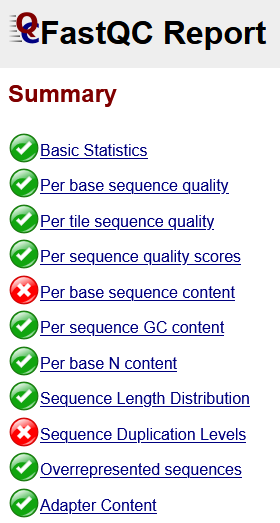 Concern or Expected
RNA-Seq
Amplicon
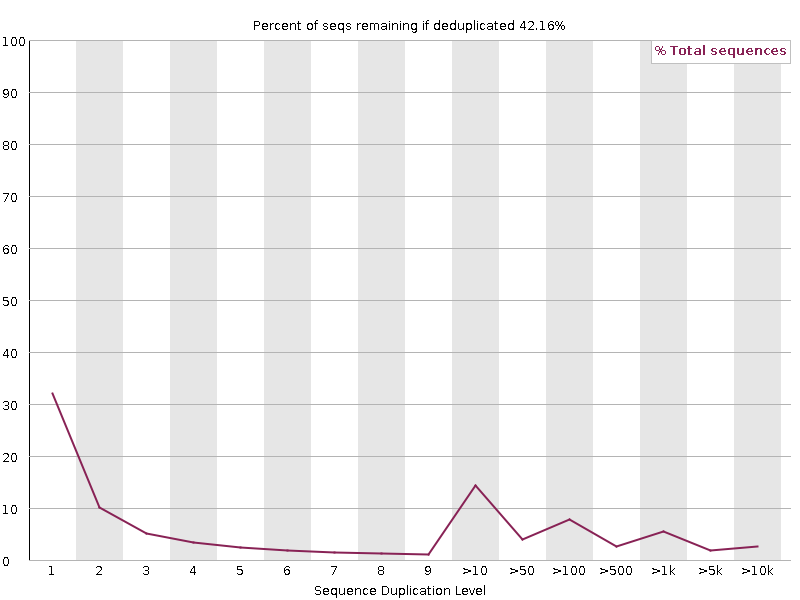 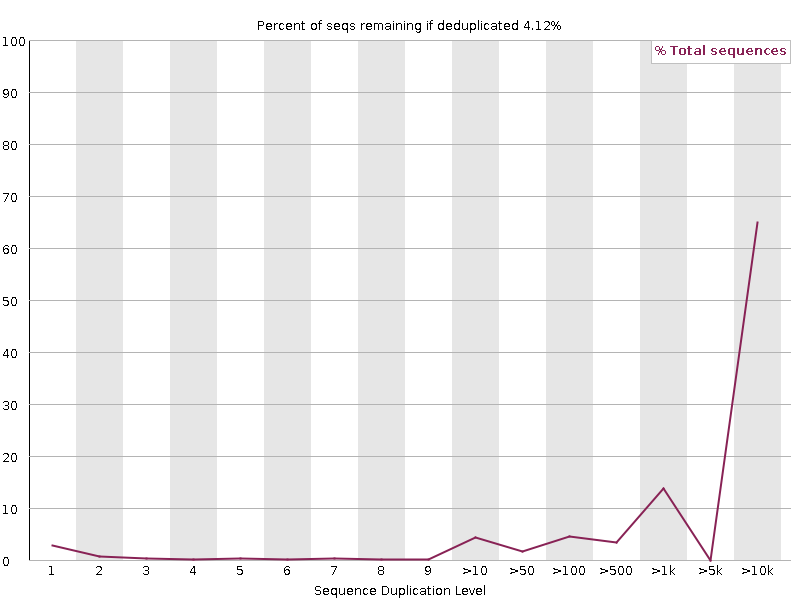 BUT could have technical duplication with expected coincidental duplication!
Overrepresented Sequences
Extreme duplication
The exact same sequence is a significant proportion of the whole library (which might not be duplicated overall)
Poly Sequences
Specific Sequences
Sources of Poly Sequences
PolyN – Quality too poor to make any calls
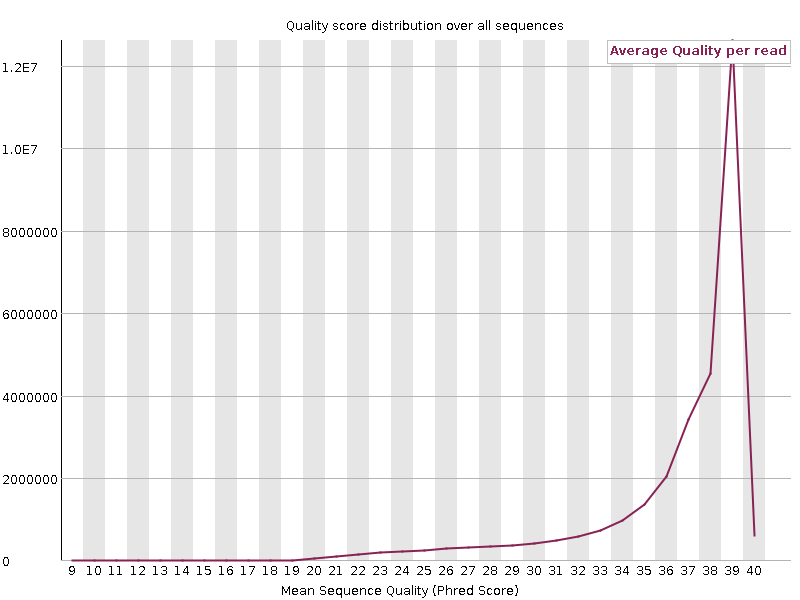 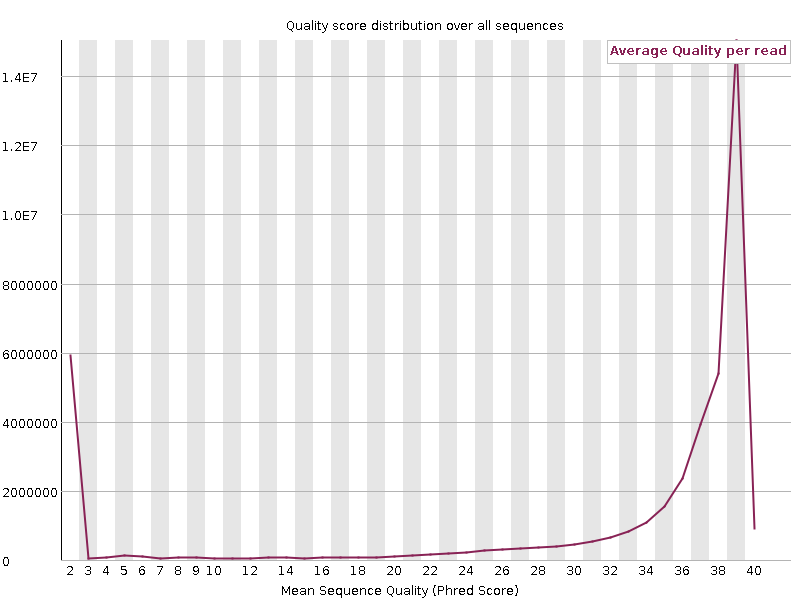 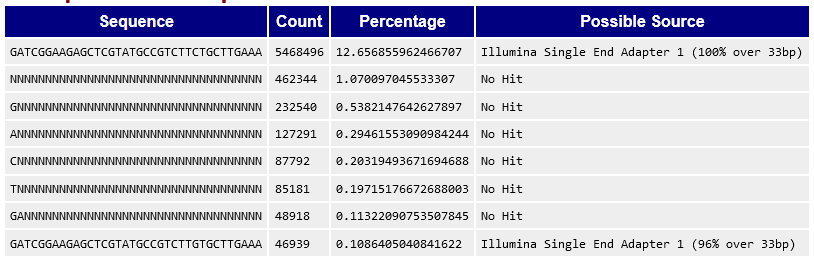 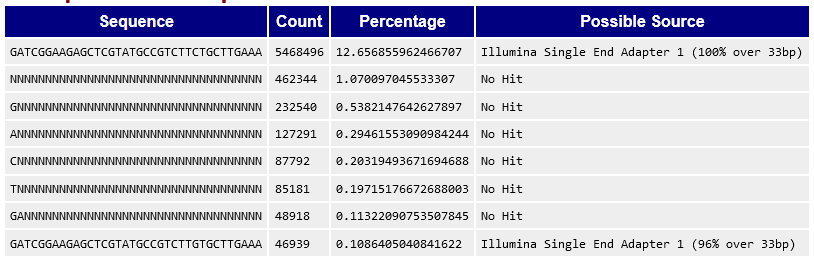 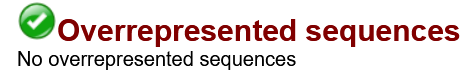 PolyG – Empty space in 2 colour chemistry, can be technically “high quality” calls
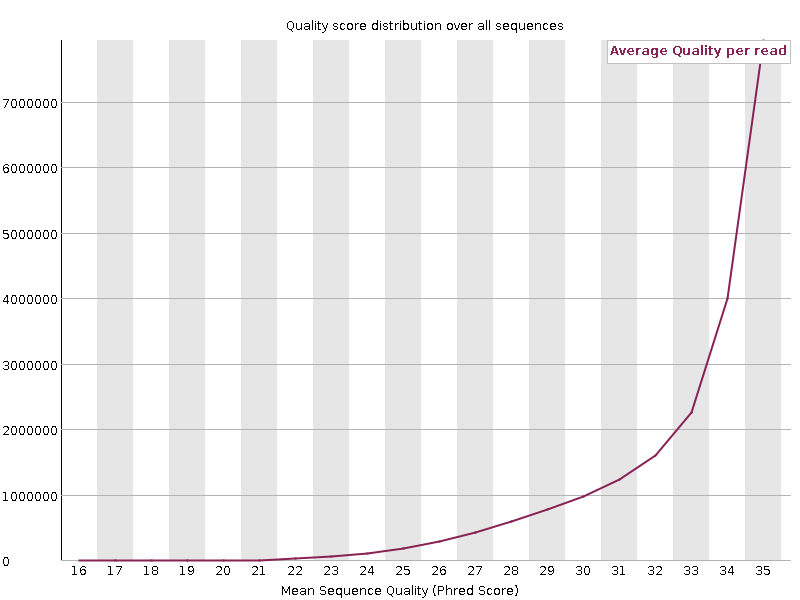 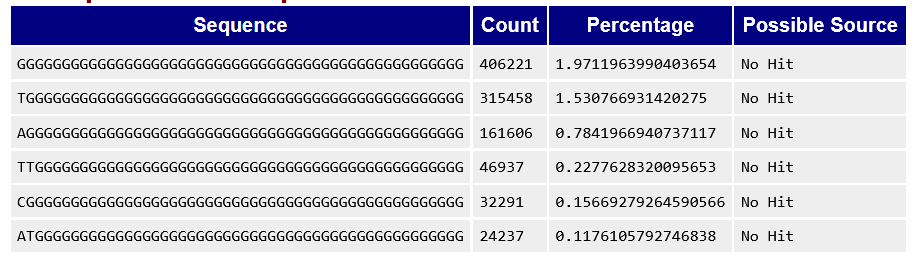 Sources of Poly Sequences
PolyA (or PolyT) – Common in RNA-Seq
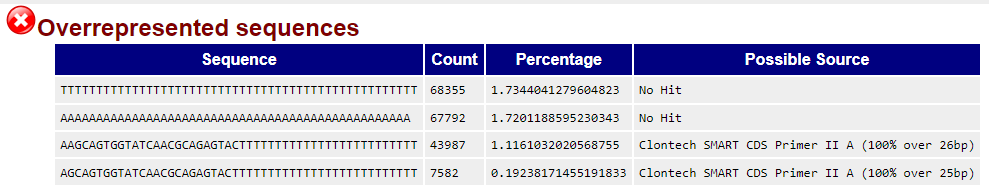 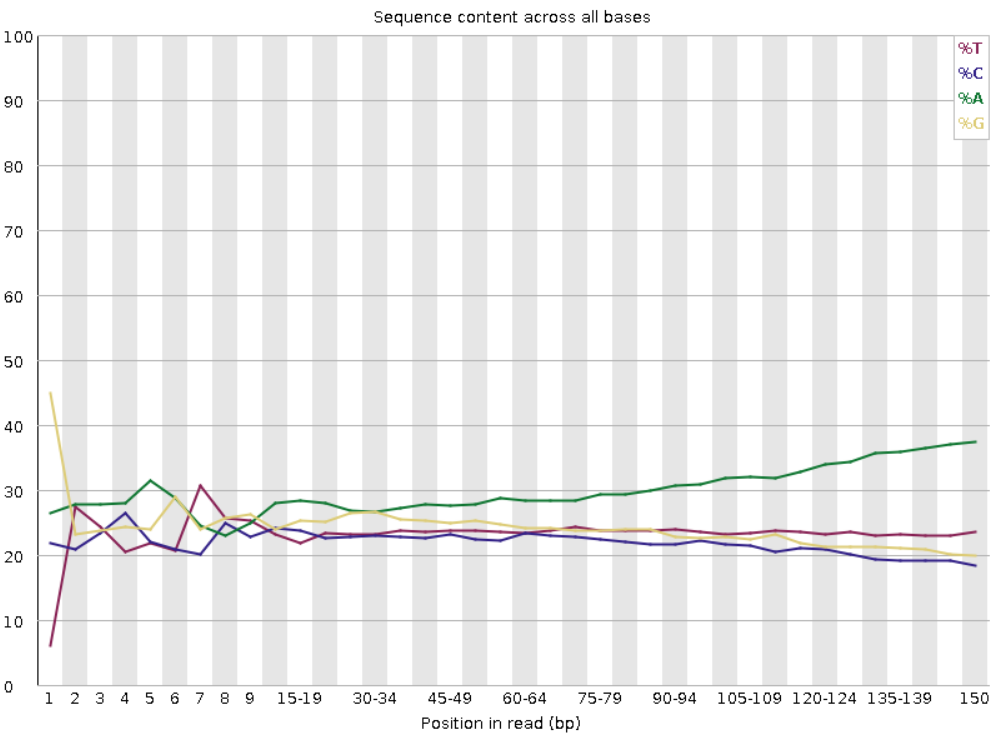 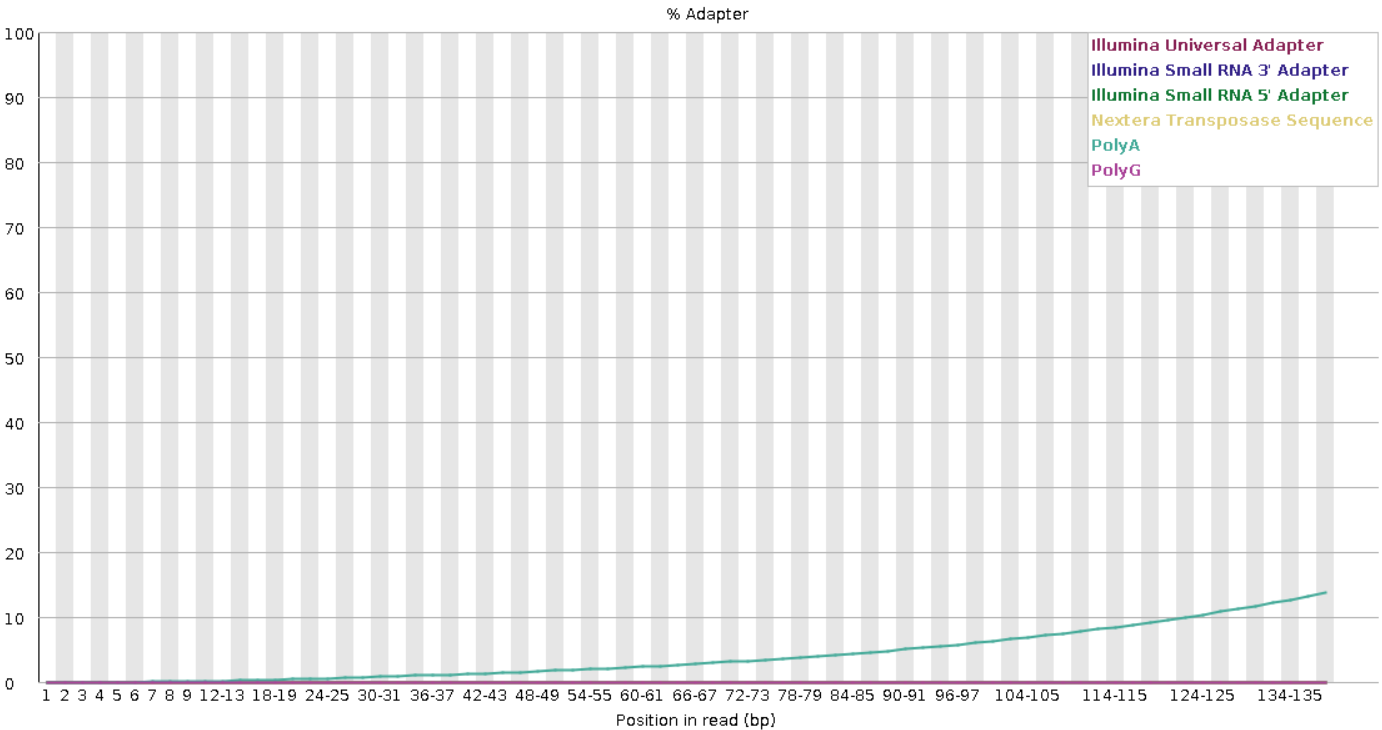 Overrepresented Specific Sequences
Normally artificial sequences (primers, adapters, vectors etc)
Can search a database of known sequences to find matches
Barcode
Adapter
Adapter
Barcode
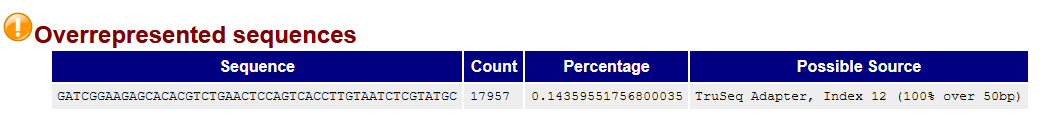 Barcode
Adapter
Insert
Adapter
Barcode
Example of an Adapter dimer:
Overrepresented Specific Sequences
Other potential sources…
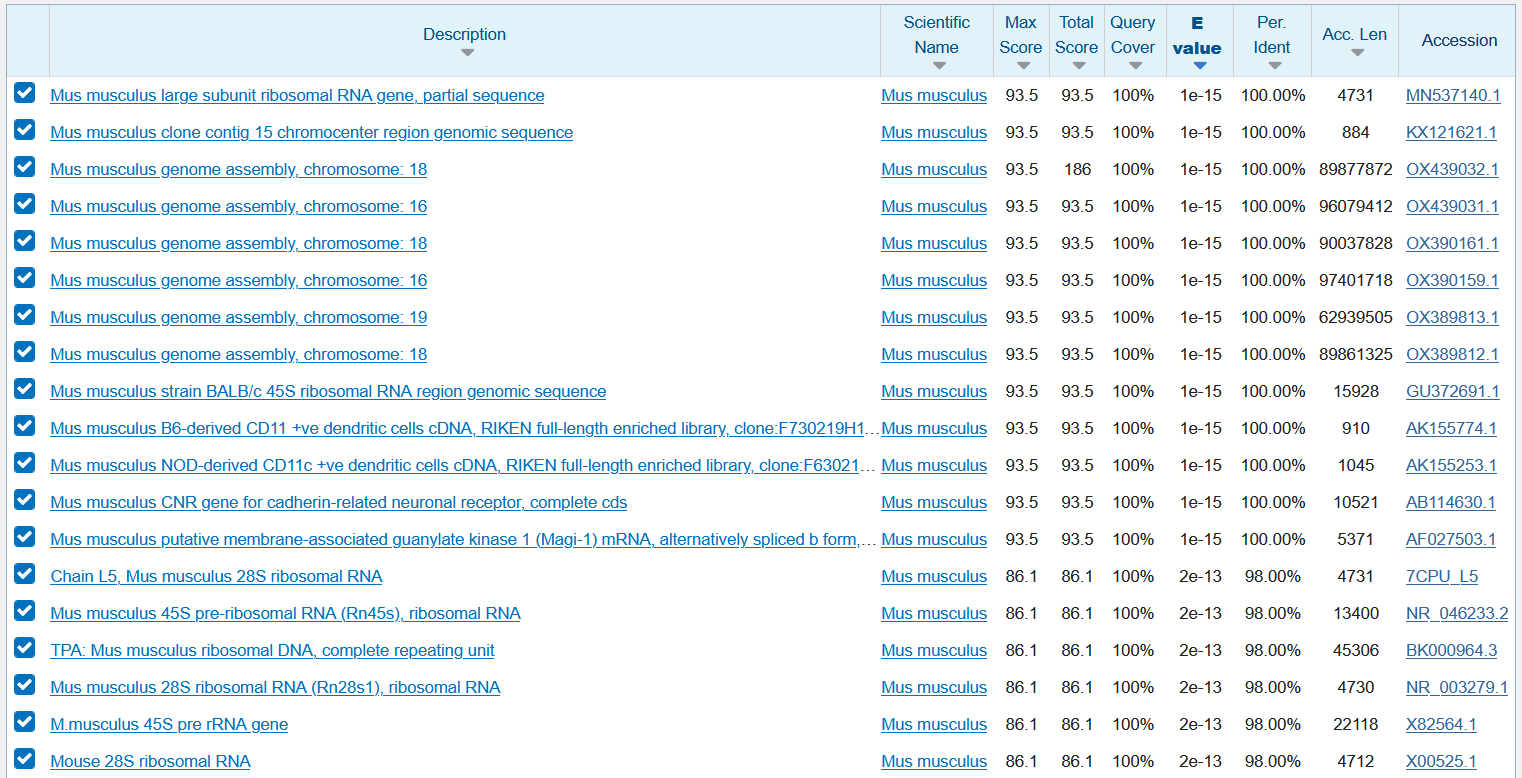 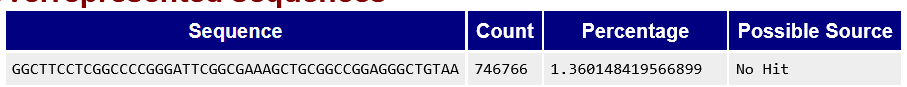 Ribosomal
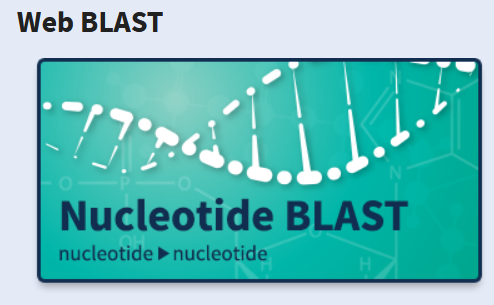 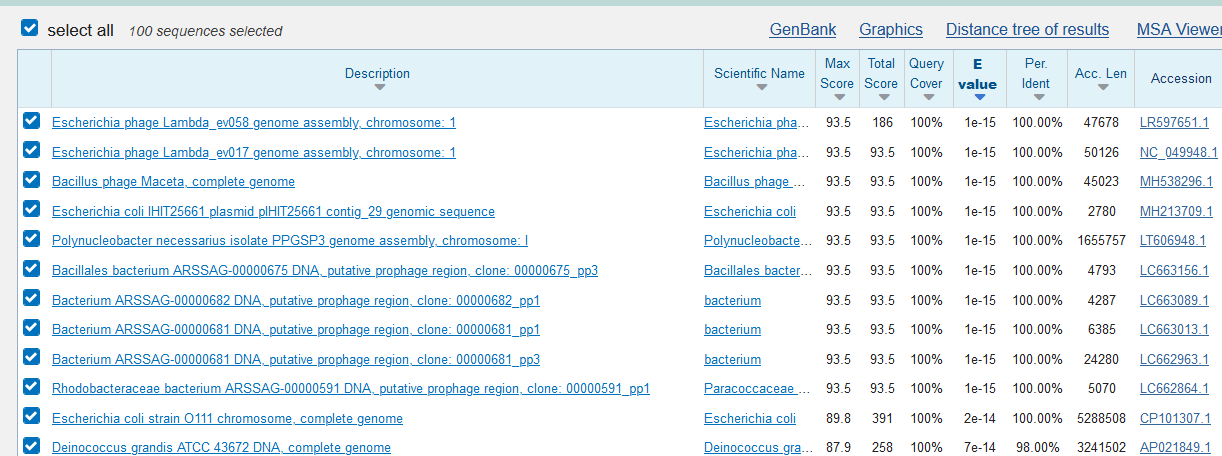 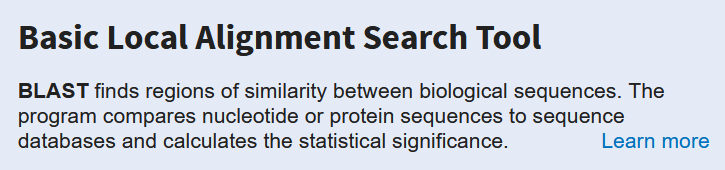 Contaminant
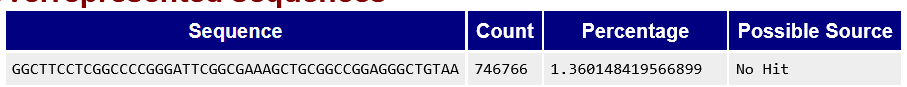 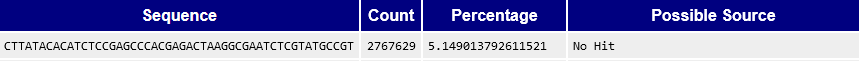 Exercise Part 2: Assessing Library Dependent Metrics
Dataset 4 
RNA-Seq Library
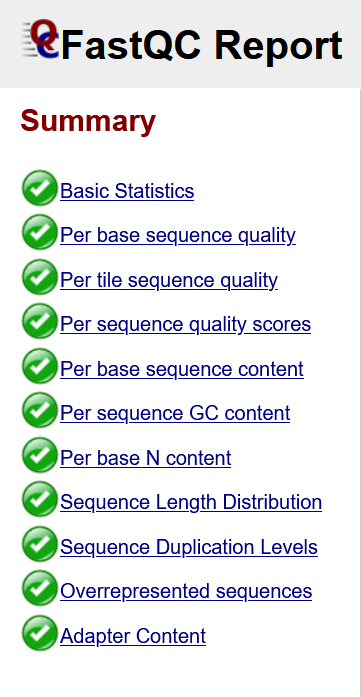 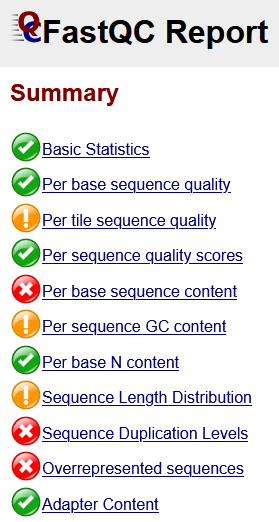 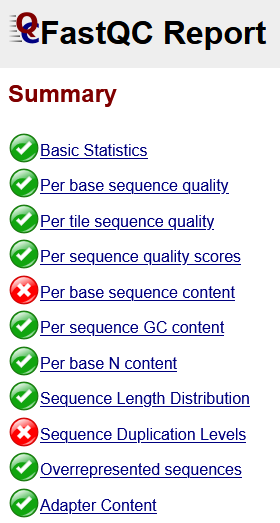 Concern or Expected?
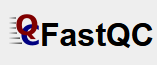 E14_D0
Per base sequence content 
Per sequence GC content 
Sequence Duplication Levels 
Overrepresented sequences
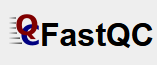 E14_D4
One of these samples is normal for an RNA-Seq library, the other is not. Which is which?
Assessing Consistency
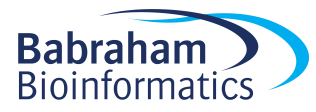 Context is Key for QC
Individual Library:
Universal
Library Dependent
Replicate Libraries:
Consistency
Aggregated Statistics
Individual QC reports are useful but helpful to have a wider picture
Sample 2
Sample 1
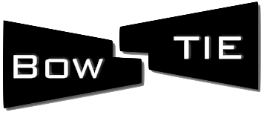 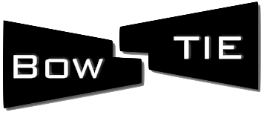 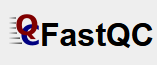 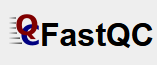 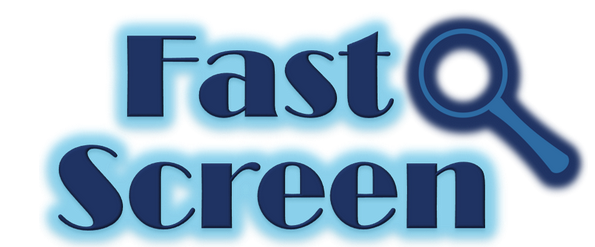 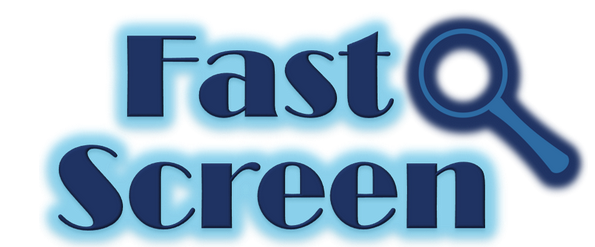 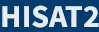 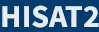 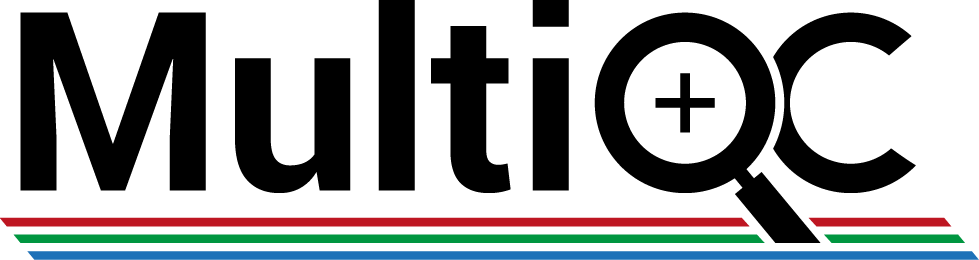 Aggregate and plot range of QC stats together
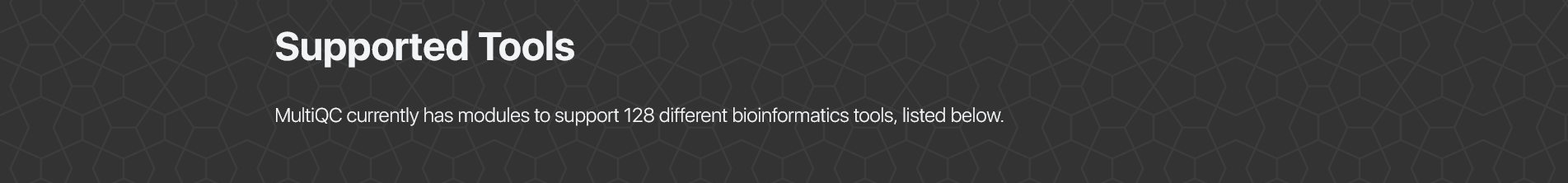 https://multiqc.info/modules/
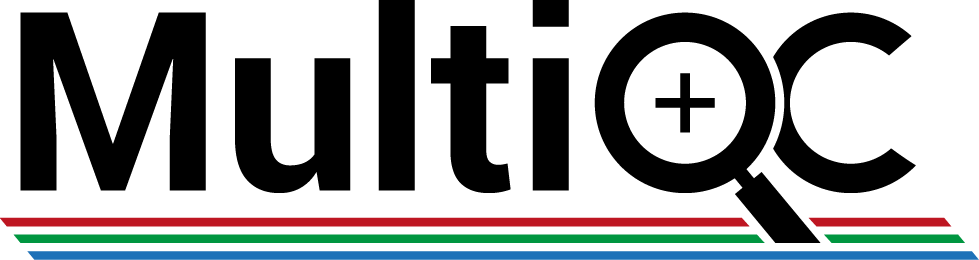 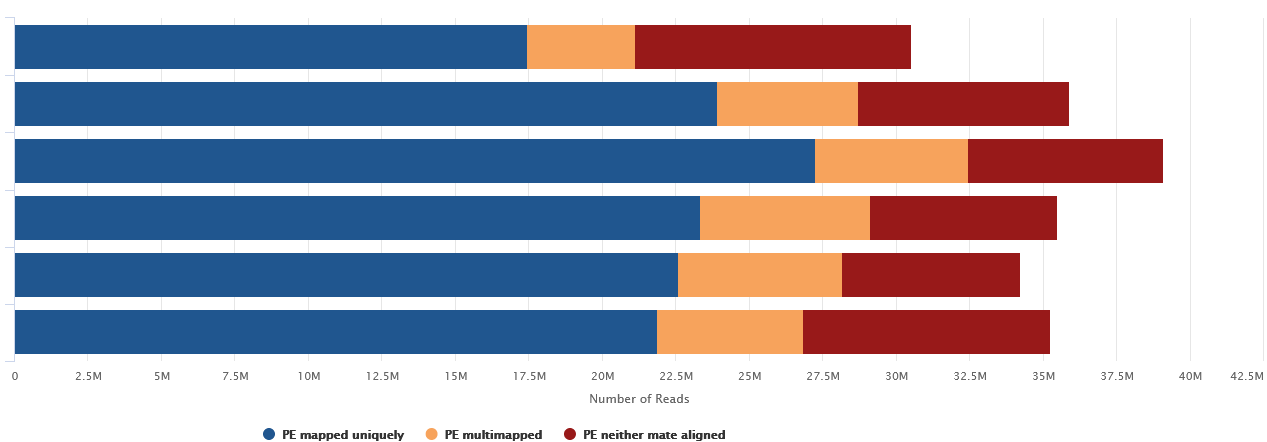 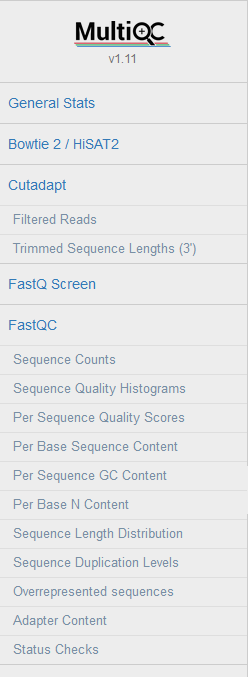 Sample1
Sample2
Sample3
Sample4
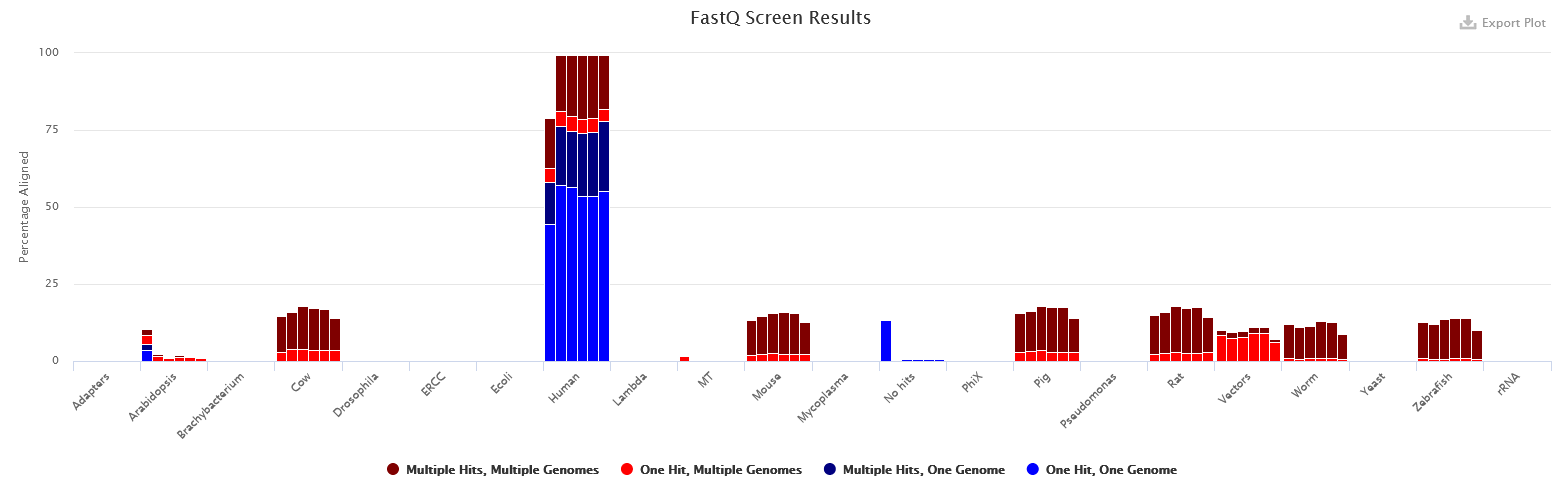 Sample5
Sample6
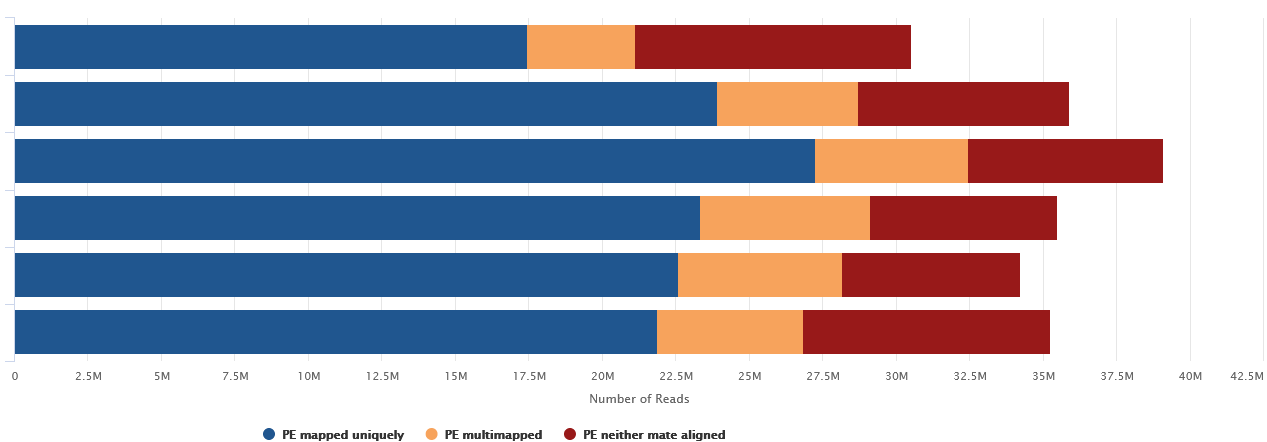 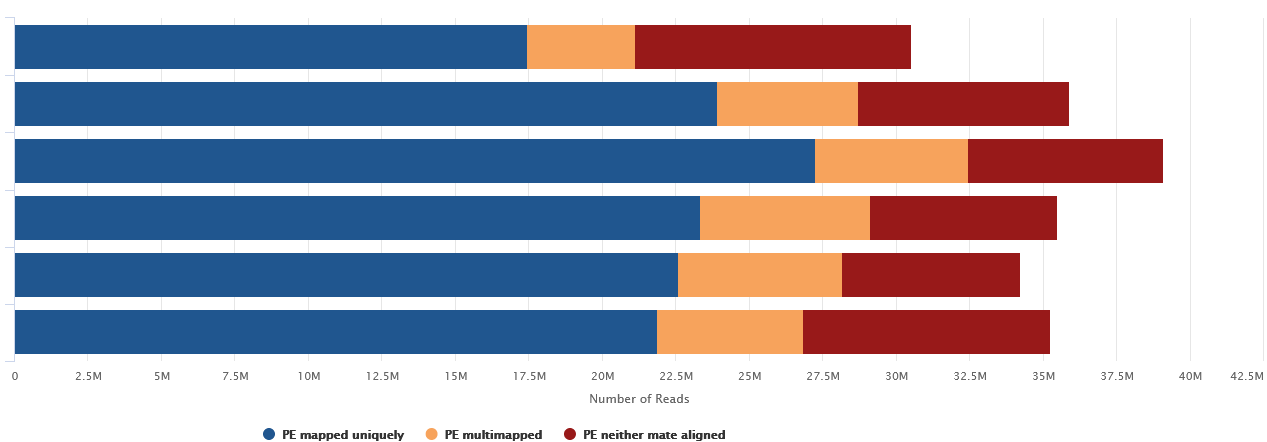 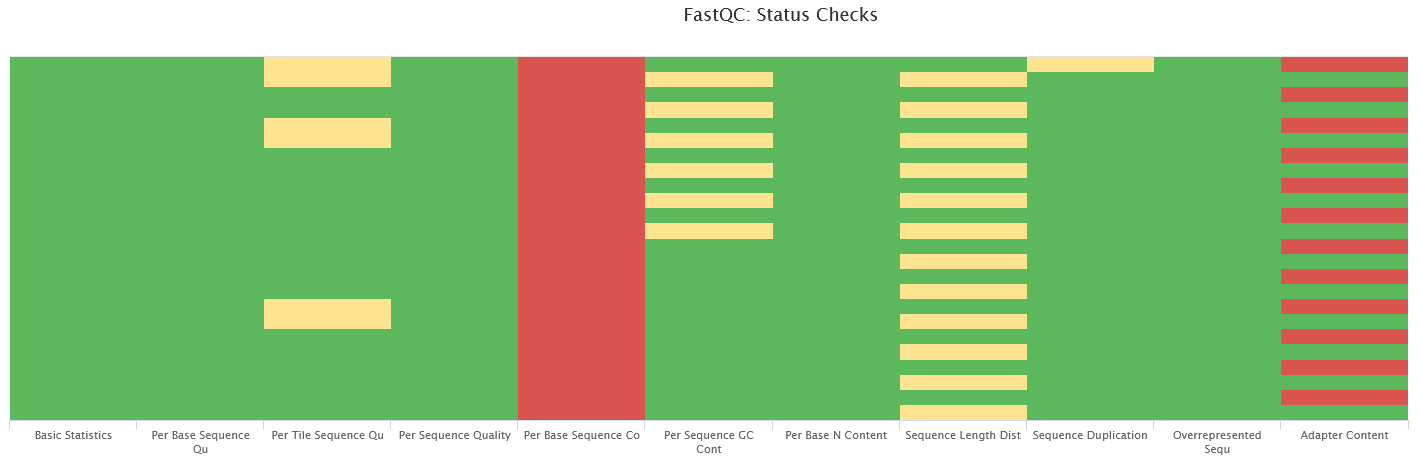 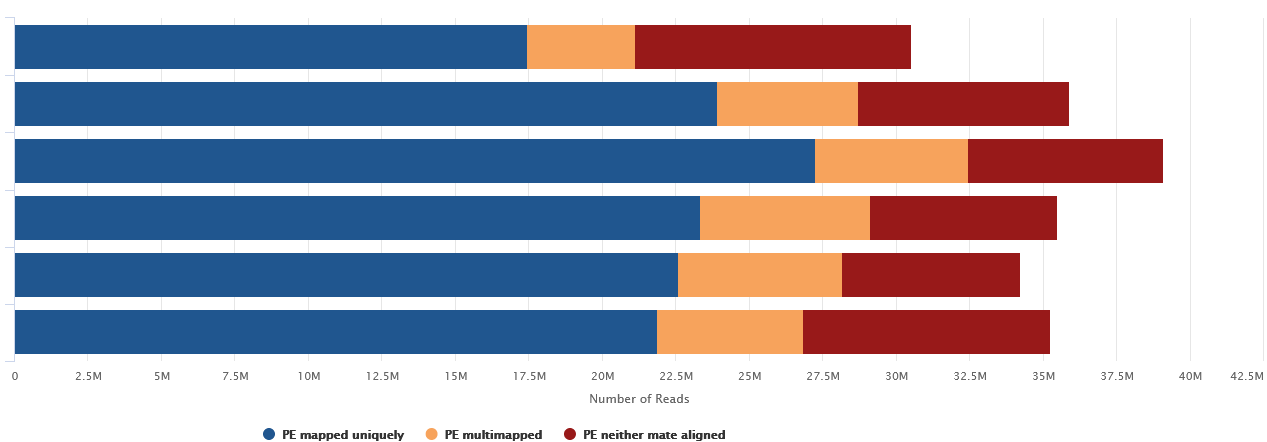 6 Samples, 24 files:
Paired end
Pre/post trimming
Aggregated Mapping Stats
Identify local QC problems by spotting samples that behave differently
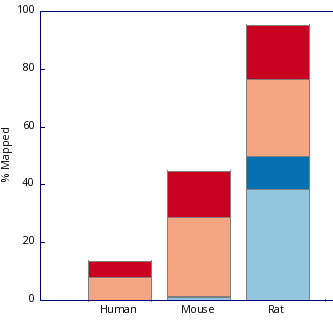 FastQ Screen
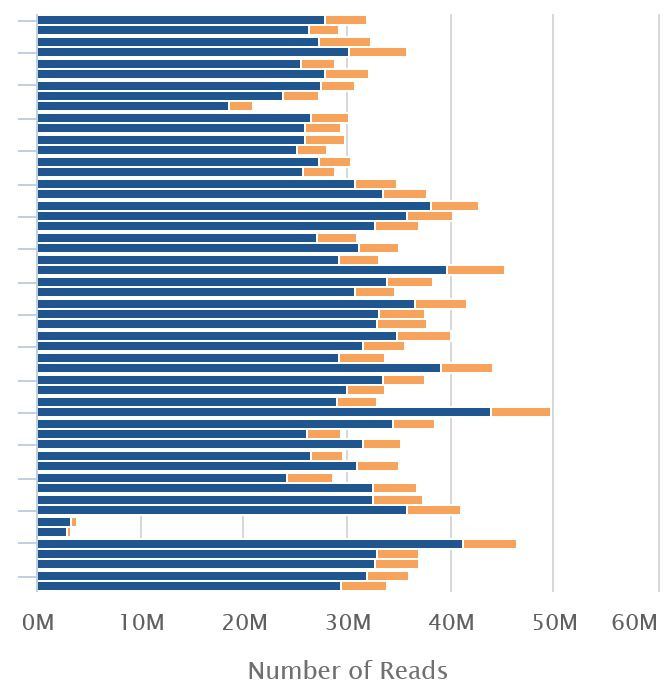 Exercise Part 3: Putting it All Together with MultiQC
Review Observations
Consider Expectations
Fastq File
QC Metrics:
FastQC
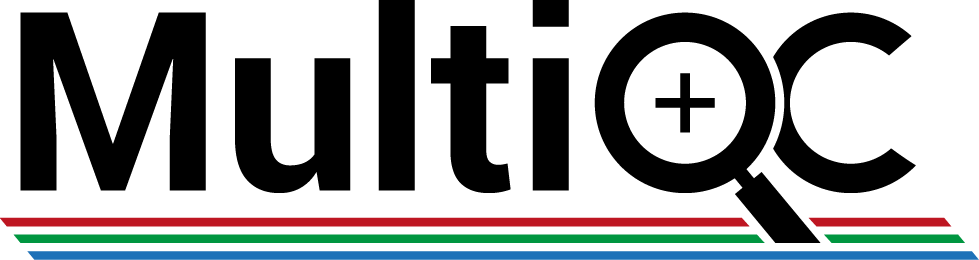 Dataset 5 
ATAC-Seq Library
mESC_rep1
Trimmed Fastq File
mESC_rep2
QC Metrics:
FastQC
FastQ Screen
NPC_rep1
NPC_rep2
Aligned File
e.g. bam file
QC Metrics:
Aligner programme dependent QC stats
e.g. mapping statistics
There is a QC problem, can you tell what it is and whether the data is usable?
Final Thoughts
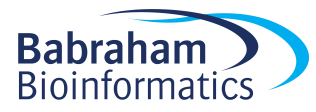 Expectations and Observations are Key
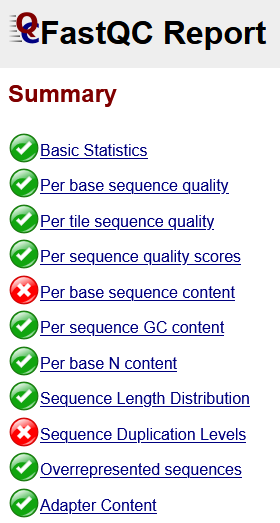 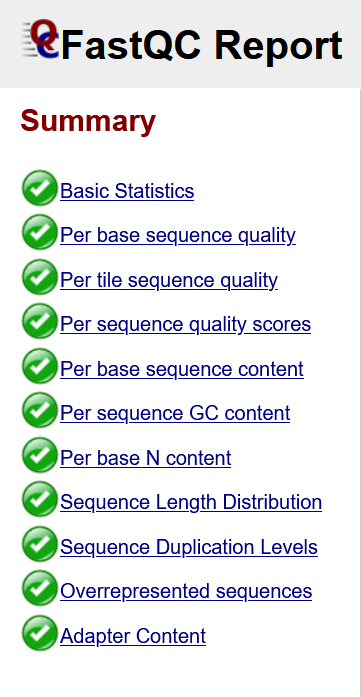 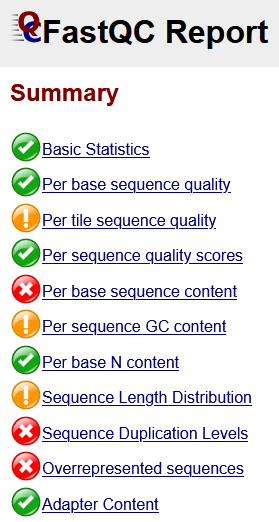 Can you tell if these libraries are any good?
QC In A Nut-Shell
Good Science 
Useful Links
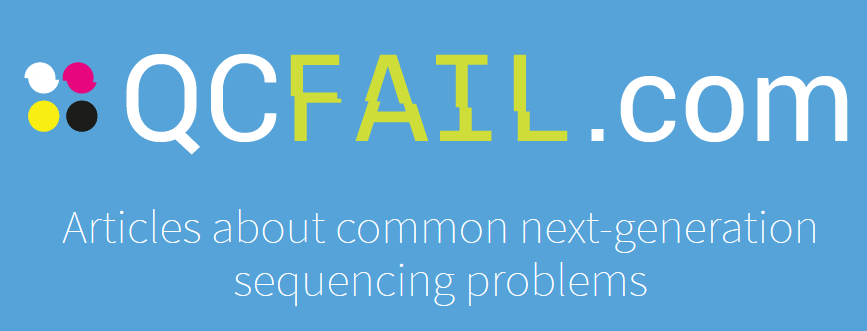 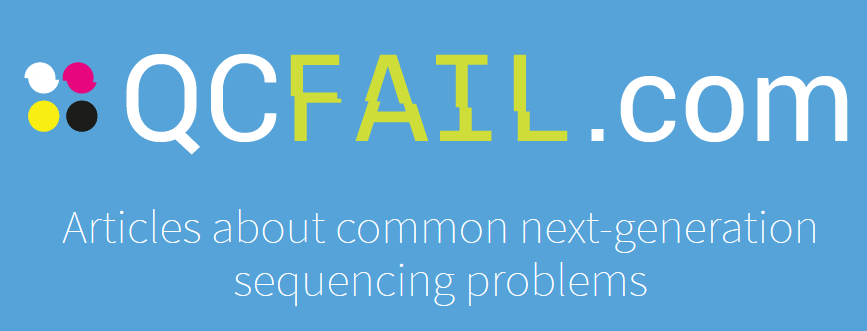 https://sequencing.qcfail.com/
FastQC http://www.bioinformatics.babraham.ac.uk/projects/fastqc/
FastQ Screen https://www.bioinformatics.babraham.ac.uk/projects/fastq_screen/
MultiQC https://multiqc.info/